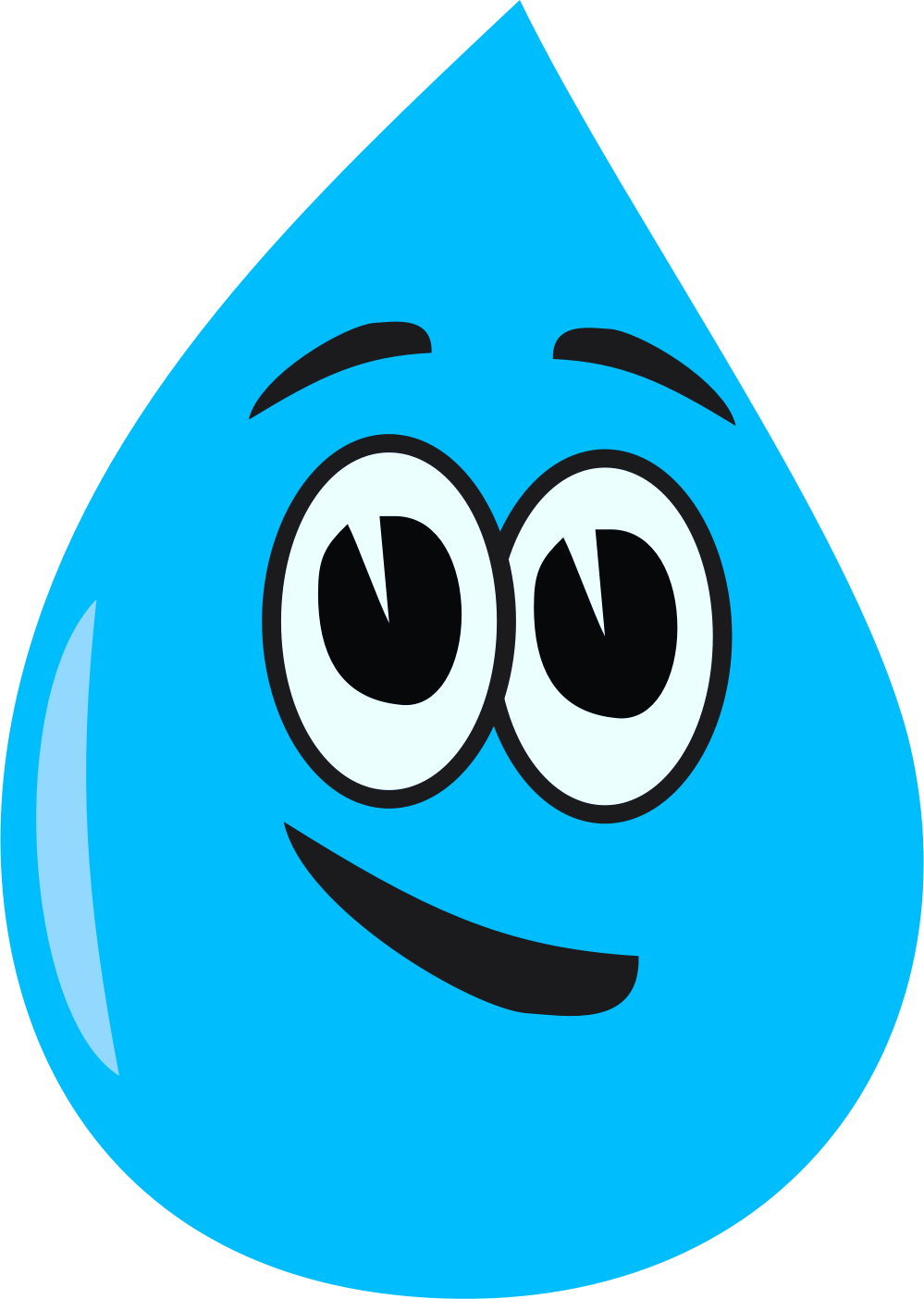 Coastal Flooding and Erosion
Lesson aim:
To understand how our coastline is changing and how this affects the risk of flooding (coastal flooding and erosion).
Lesson objectives:
To understand what a coast is and that the shape is constantly changing.
To understand how a coastline changes.
To understand the impacts of a changing coastline and how this can affect flood risk. 
To understand how climate change and rising sea levels can cause an increase in coastal flooding and erosion.
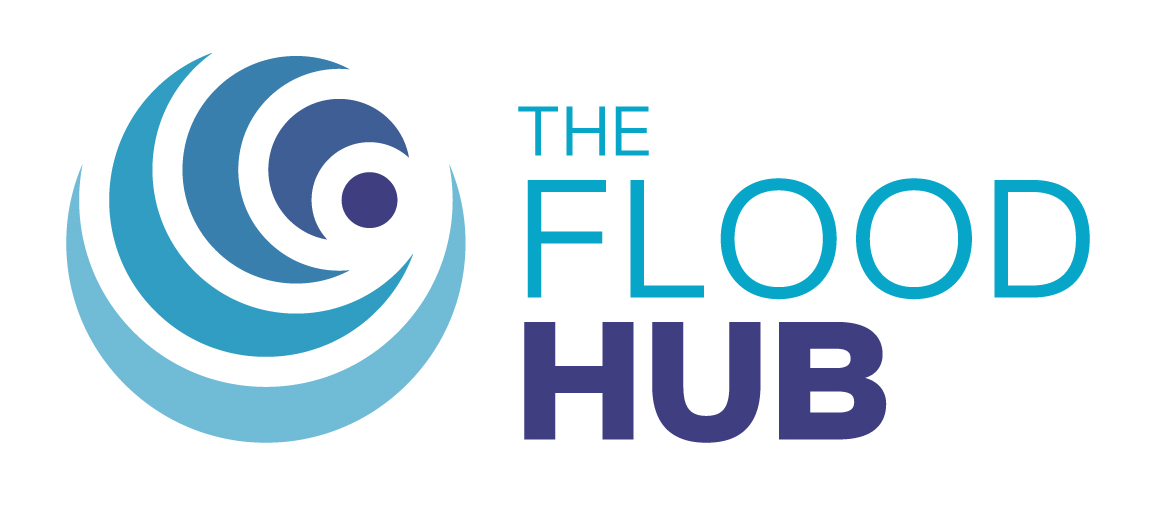 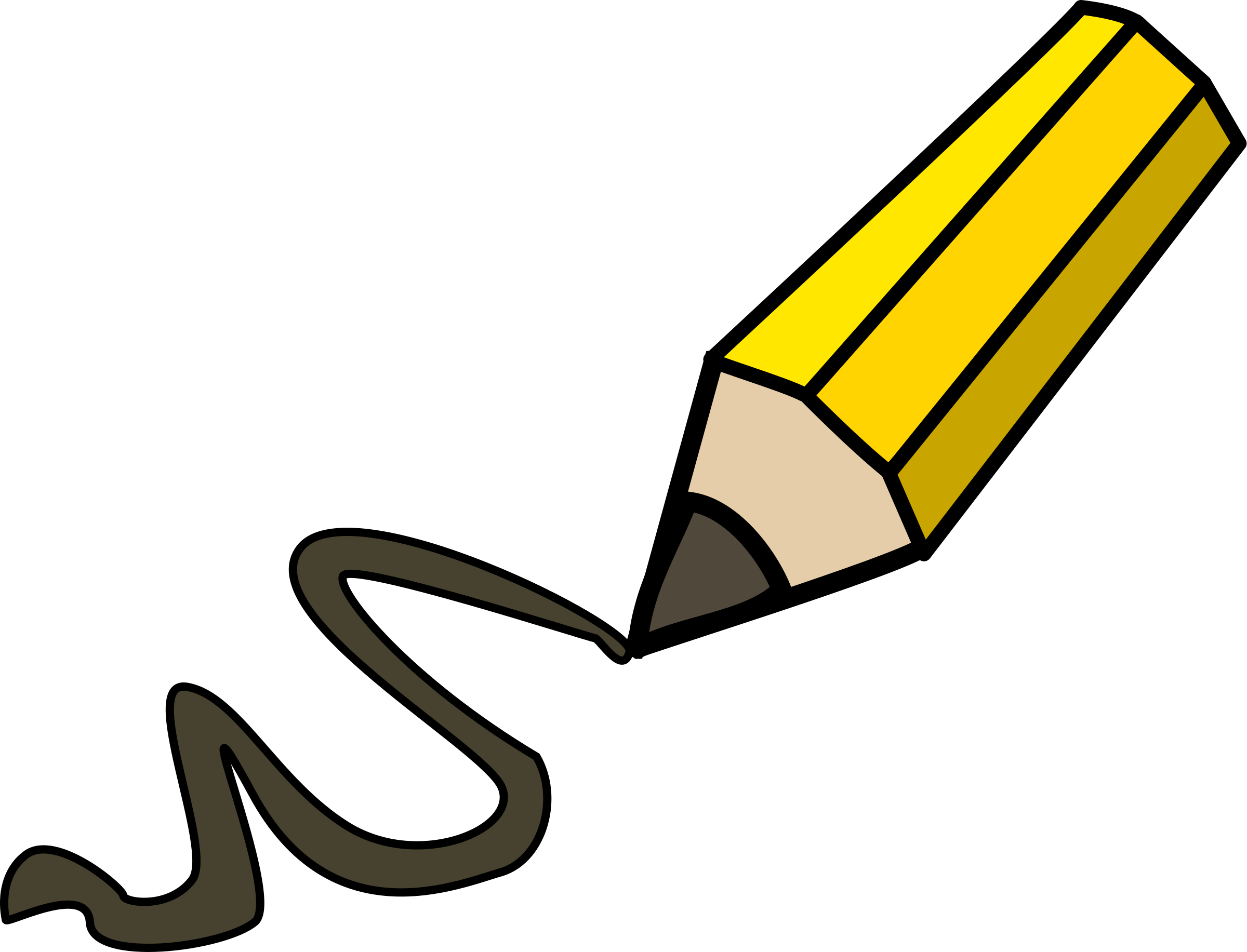 FT Q C43
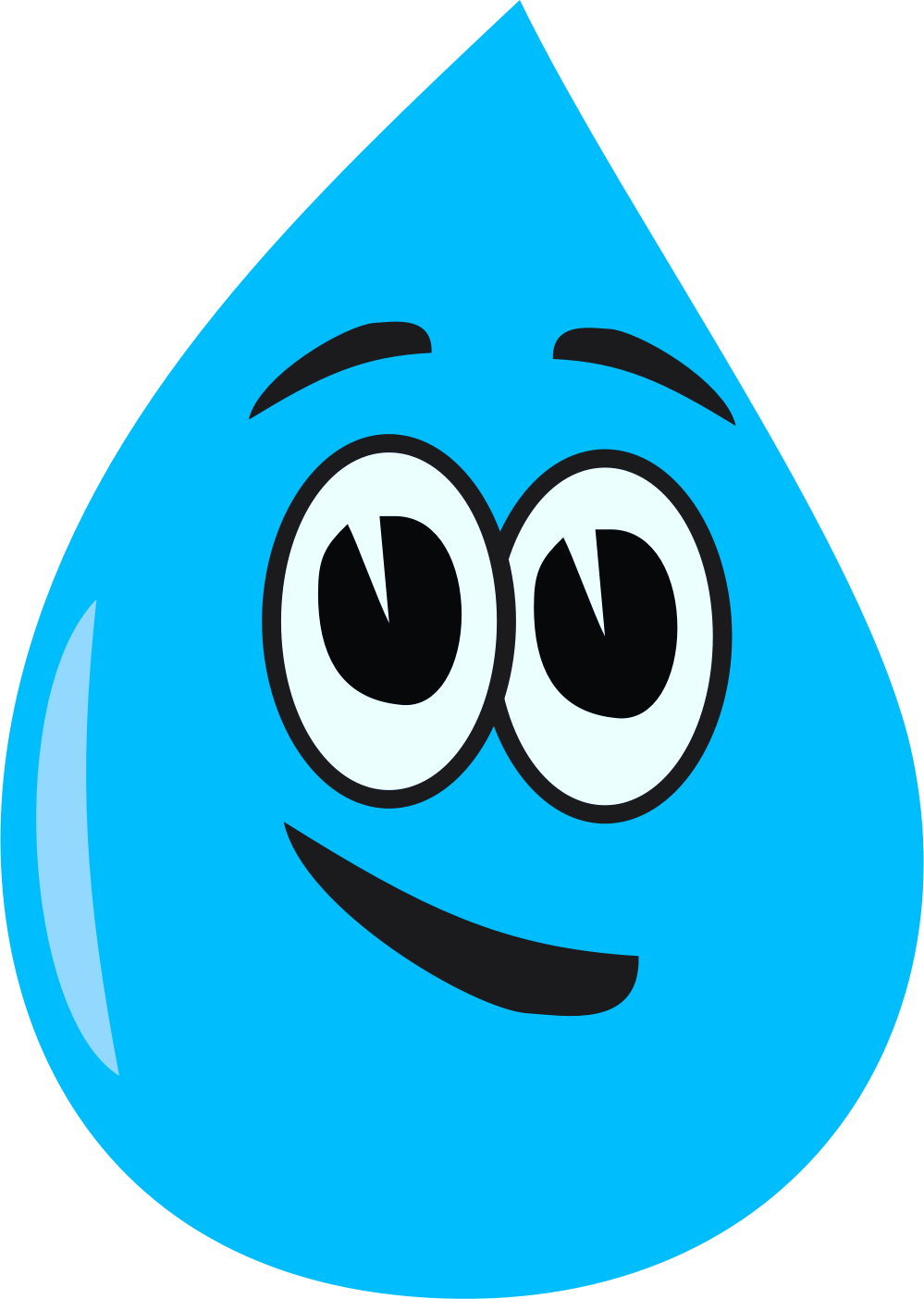 What is a coastline?
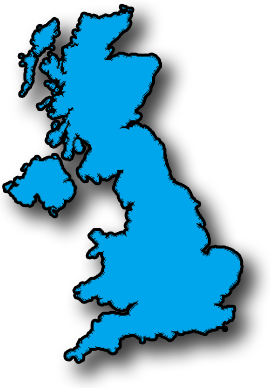 Do you know any other 
names for coastline?
A coastline describes a point where the land meets the sea or a place near to it.
Sea shore
Seaside
Waterfront
Beach
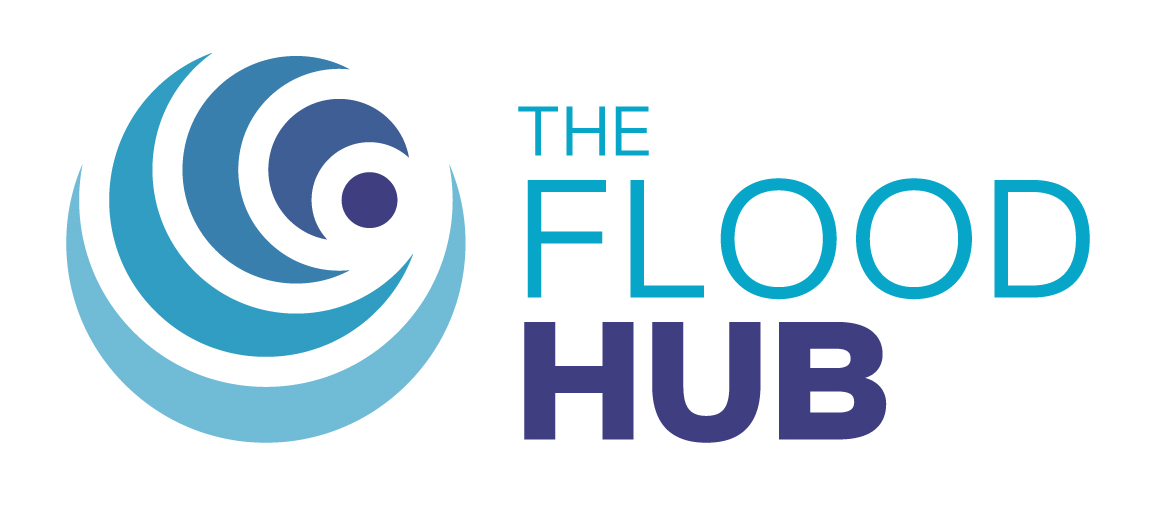 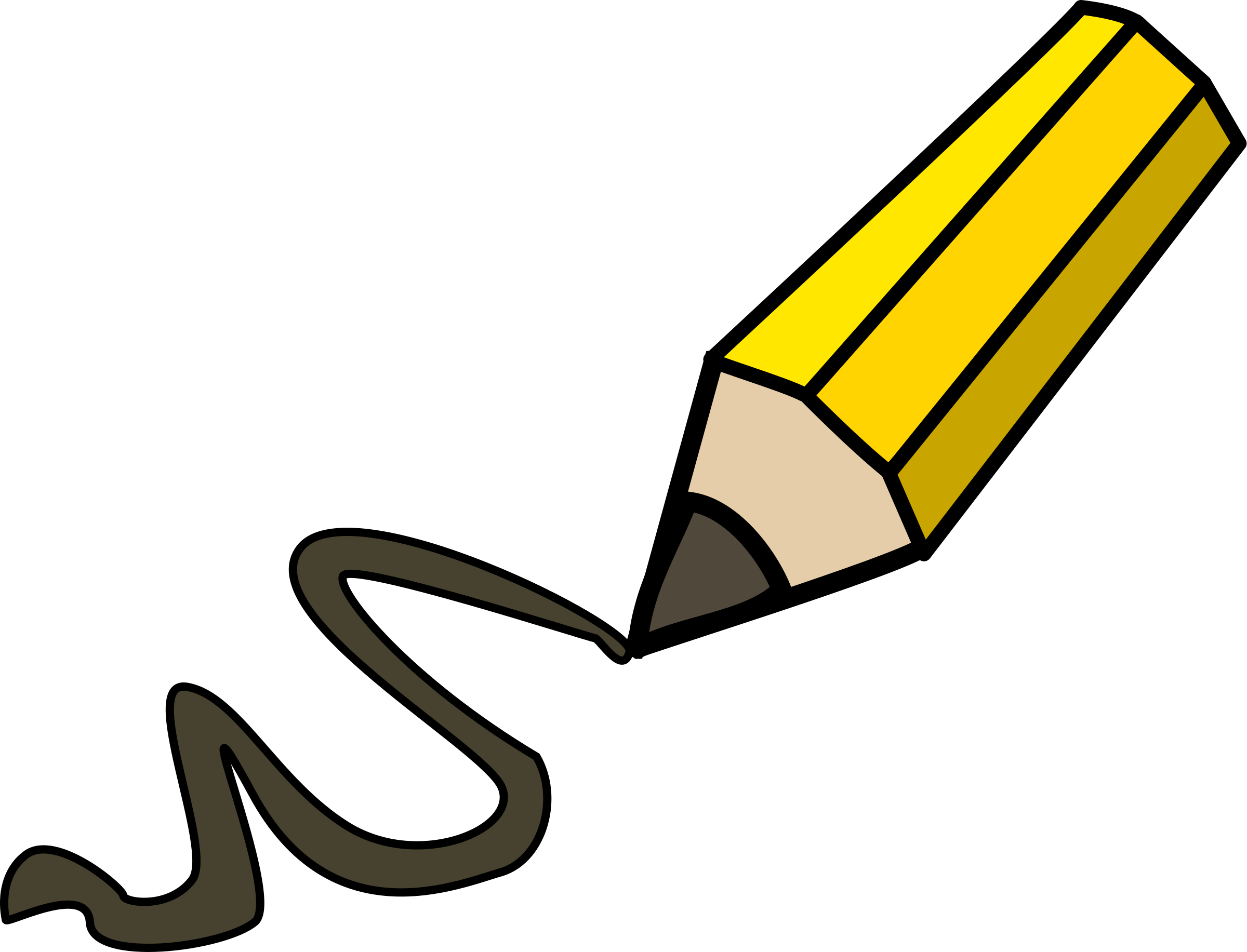 FT Q C43
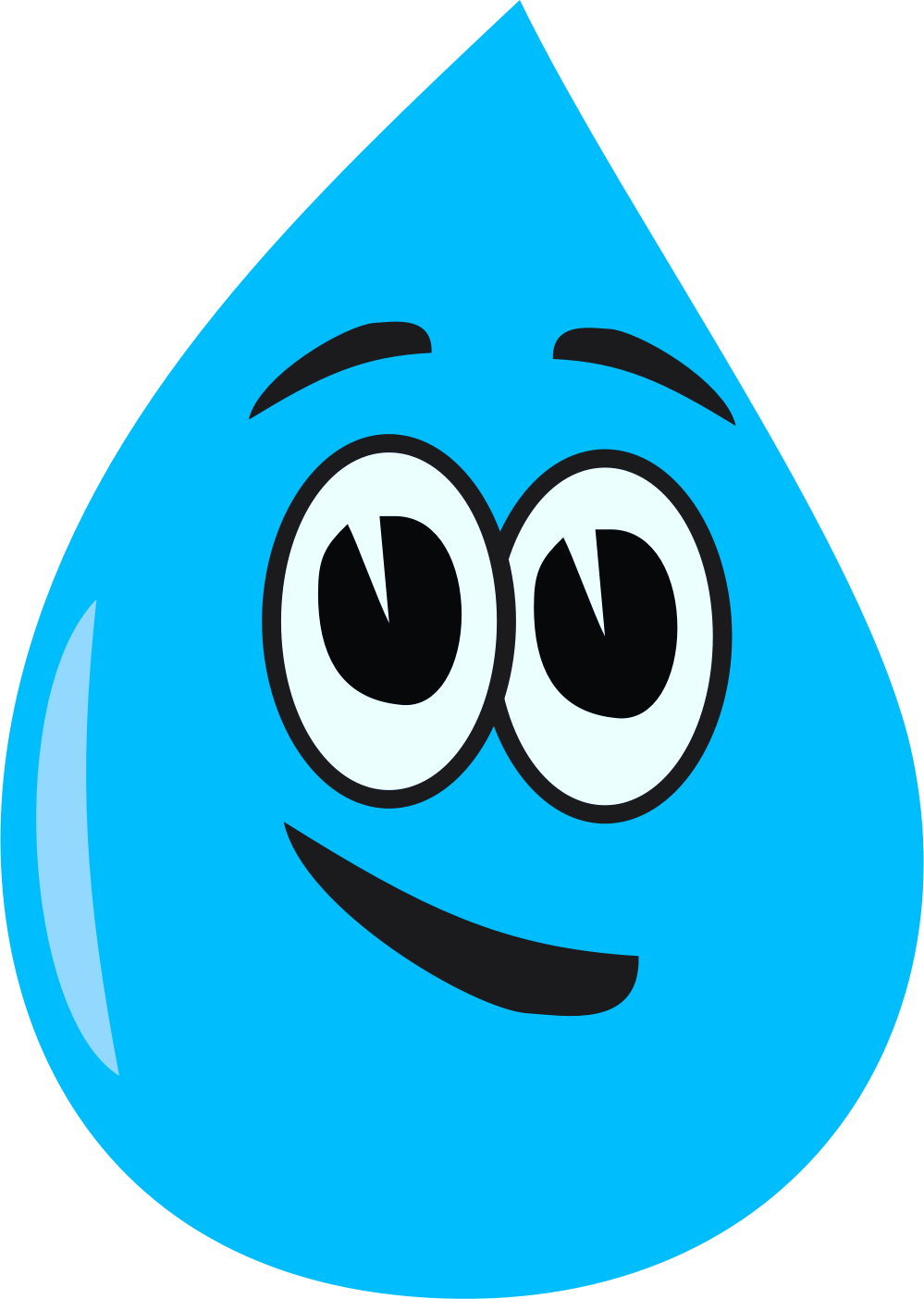 Types of Coastline
Our coastline is changing all the time because the sea is ‘wearing away’ the land. Here are some different types of coastline.
Sandy Beaches
The constant movement of the water can wear away the beach by carrying the sand and pebbles away.

Not all the coastline looks like the beach in the slide, so what do other parts of the coastline look like?
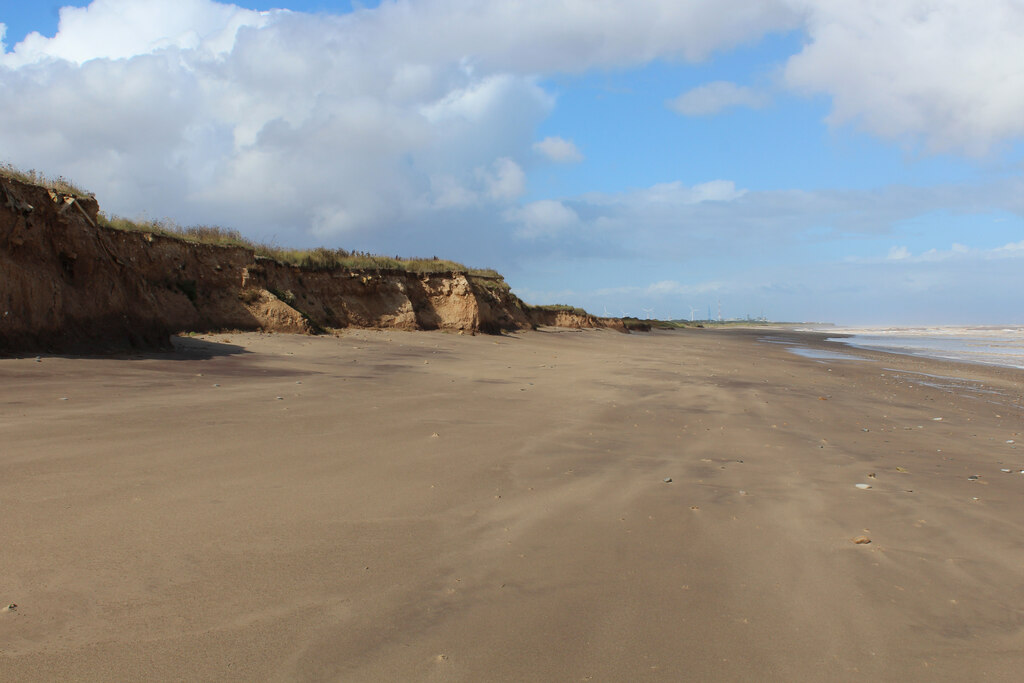 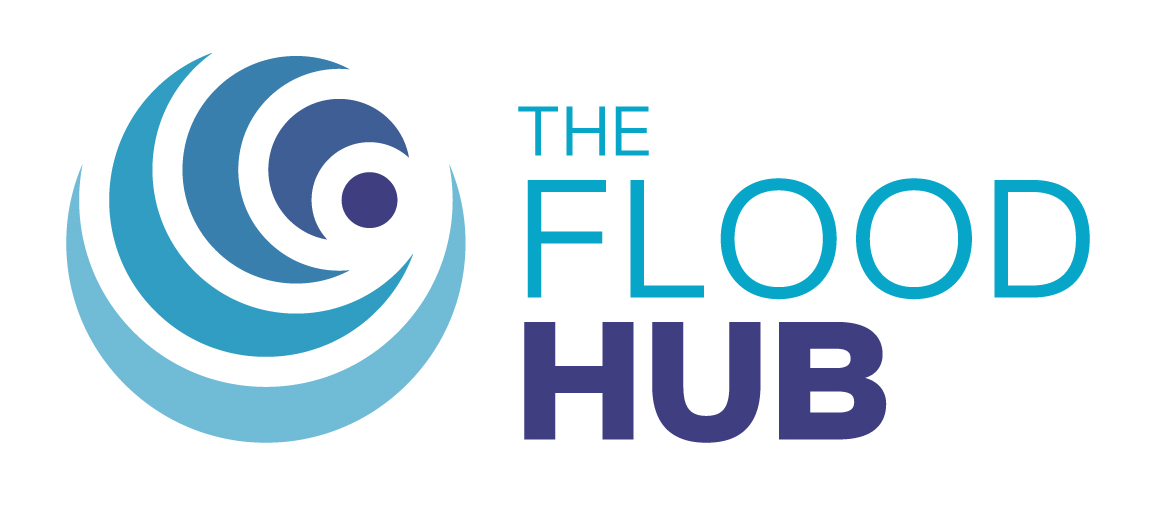 Sandy Beach North of Kilnsea cc-by-sa/2.0 - © Chris Heaton - geograph.org.uk/p/7288257
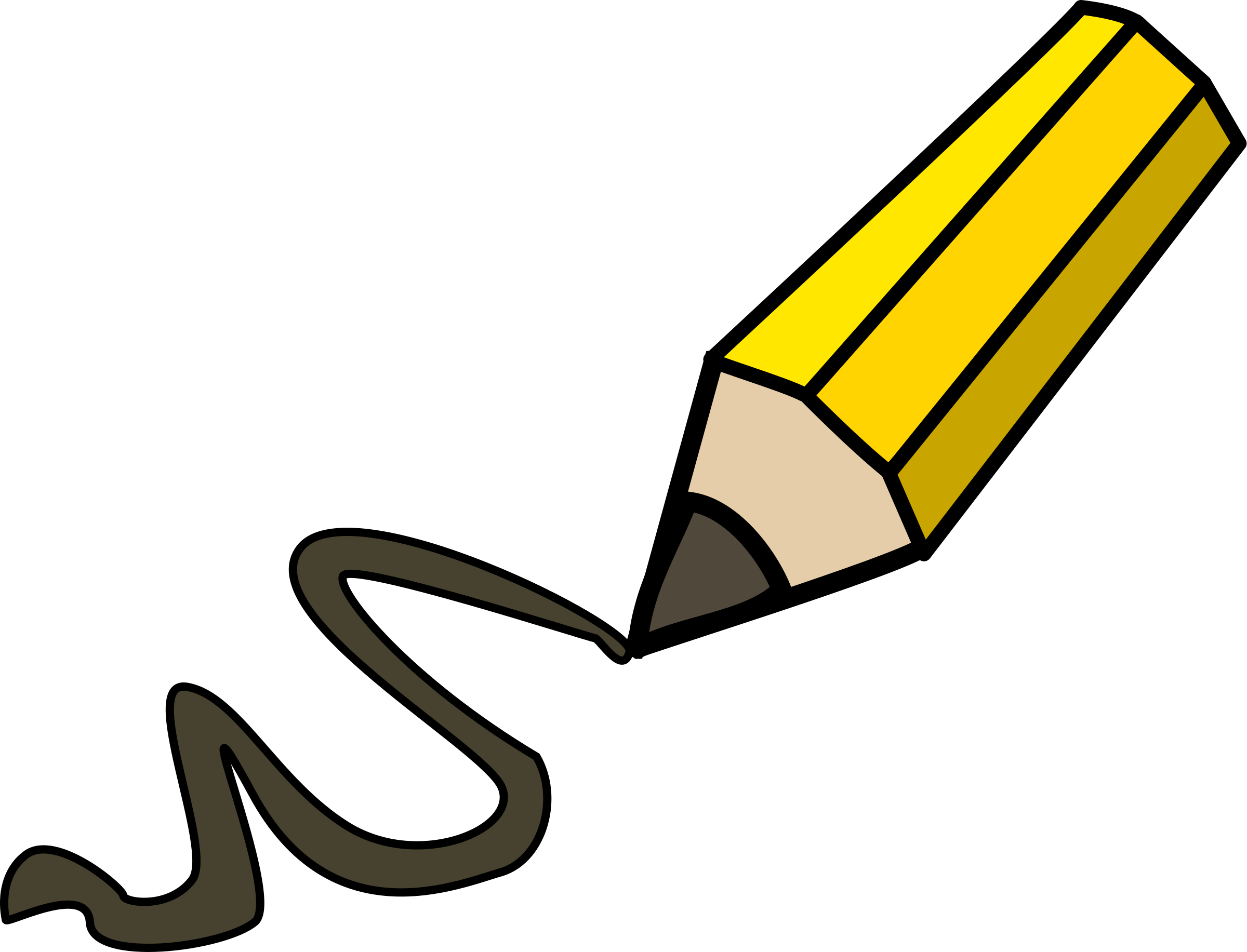 FT Q C43
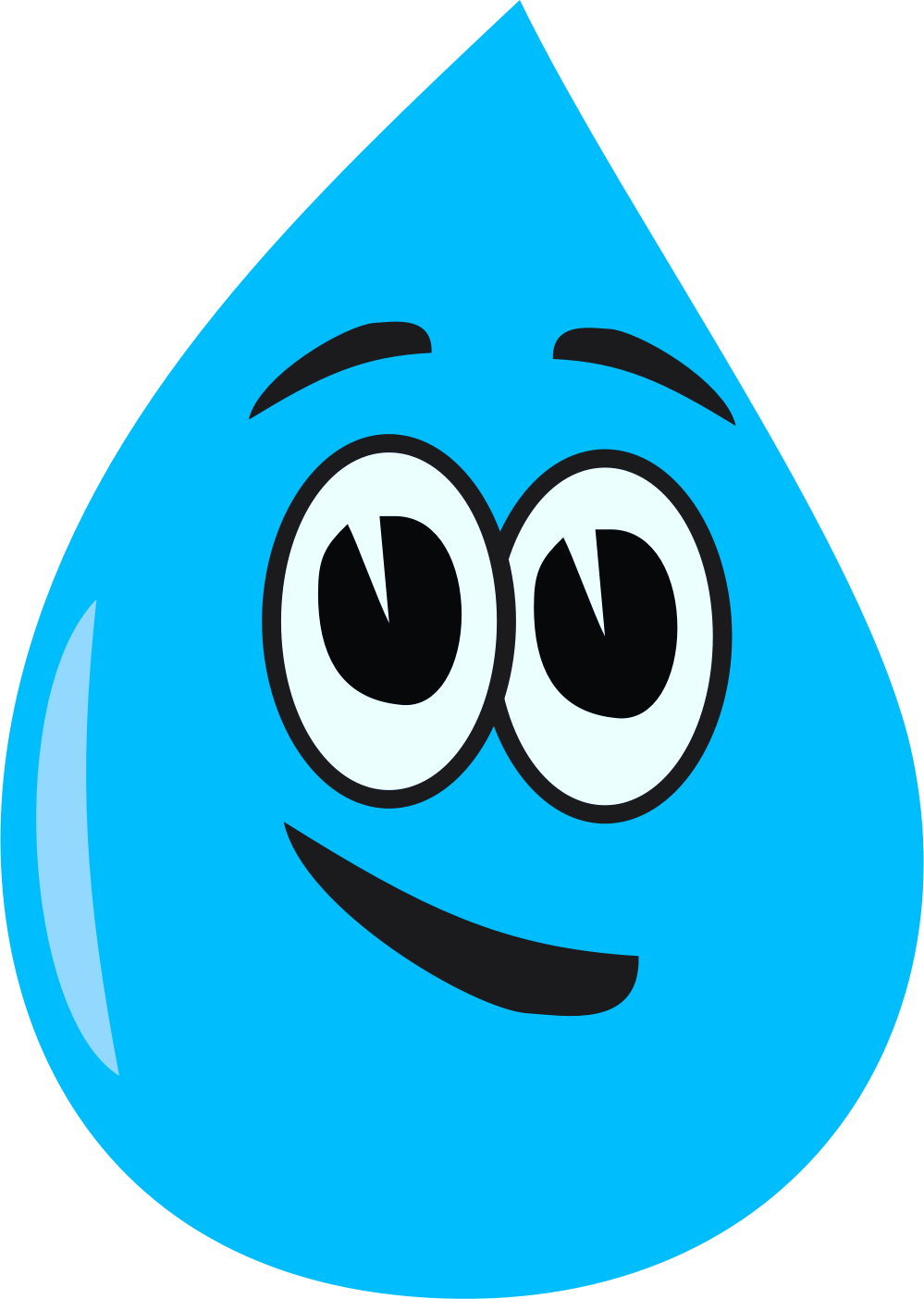 Types of Coastline
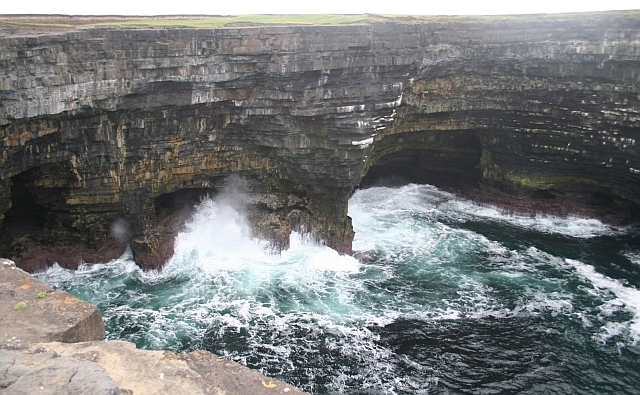 Rocky Cliffs
Some parts of the coastline may be made up of rocky cliffs, but even these can wear away over a long period of time.
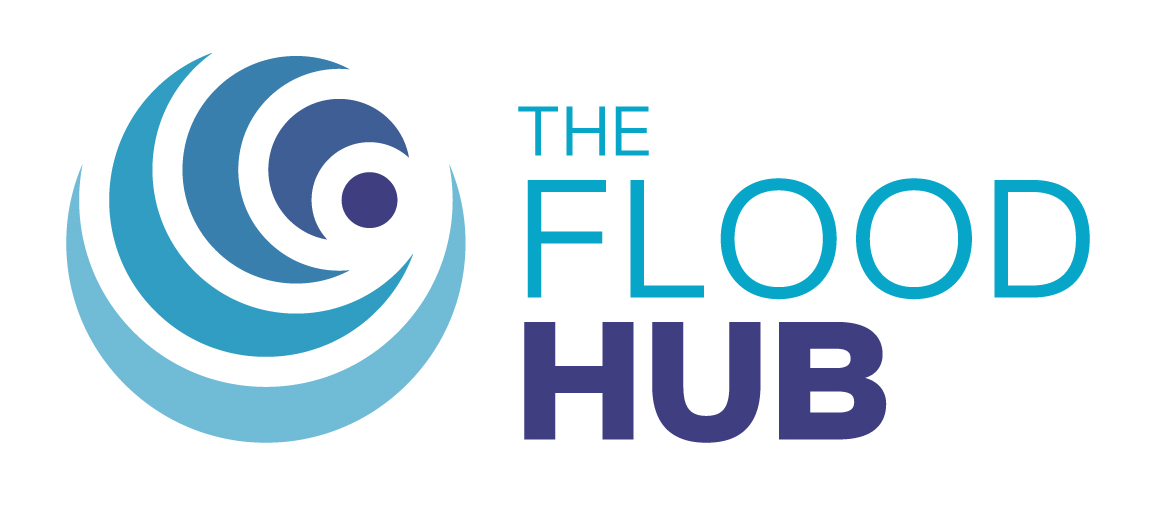 Wave Erosion, Downpatrick Head cc-by-sa/2.0 - © Bob Embleton - geograph.org.uk/p/369272
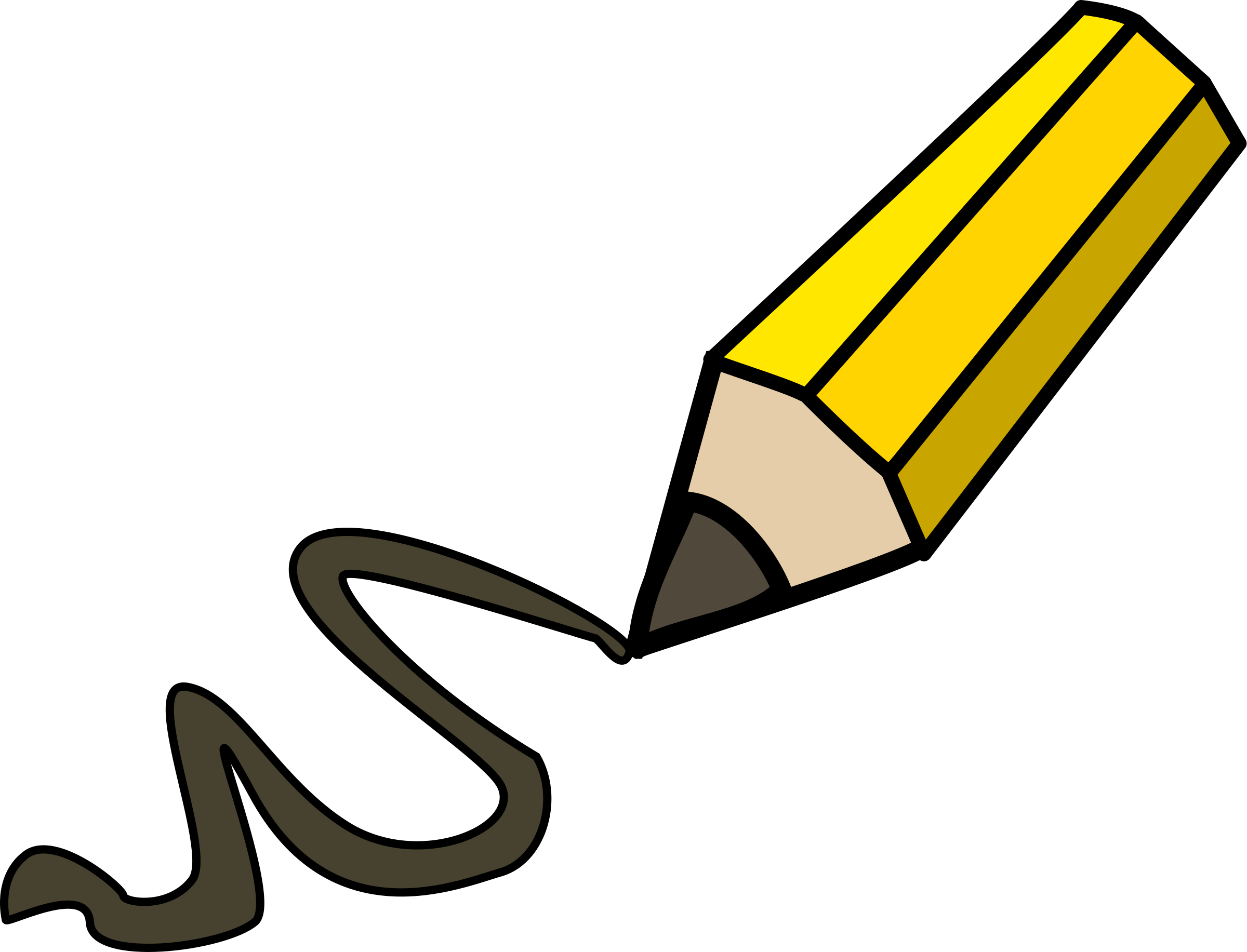 FT Q C43
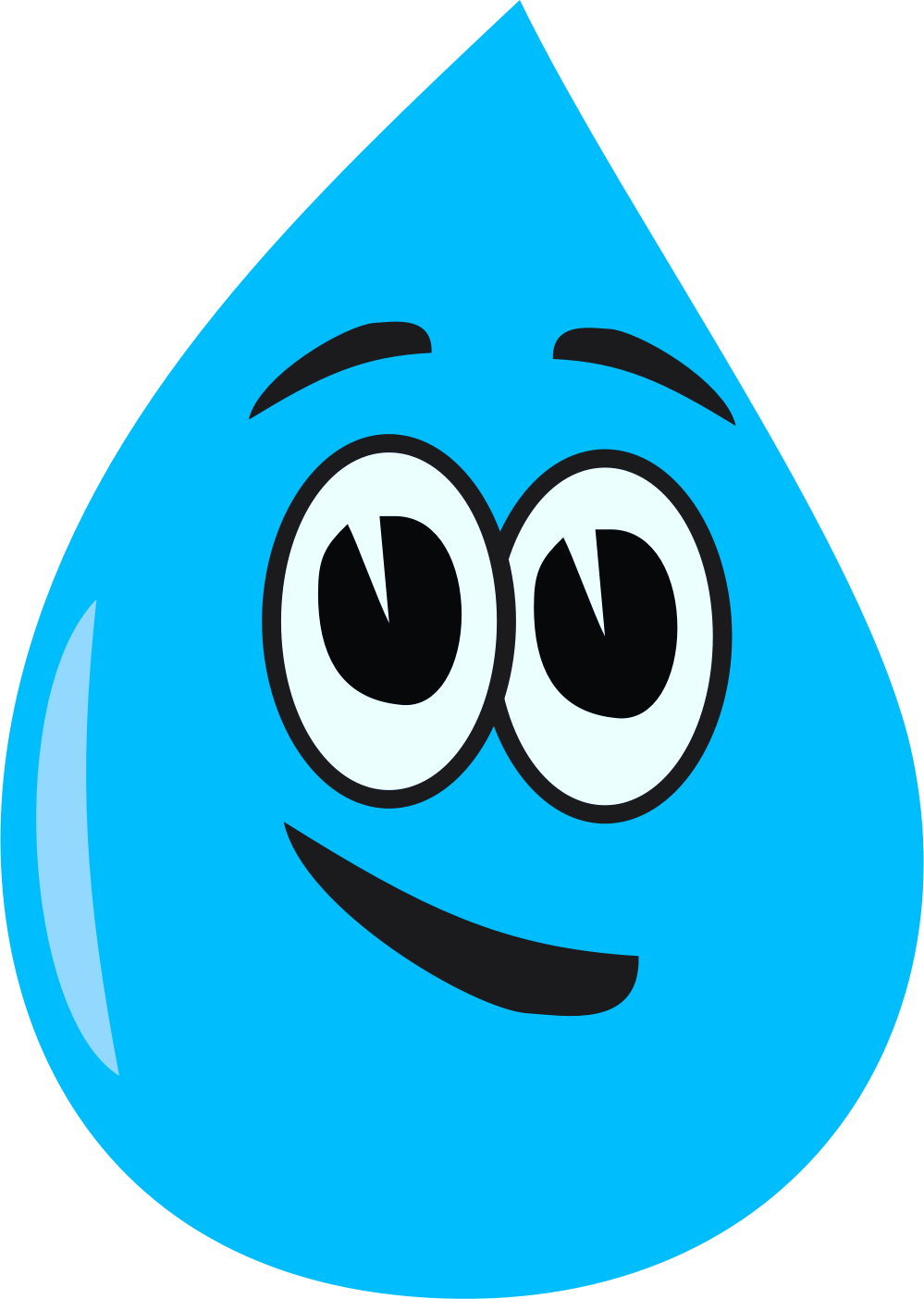 Types of Coastline
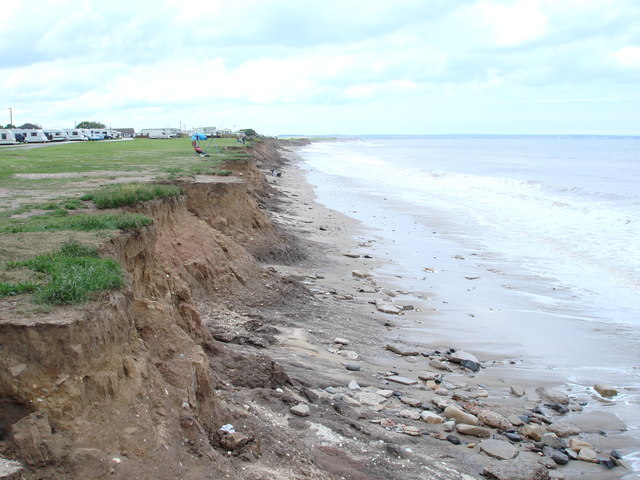 Soft Soils and Clay
Some parts of the coast are made of softer material such as clay and can wear away very quickly, particularly during storms.
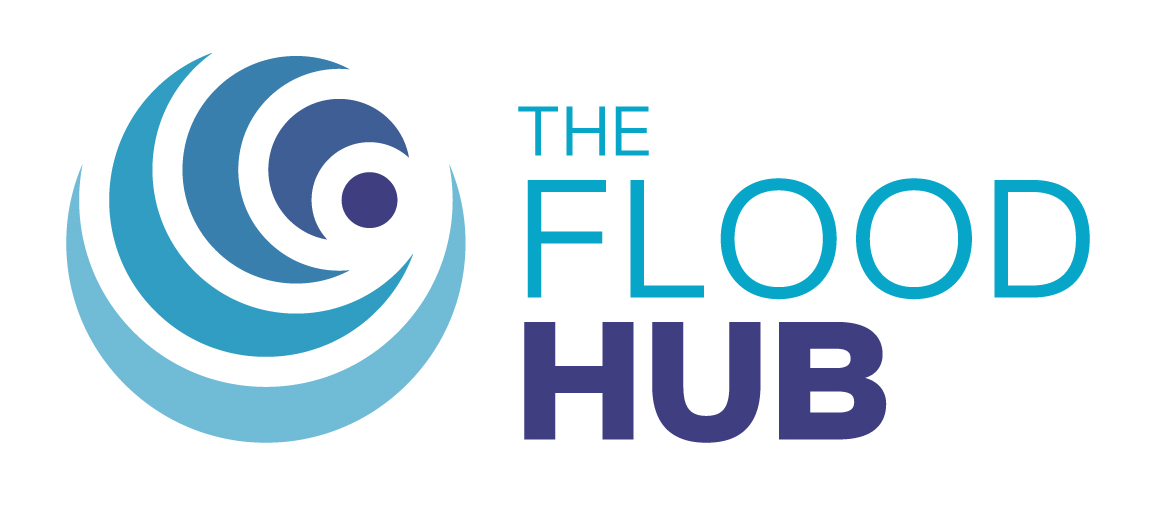 Coastal erosion at Ulrome, East Yorks cc-by-sa/2.0 - © phillip andrew carl taylor - geograph.org.uk/p/1515059
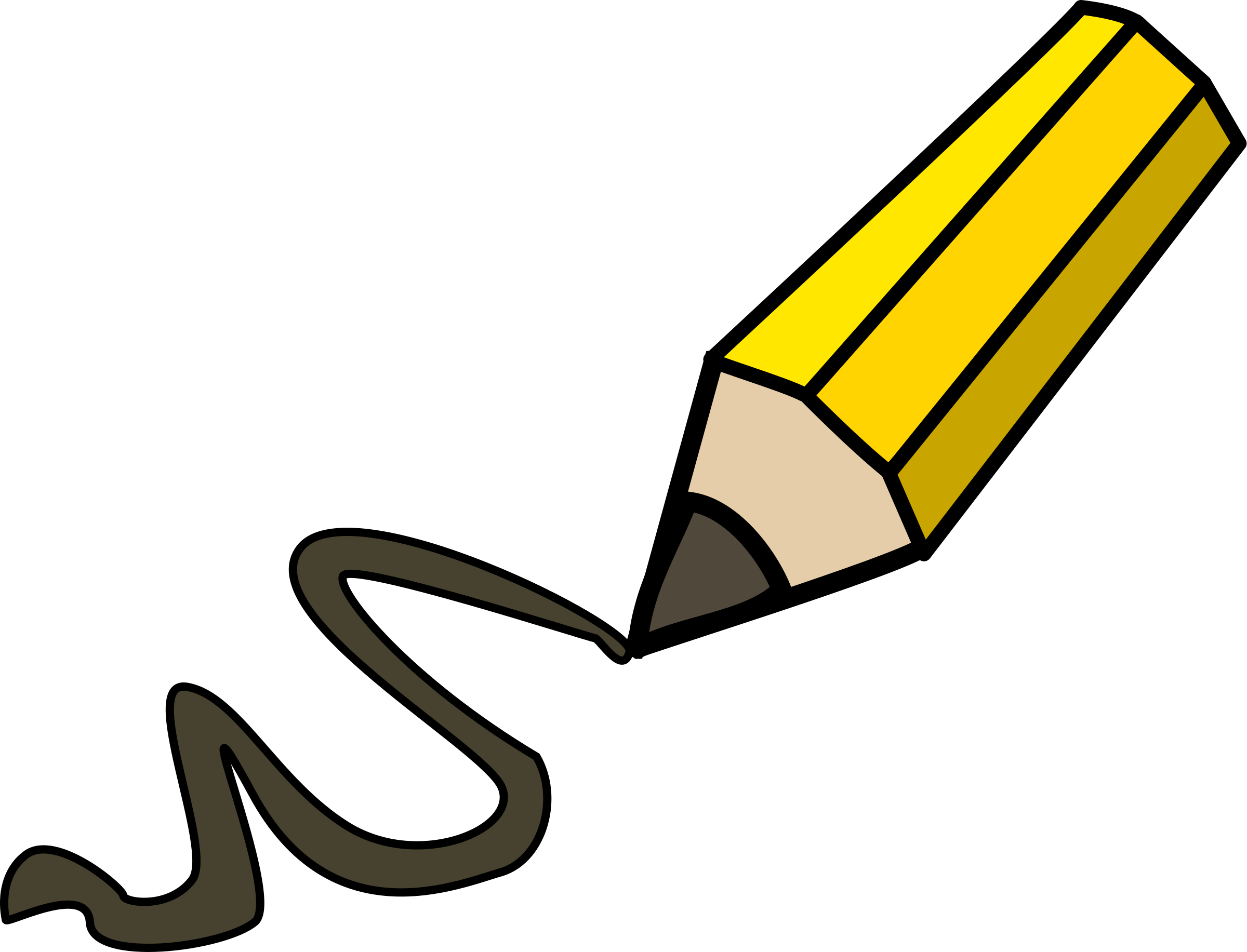 FT Q C43
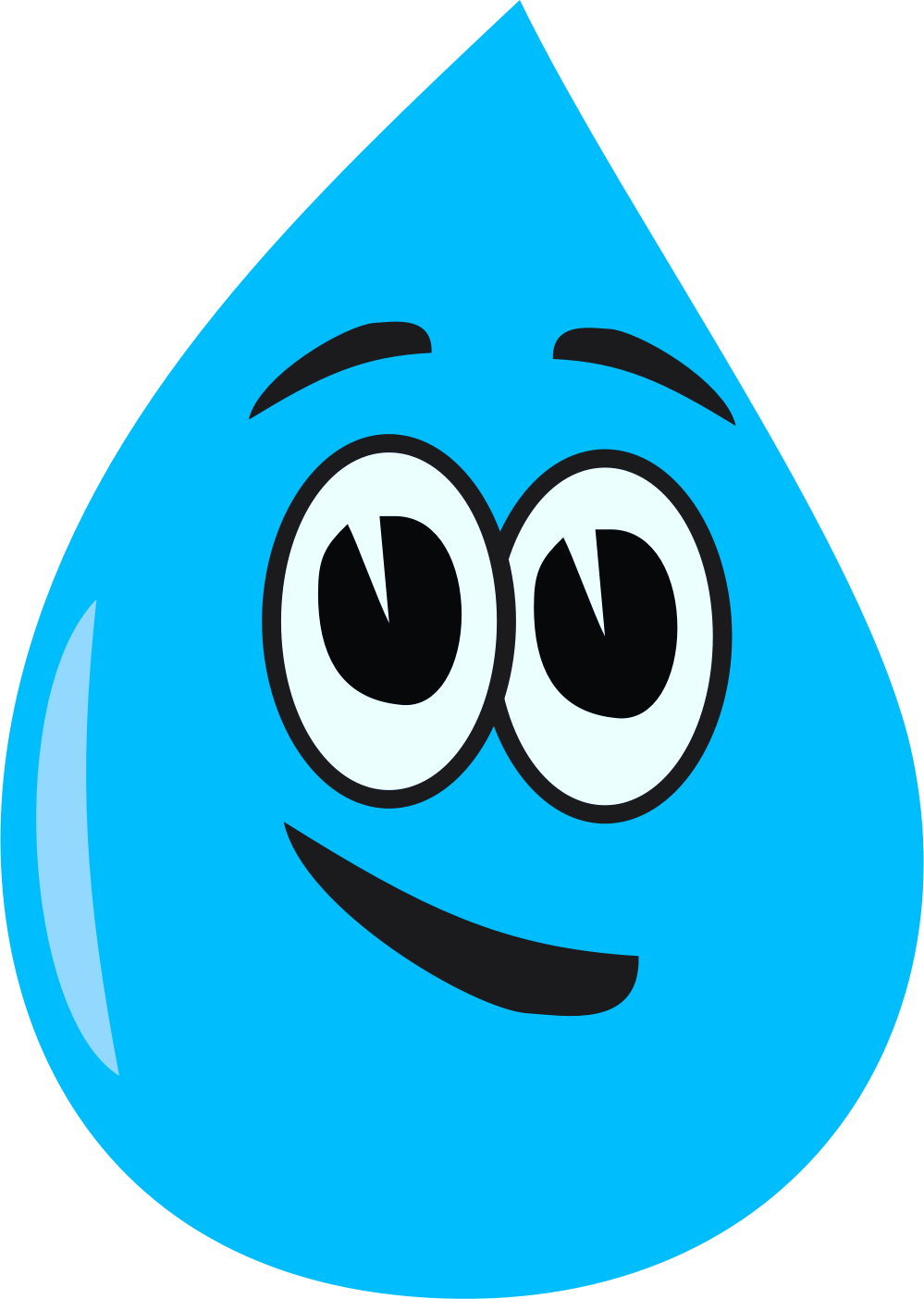 Coastal Features
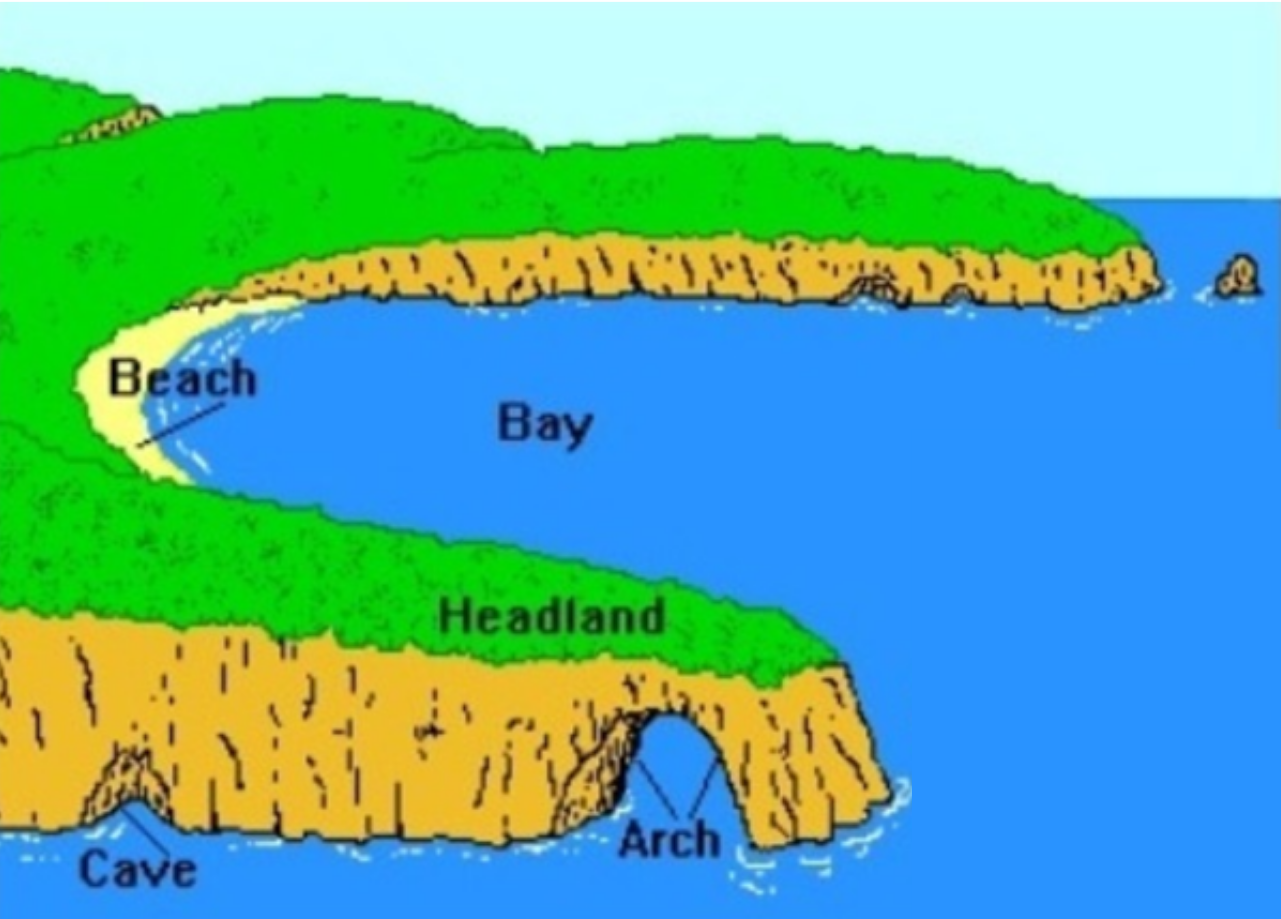 As the tide goes in and out over thousands of years the sea changes the coastline and different features appear.

Take a look at this video about costal erosion and landforms: 
https://www.bbc.co.uk/programmes/p00xr65v
Beach
Bay
Headland
Arch
Cave
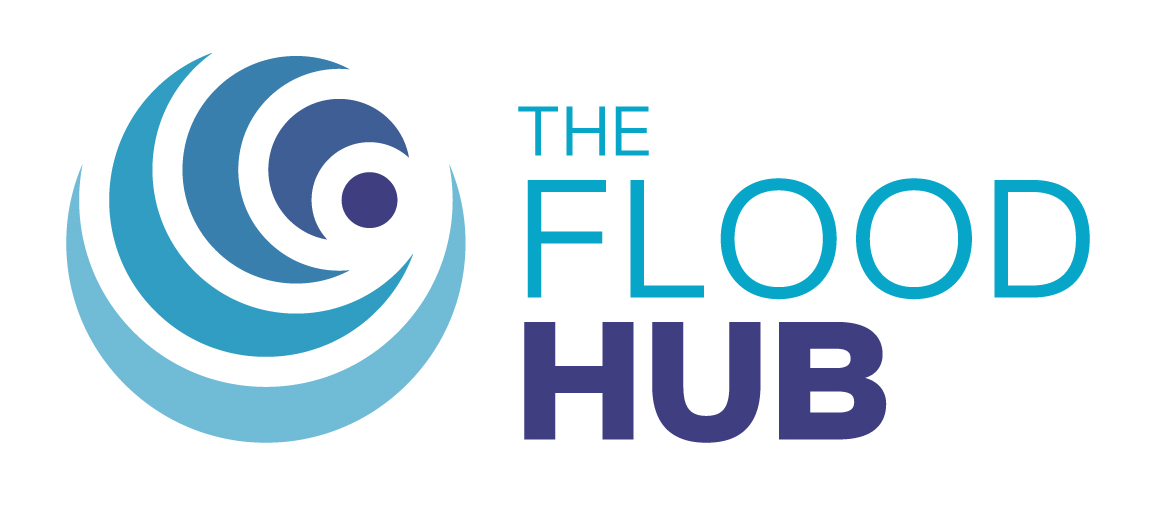 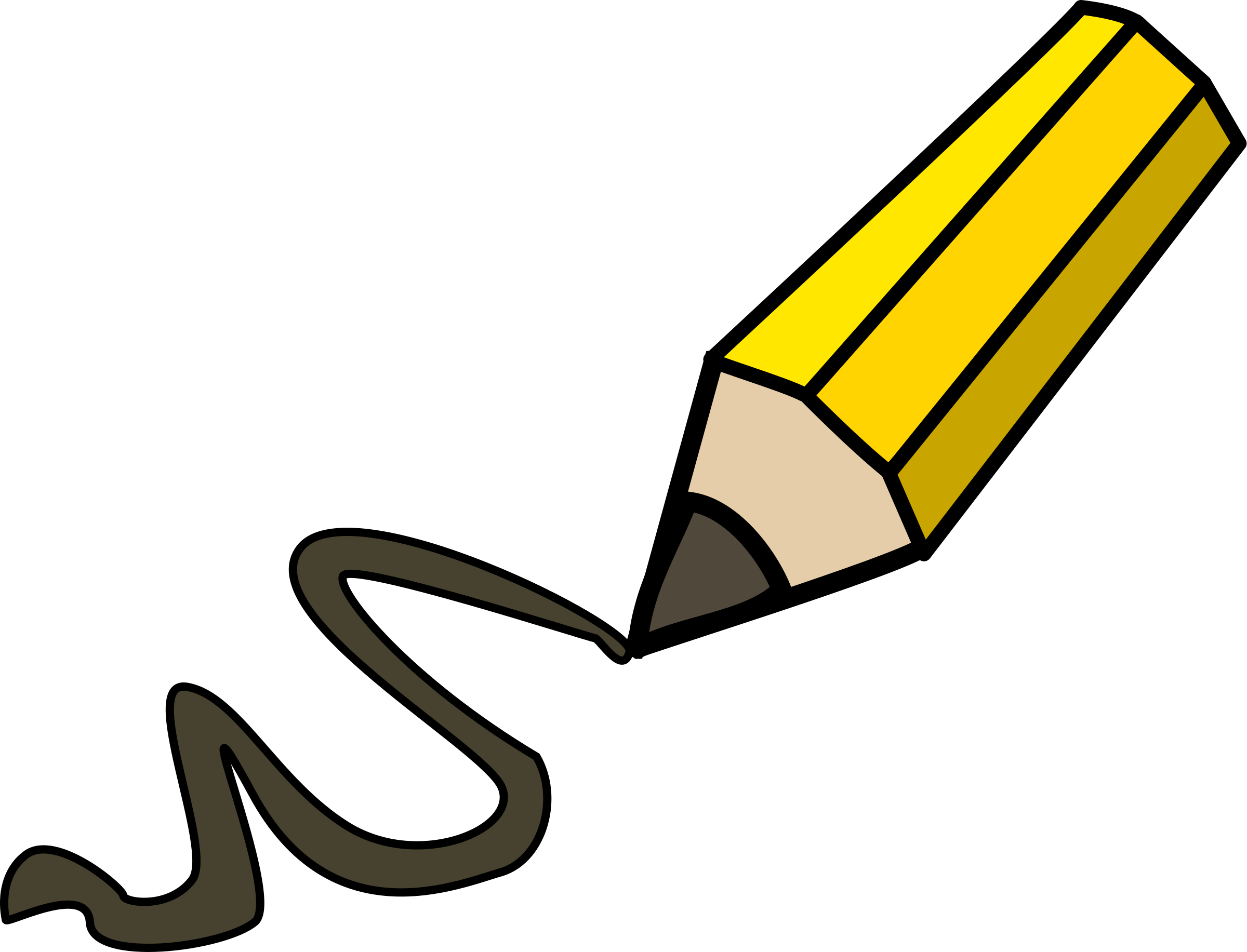 FT Q C43
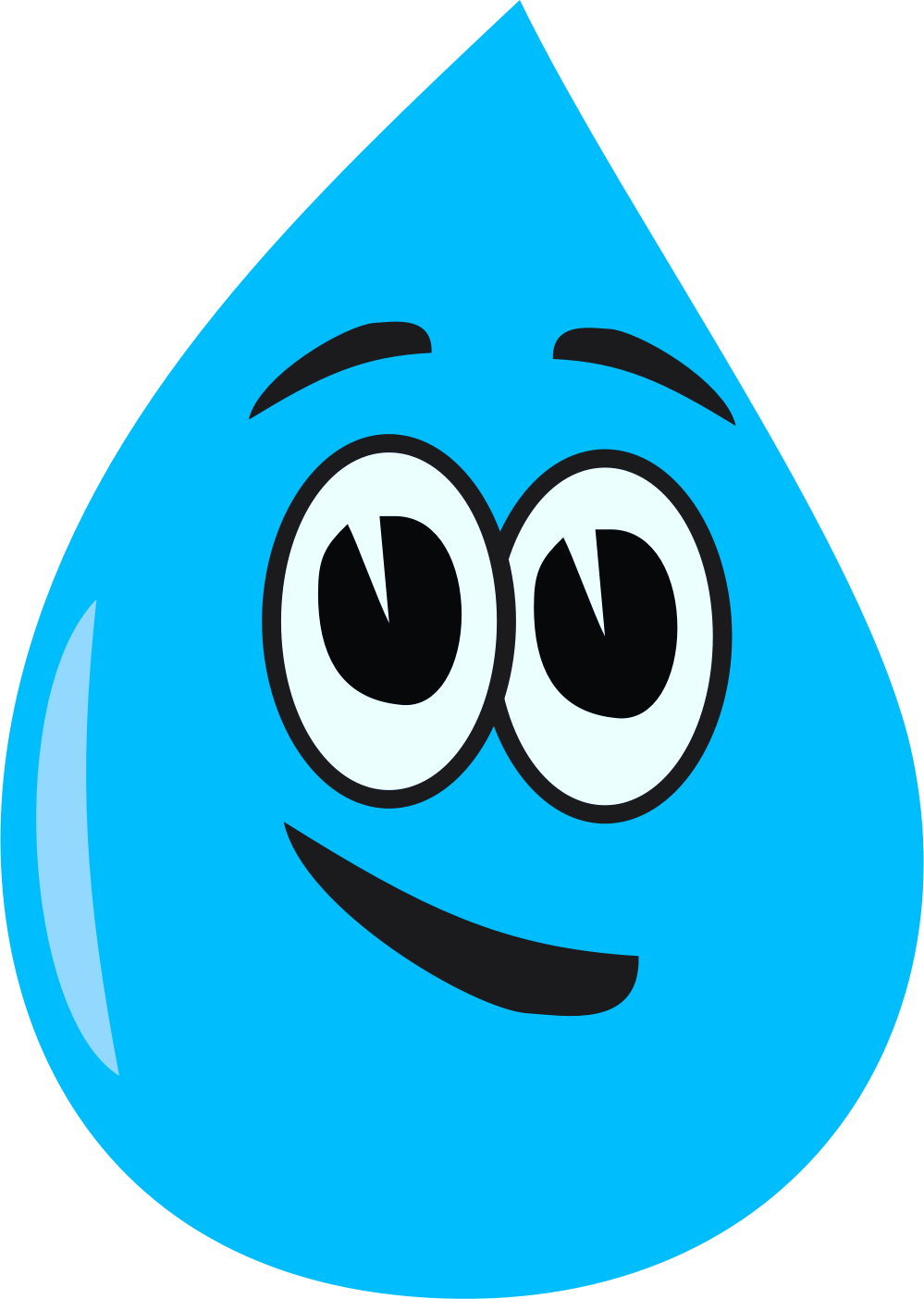 The Changing Coastline
Recap
Beach material such as sand, pebbles and rocks are moved around and washed away by waves.

Softer ground made up of clay and soil is easily washed away by storms and big waves.

Even hard rocks and cliffs can be worn away by the force of the sea over time.

These processes are known as coastal erosion.

Let’s watch this video about how coastal erosion happens: https://www.bbc.co.uk/bitesize/clips/z7fr87h
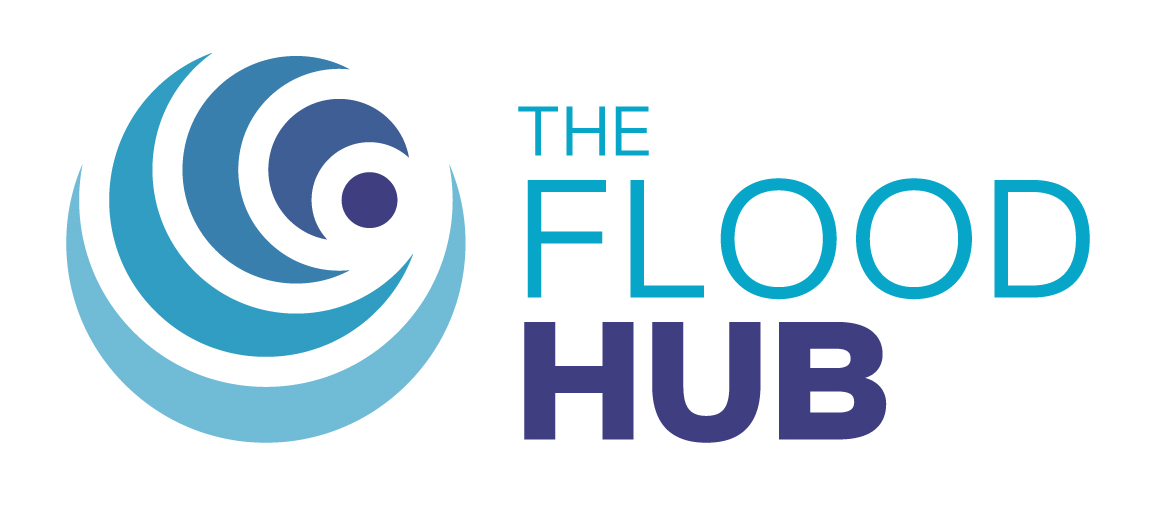 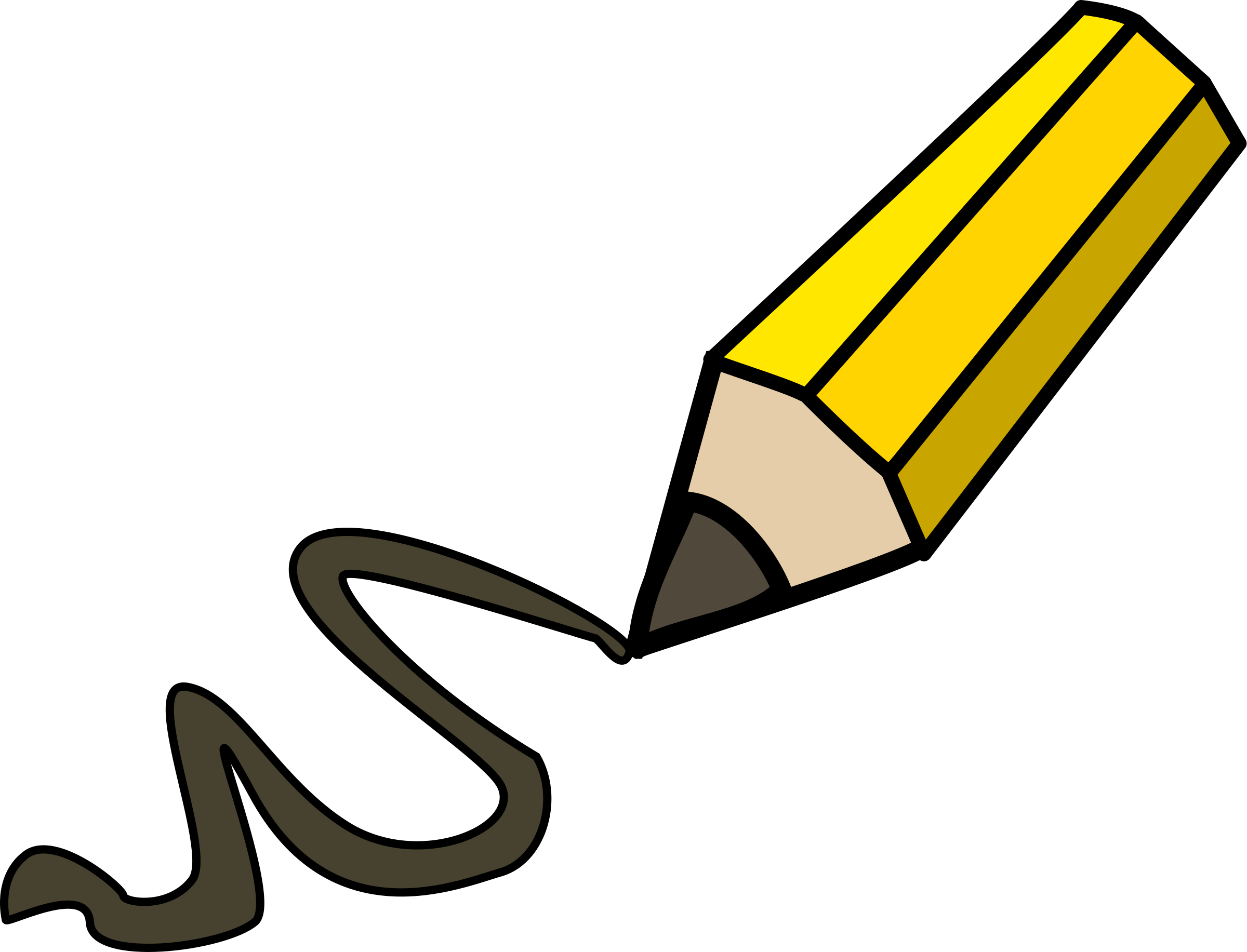 FT Q C43
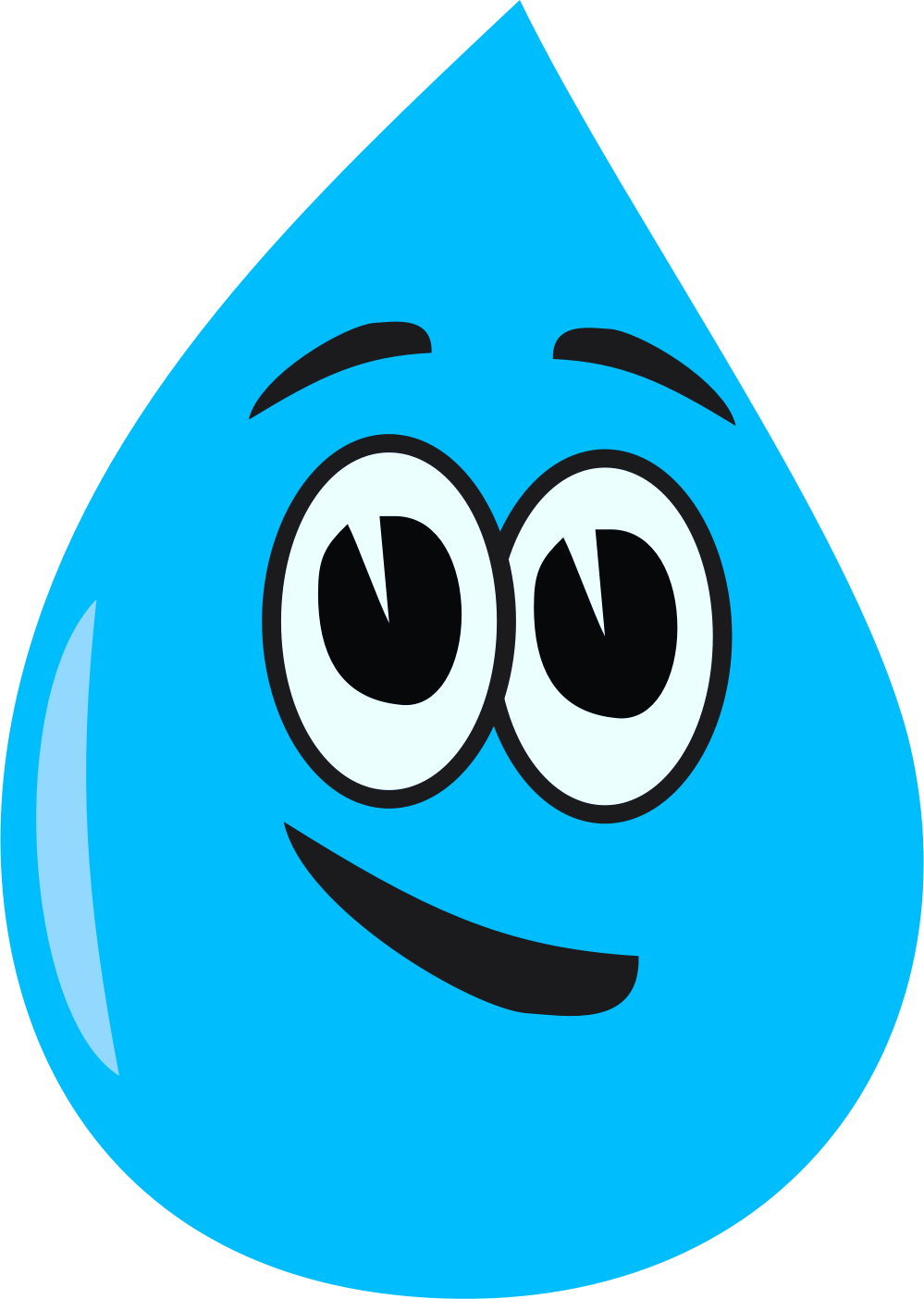 Fill in the blanks
Thinking back to what you have just seen, can you fill the boxes in the picture with the correct word below?
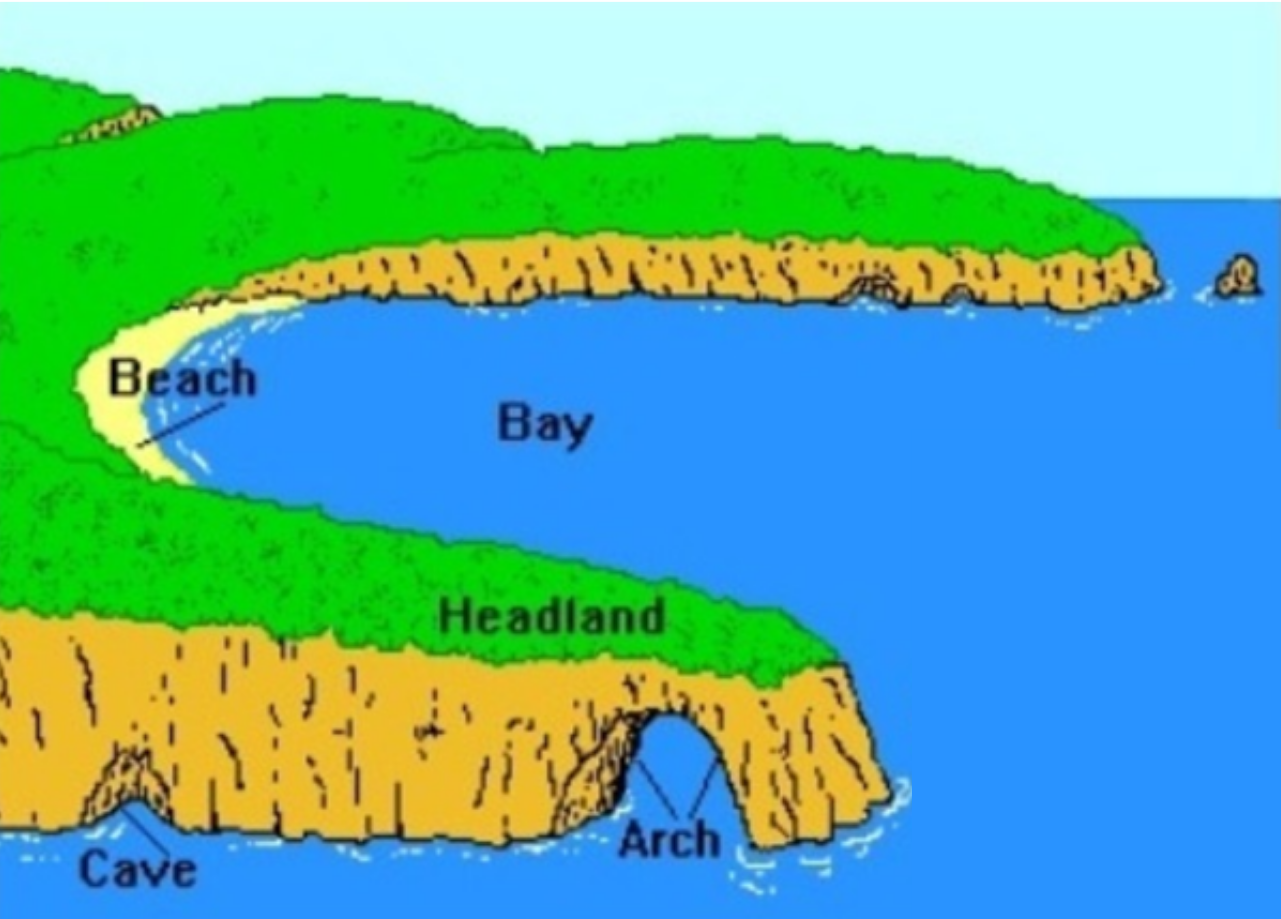 Arch
Cave
Beach
Headland
Bay
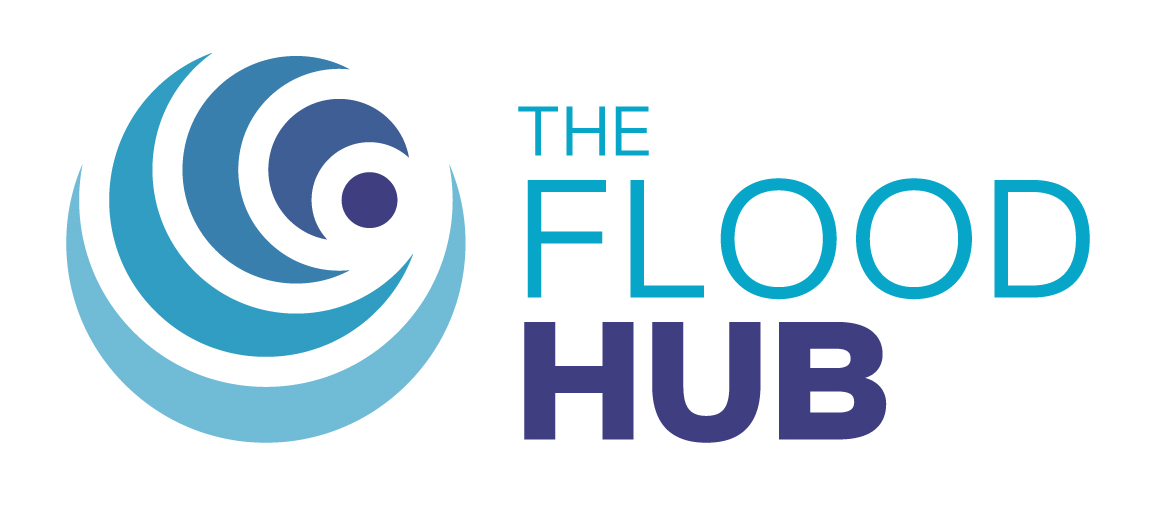 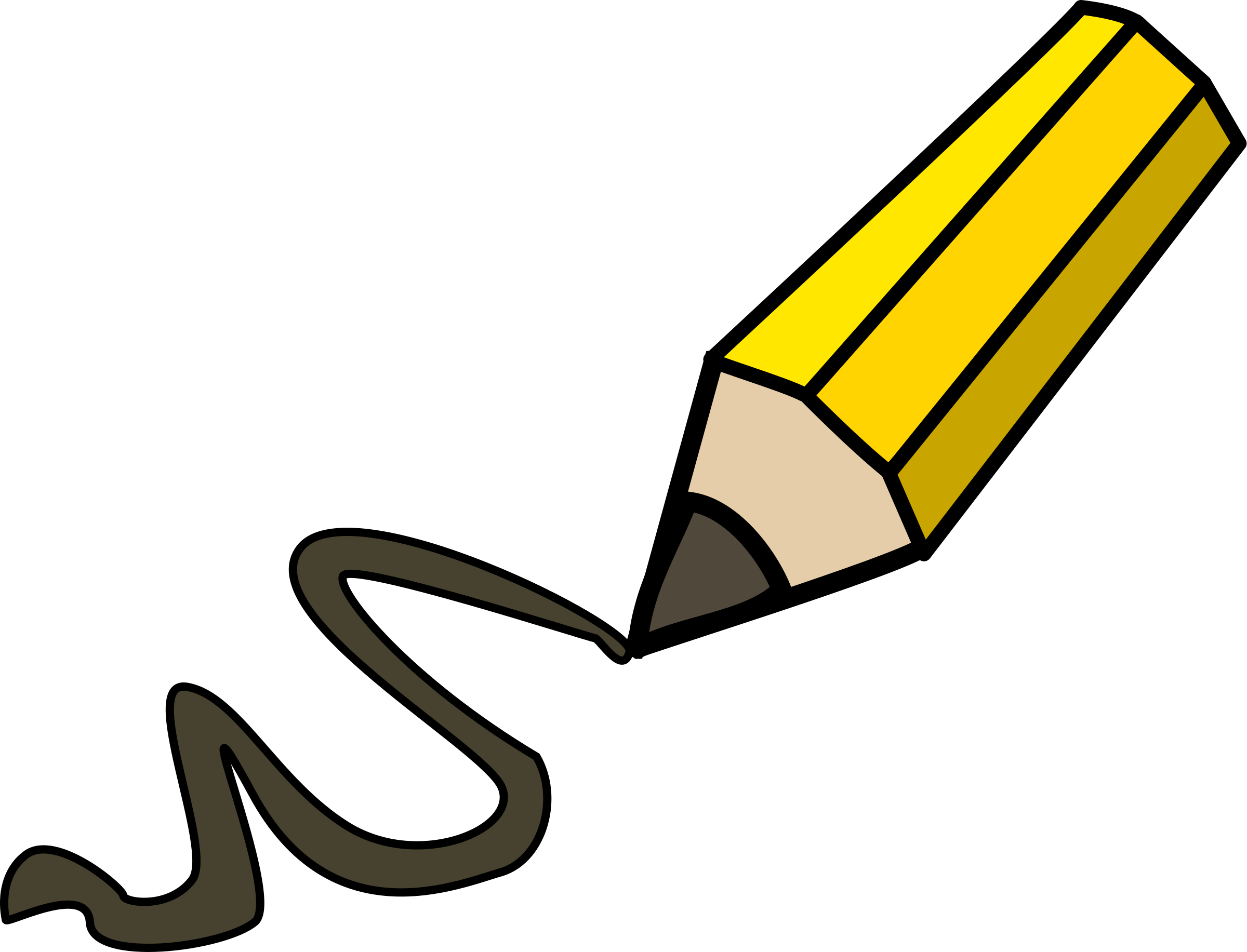 FT Q C43
FT Q C43
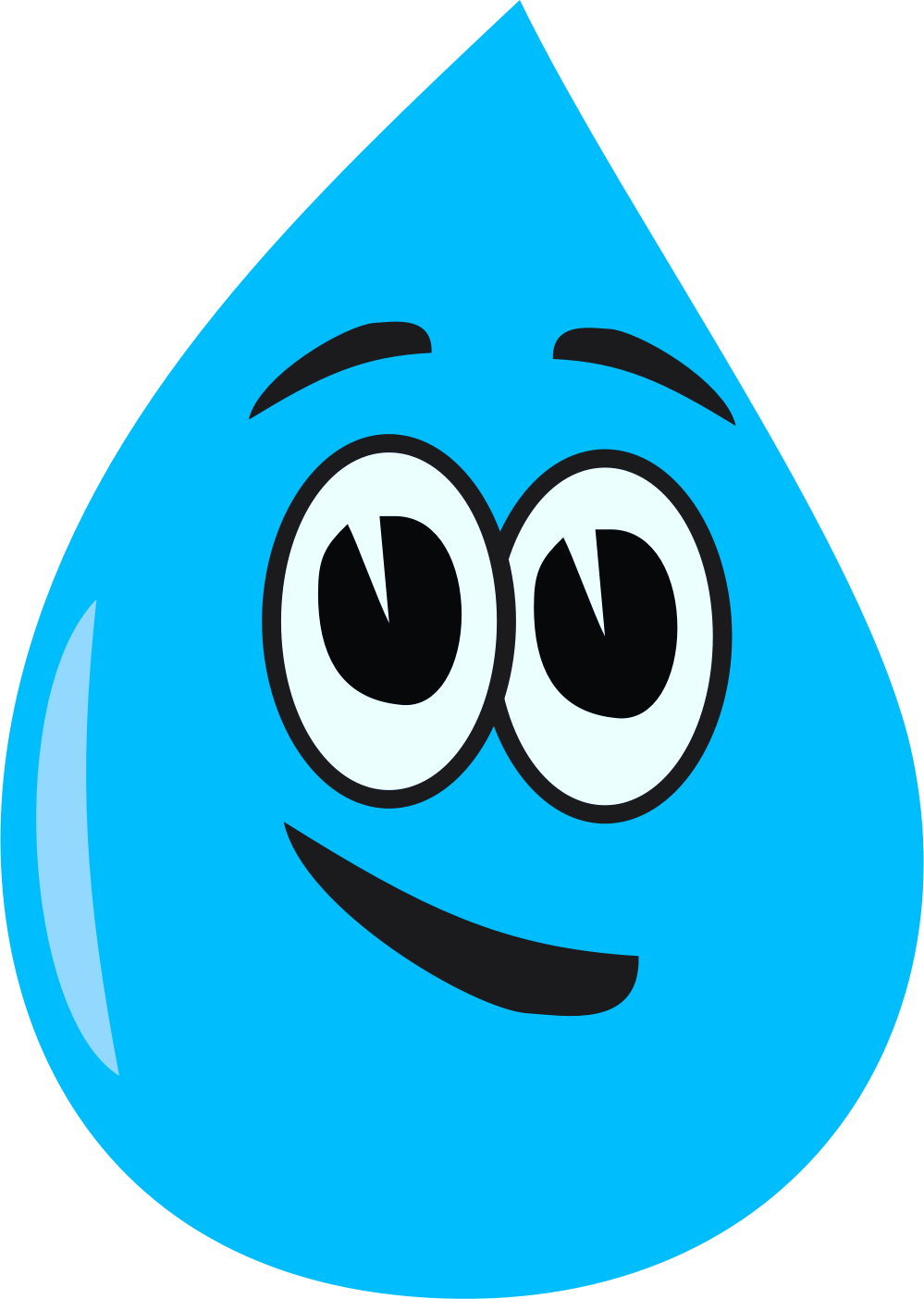 Word search
Can you find the hidden words in this coastal word search?
Arch
Bay
Beach
Cave
Coast
Erosion
Headland
Seaside
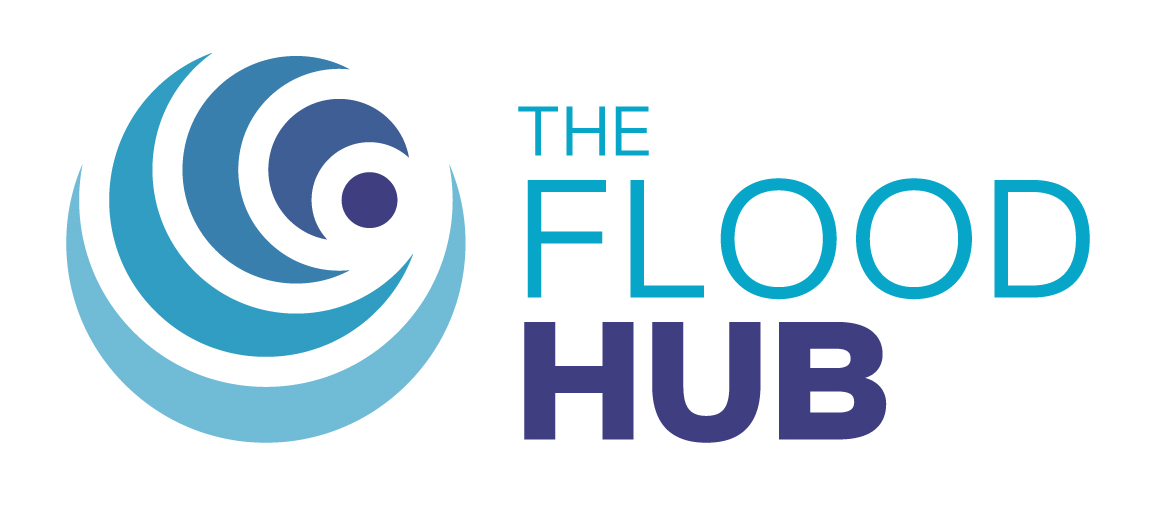 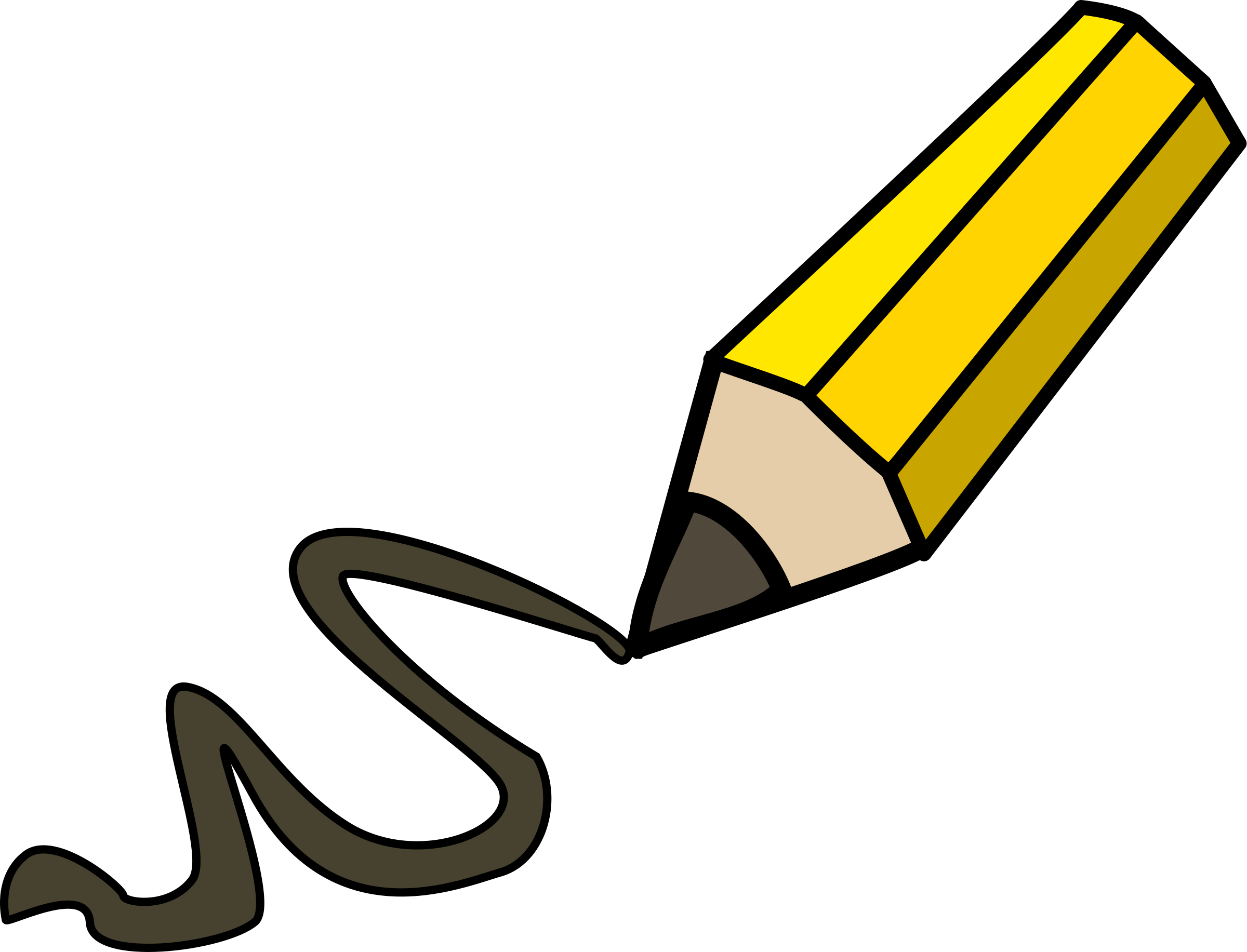 FT Q C43
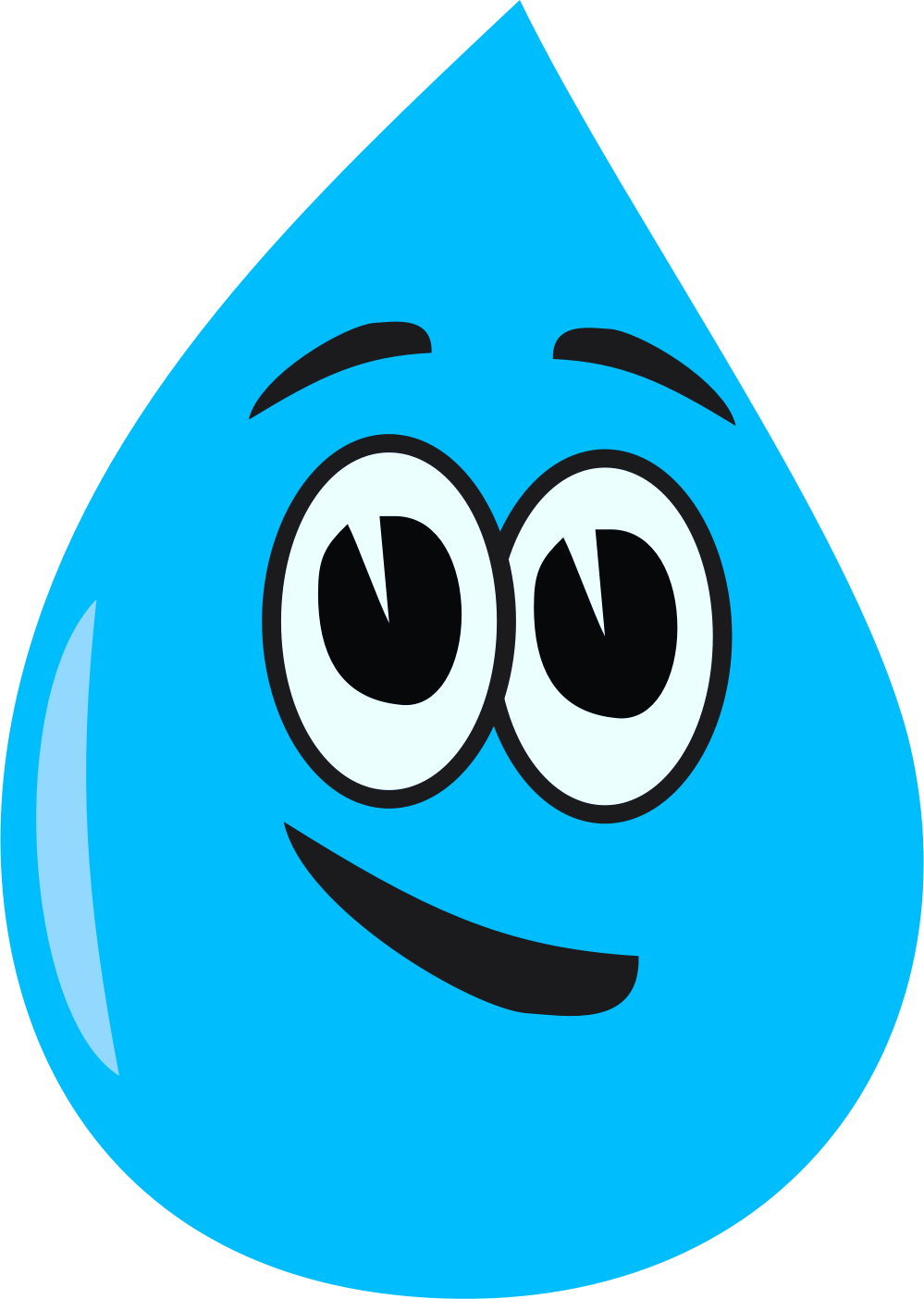 Word search
Can you find the hidden words in this coastal word search?
Arch
Bay
Beach
Cave
Coast
Erosion
Headland
Seaside
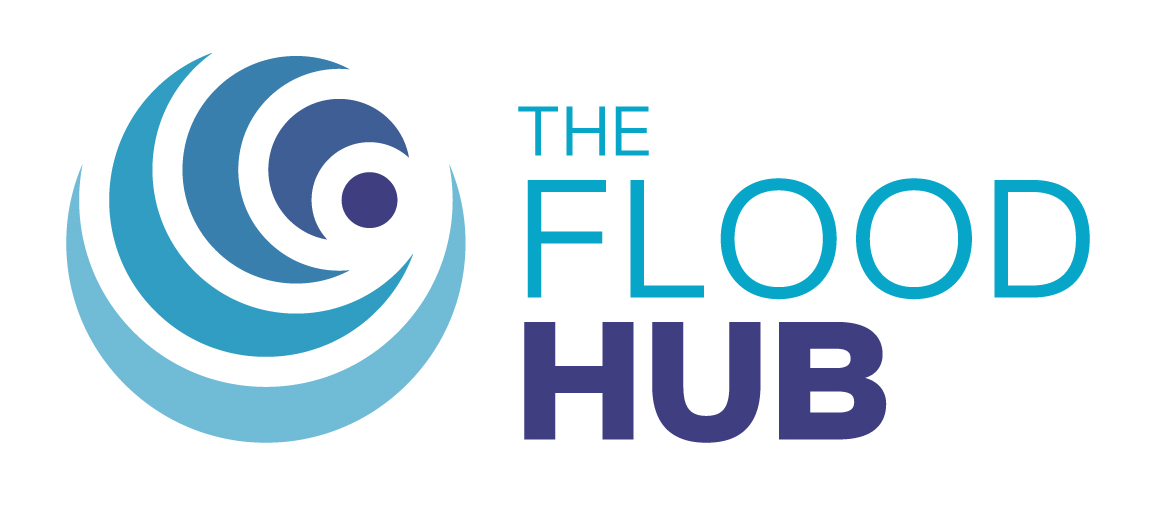 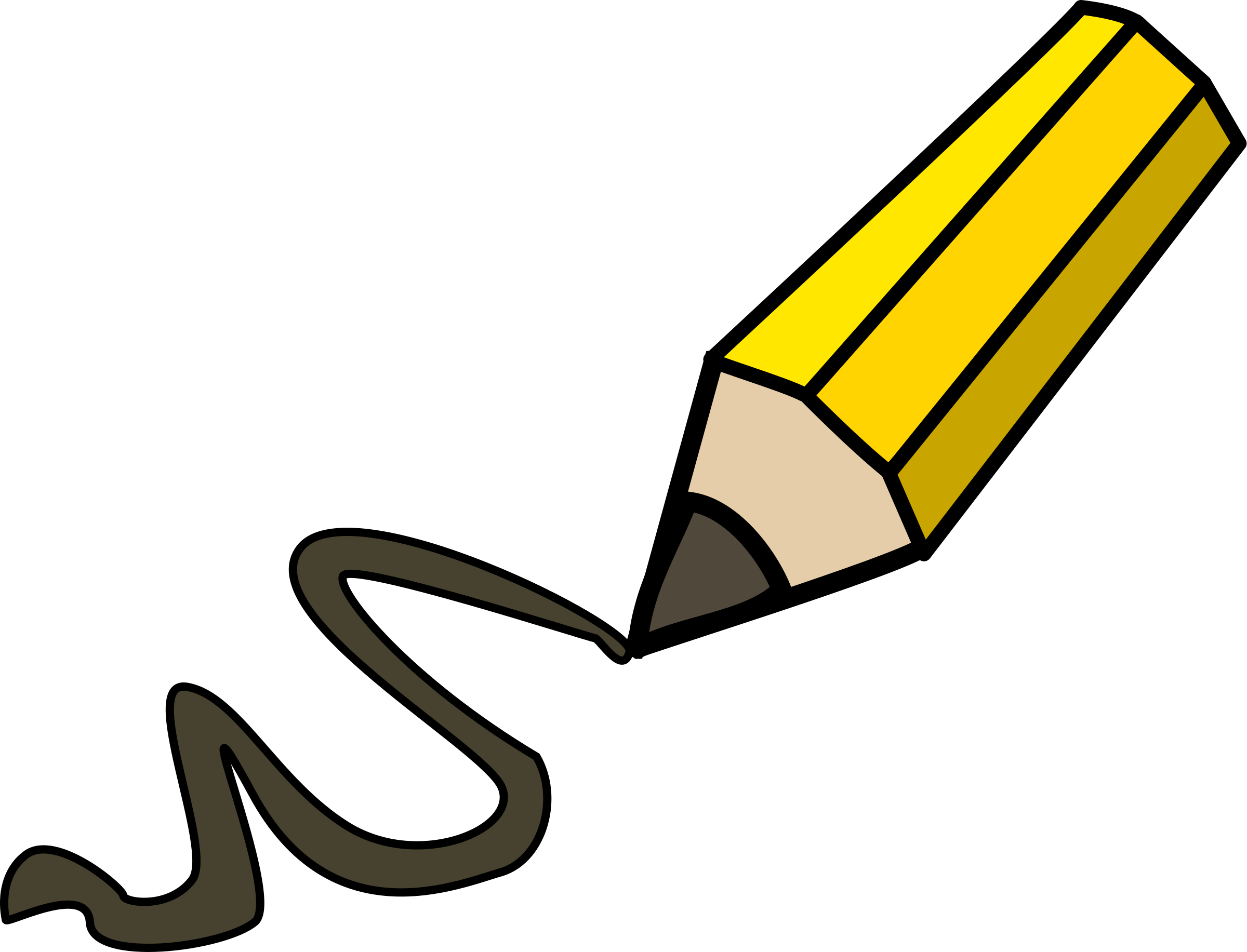 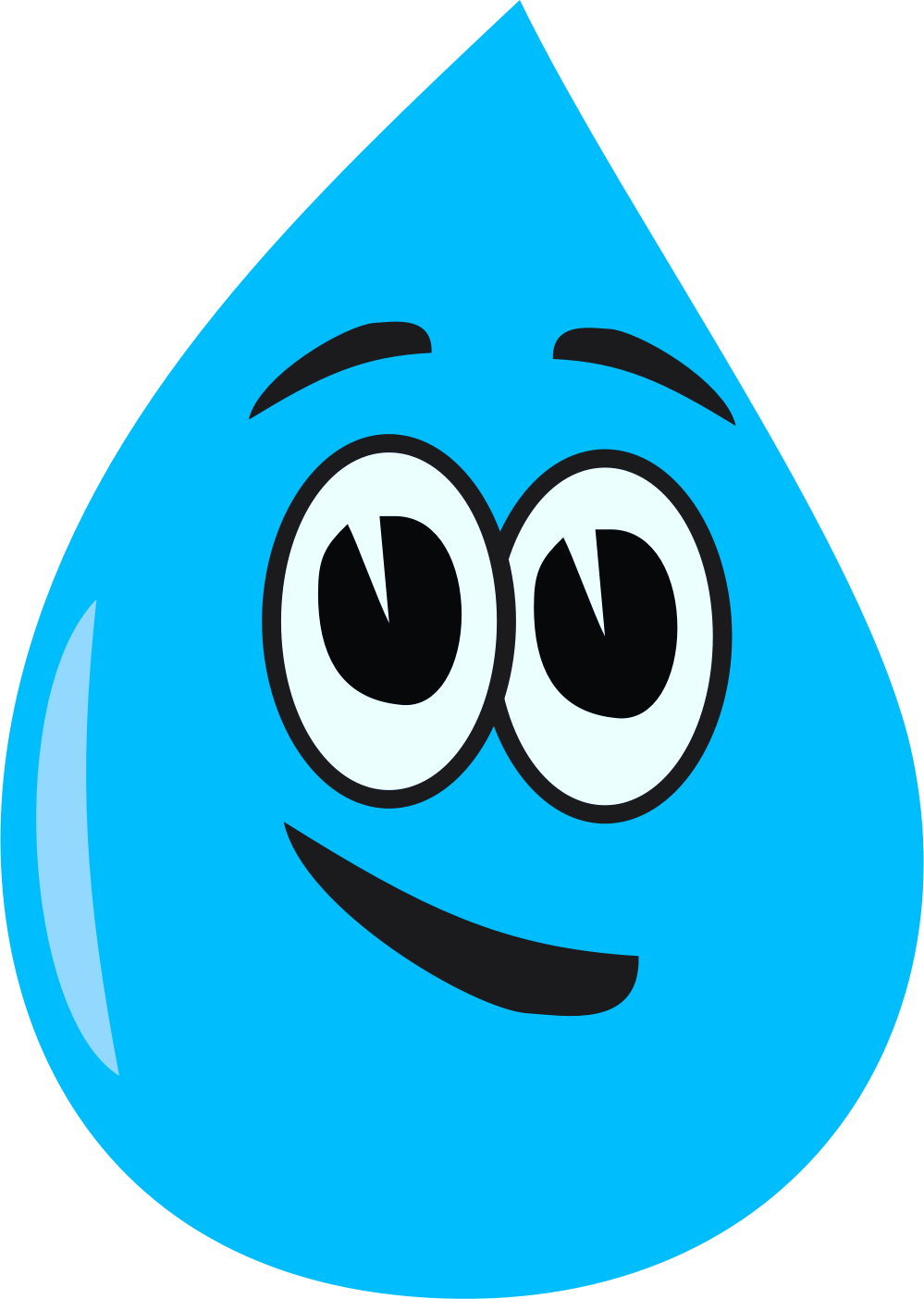 Is coastal erosion a problem for everyone?
If you lived in a house near the coastline would coastal erosion be a problem?
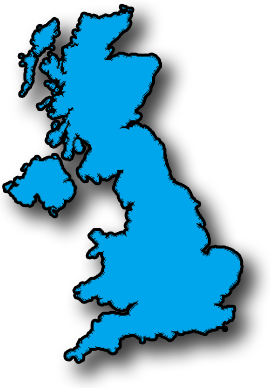 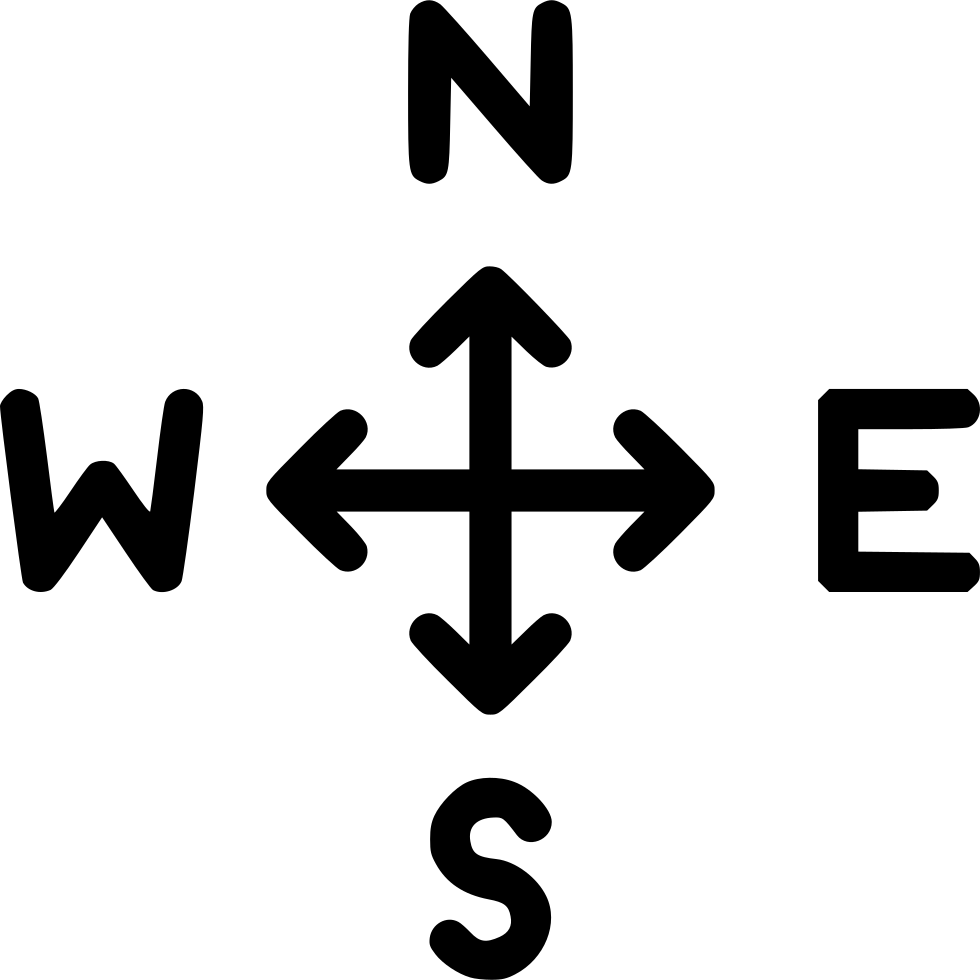 It depends where you live!

At Holderness on the East Coast of England  roughly 2 metres of coastline is eroded every year.
Holderness
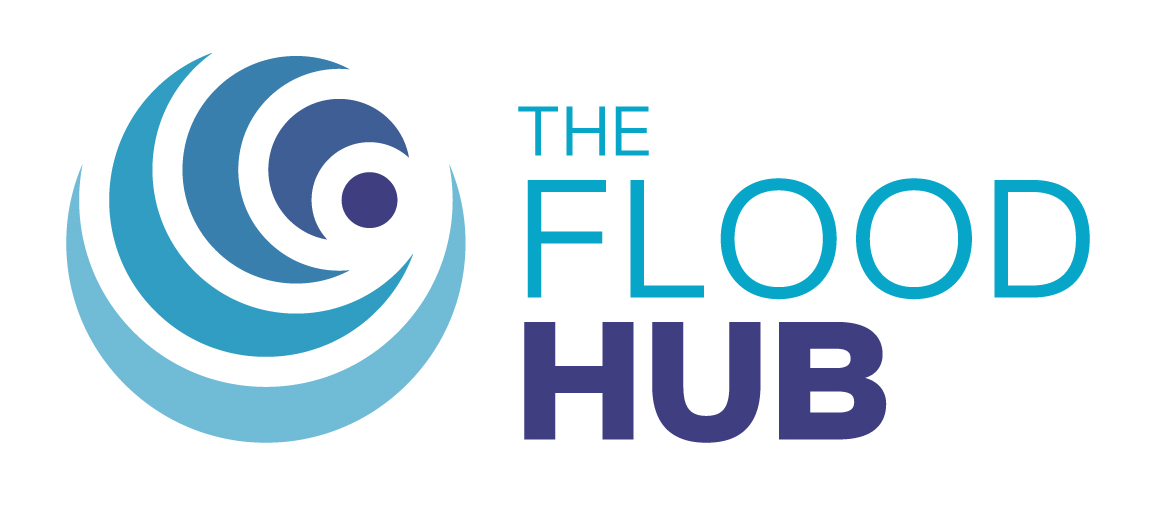 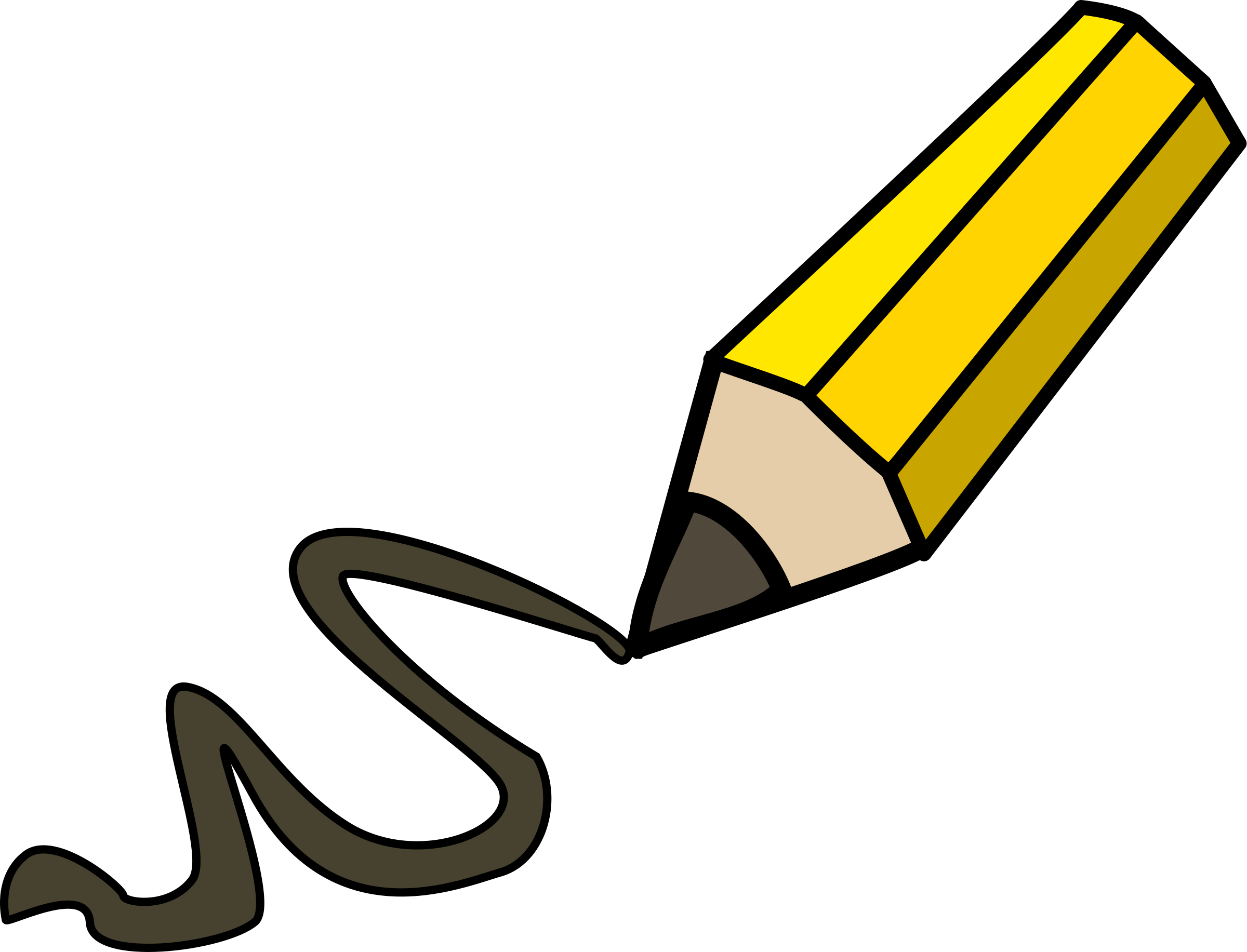 FT Q C43
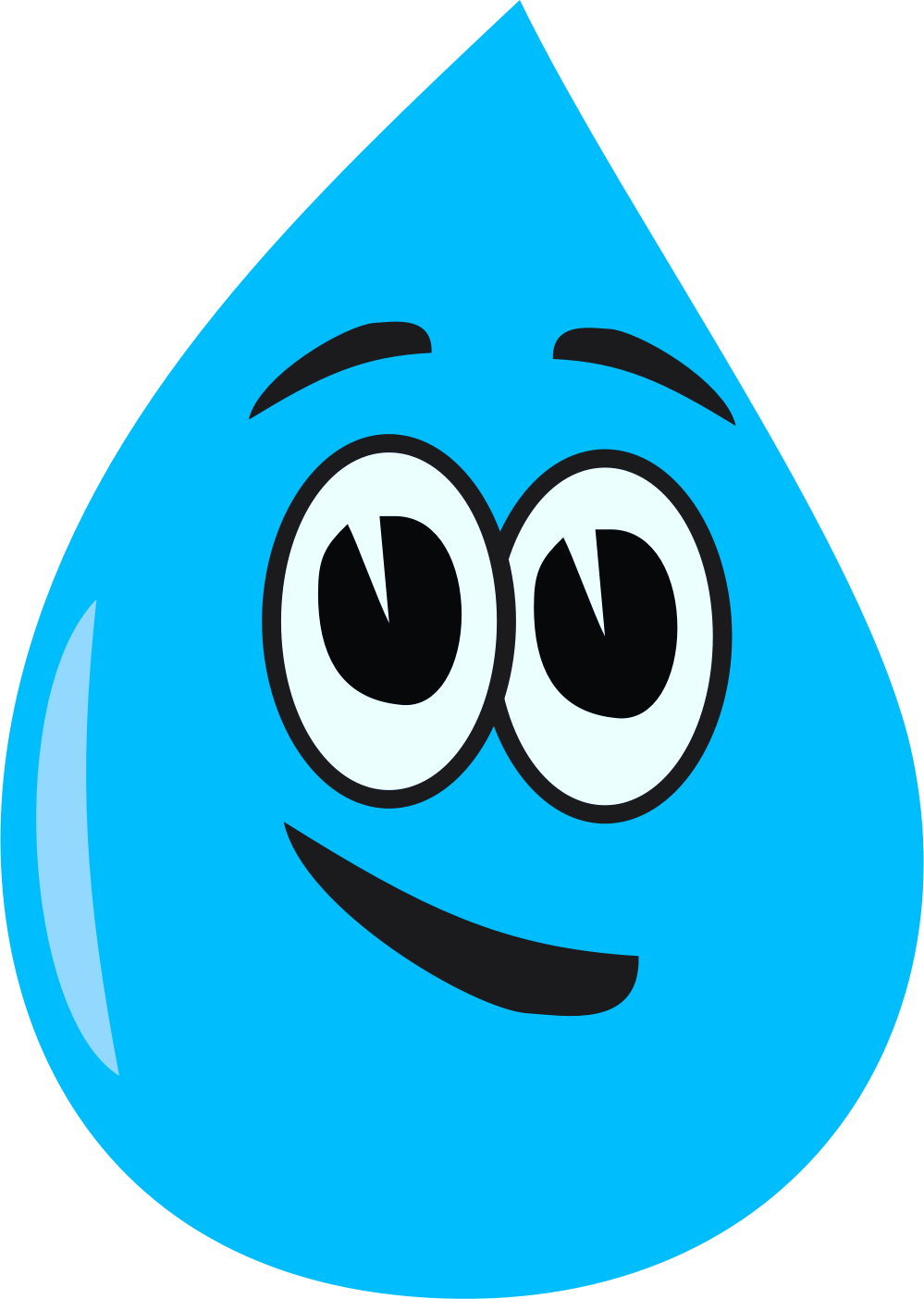 Climate Change, Coastal Erosion and Flooding
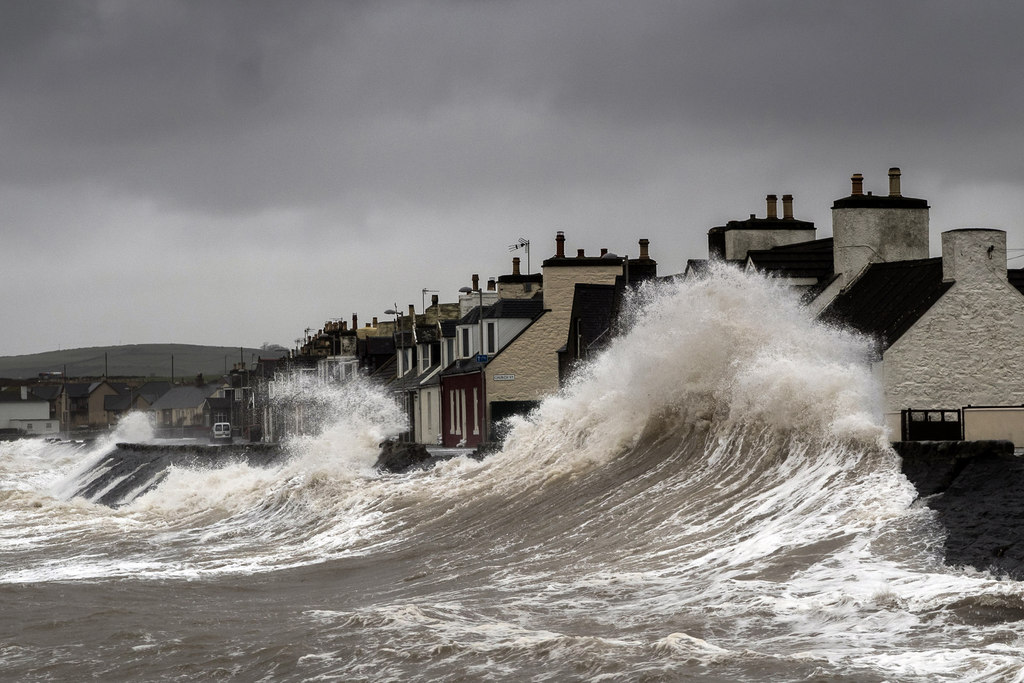 Climate change is now also adding to the problem of erosion and flooding in some coastal areas. Higher sea levels, more storms and large waves can speed up erosion and cause flooding.
Storm surge cc-by-sa/2.0 - © David Baird - geograph.org.uk/p/3833138
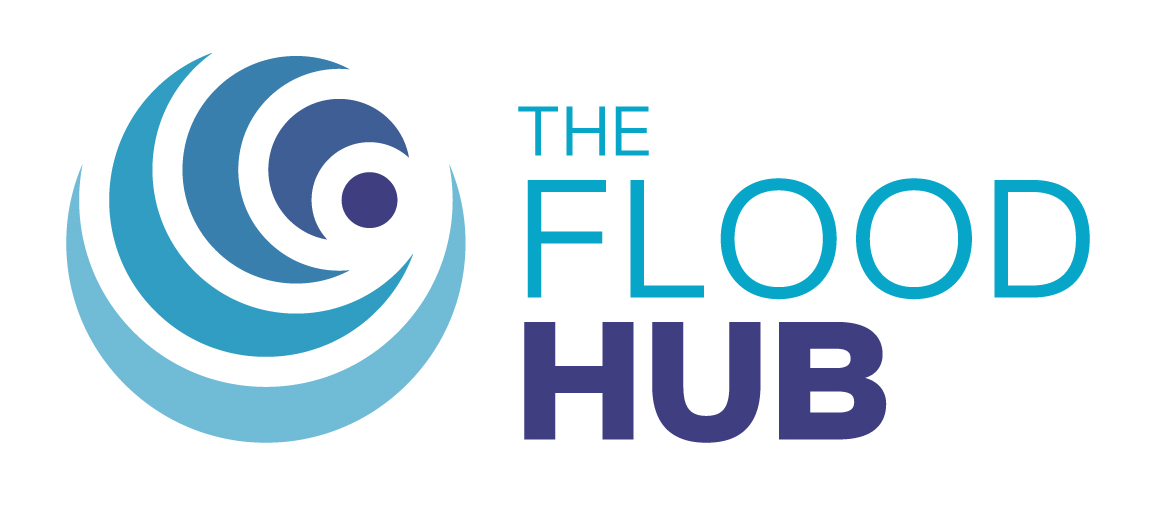 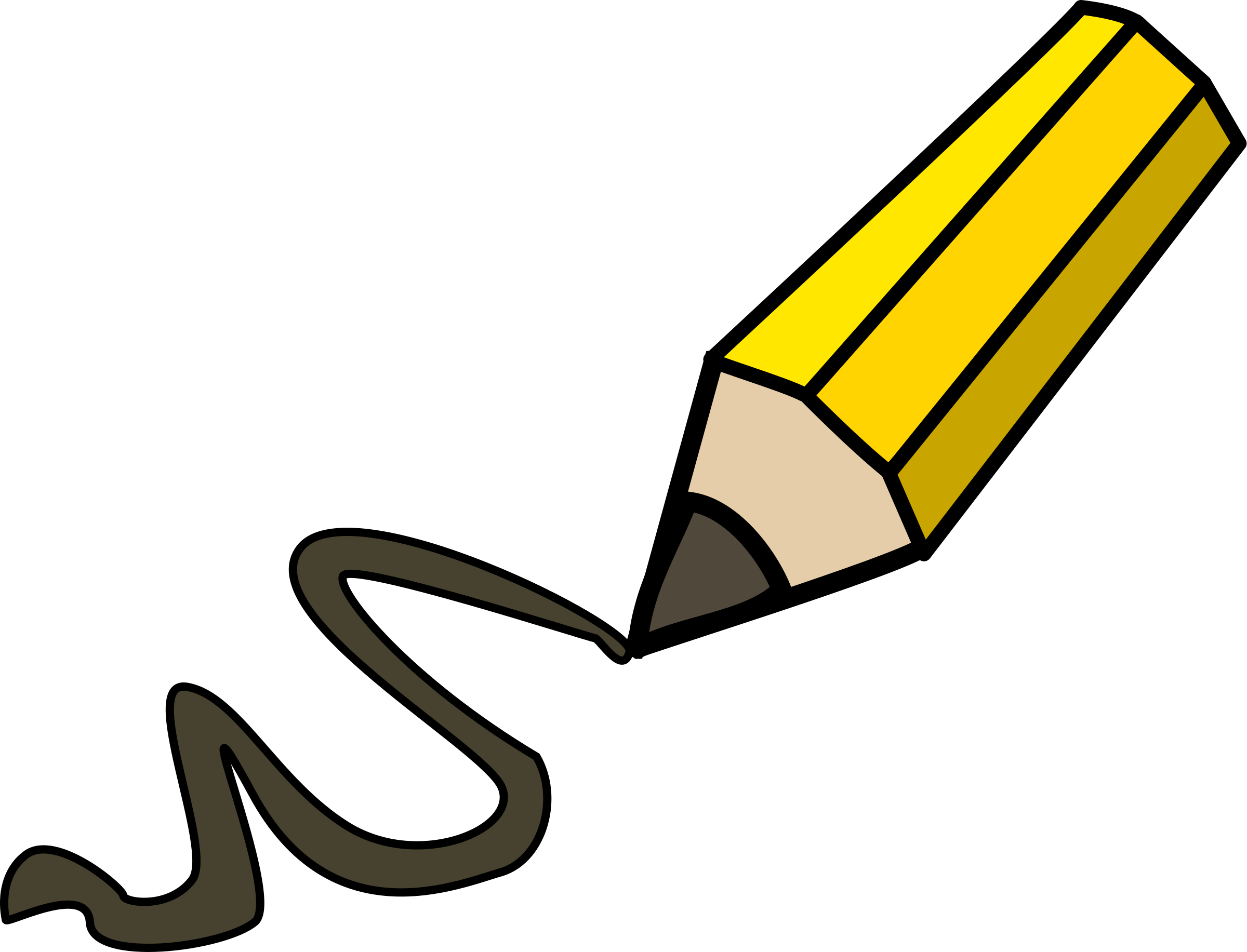 FT Q C43
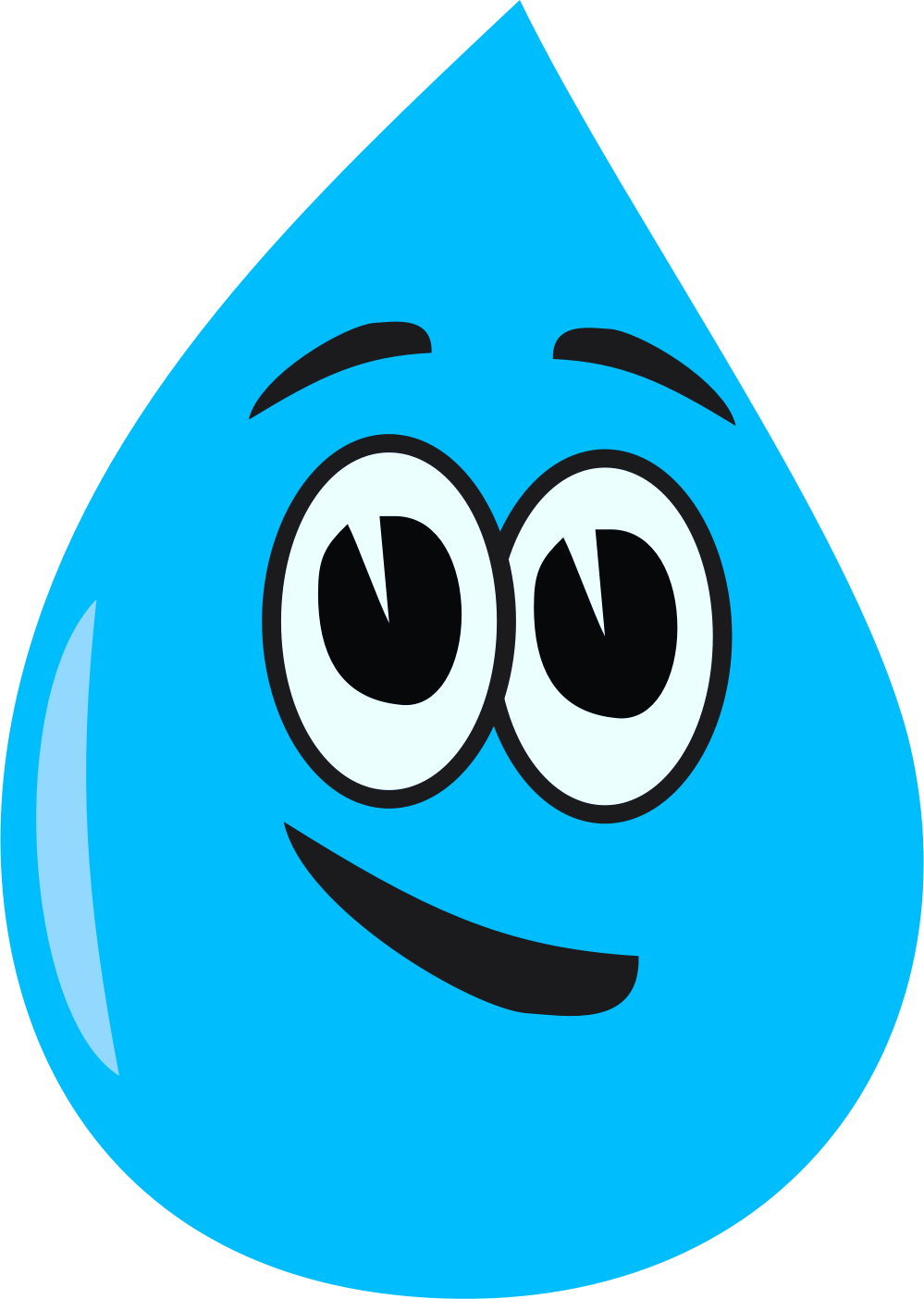 Climate Change, Coastal Erosion and Flooding
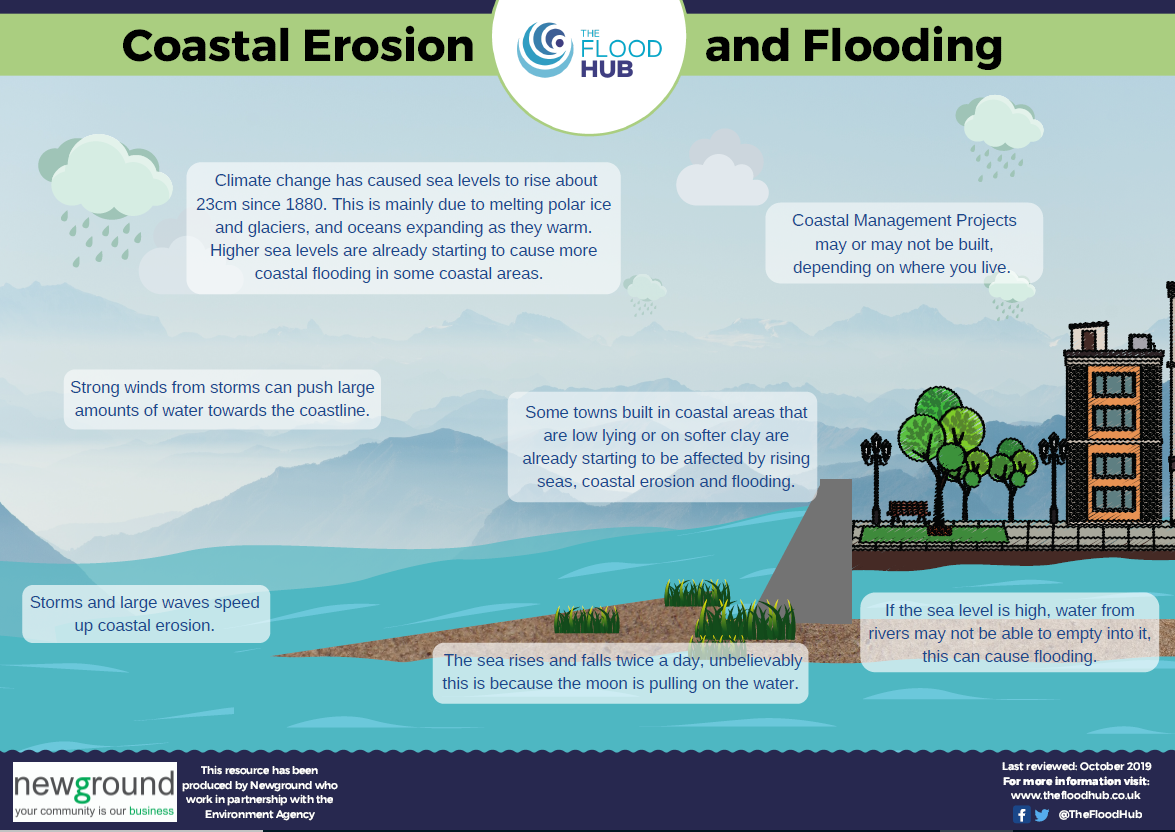 As the sea level rises, coastal areas which are flat or low lying become more at risk of flooding from high tides and storms. This is because the higher water level will cause more water to be pushed onto the land.
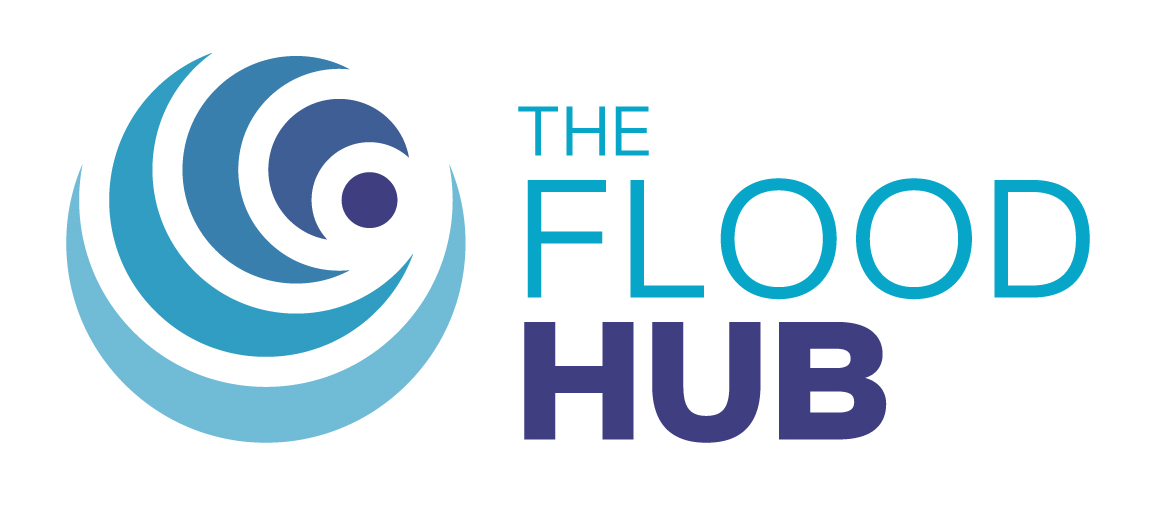 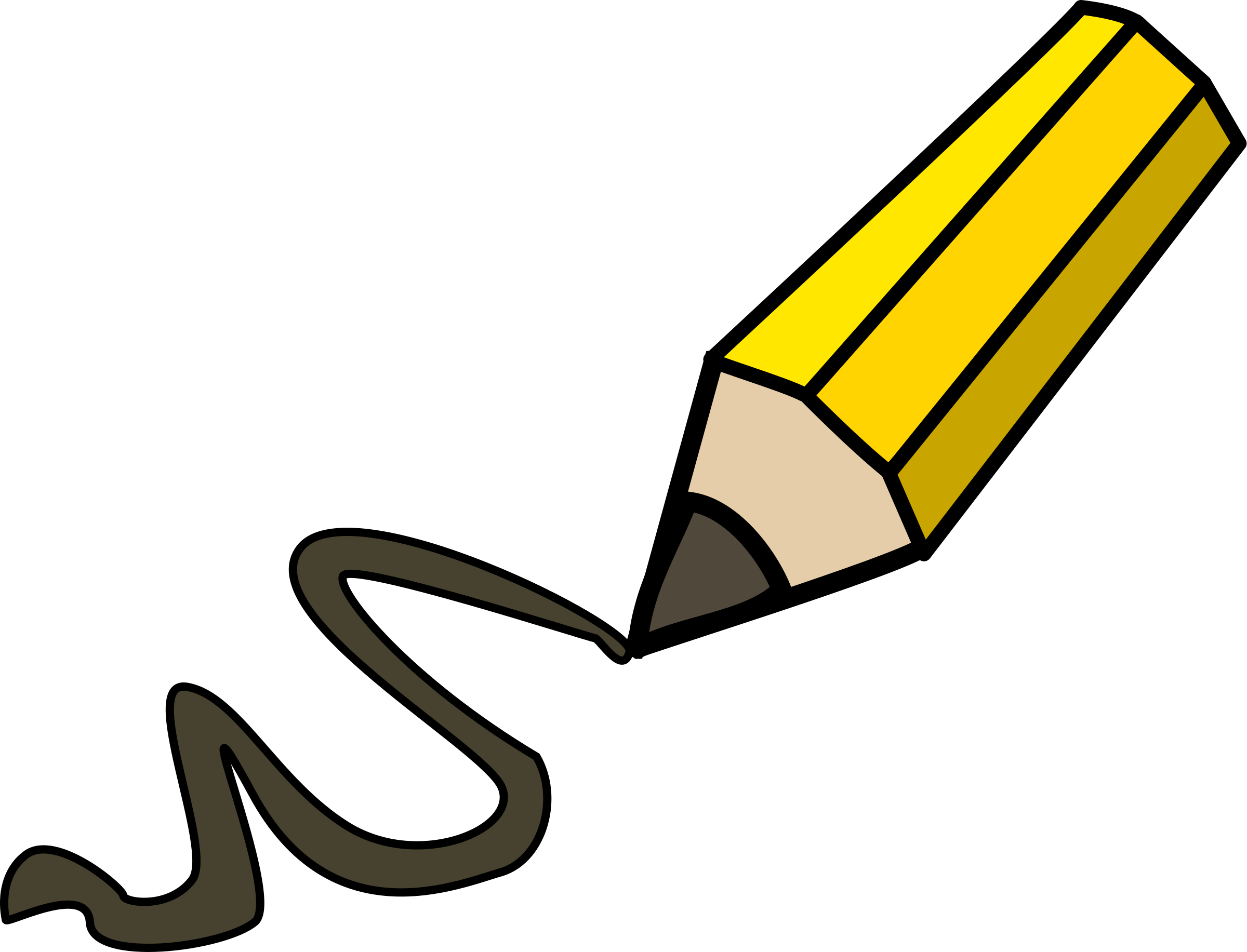 FT Q C43
FT Q C43
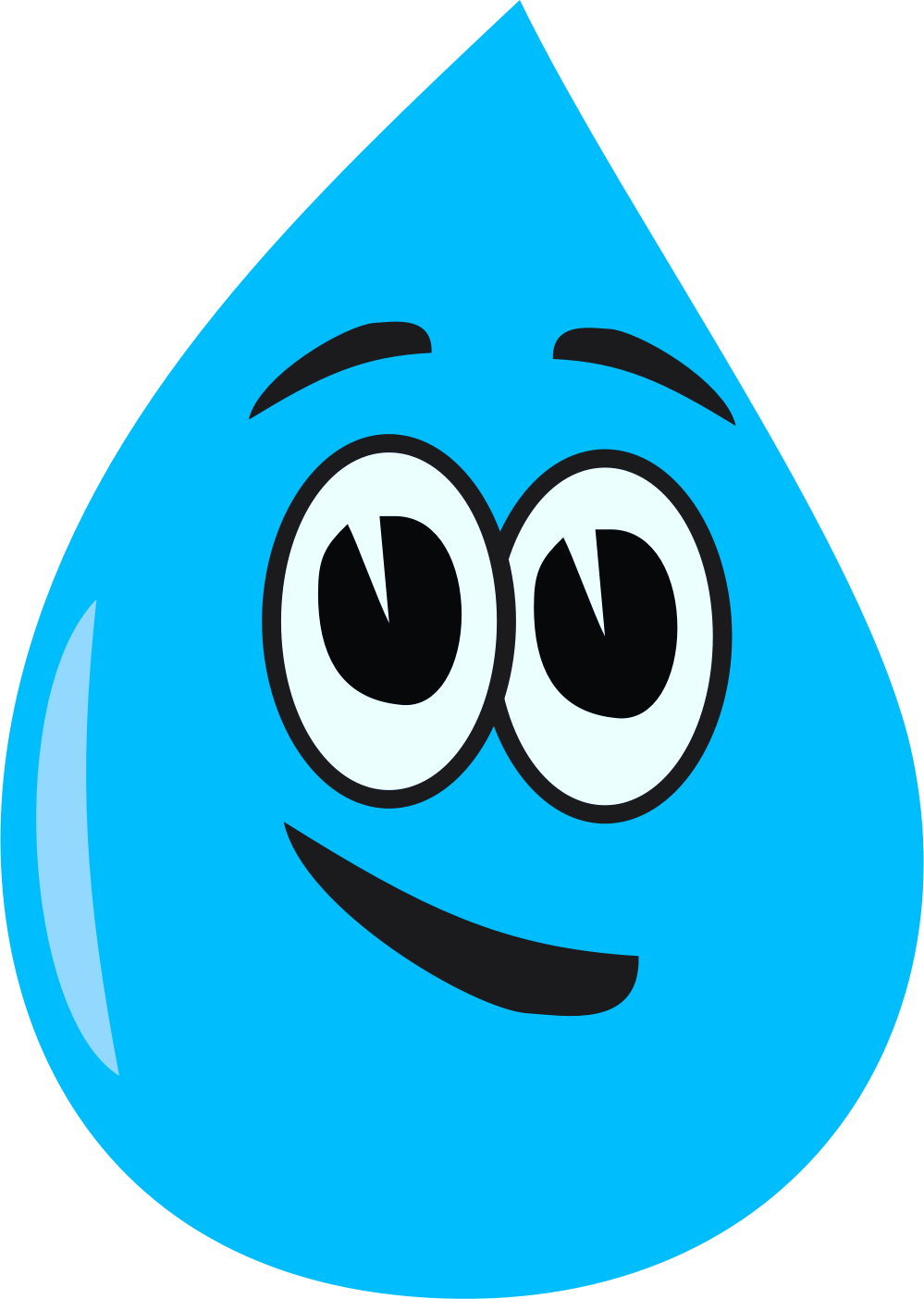 What can be done?
We can try to slow down the erosion, this is called Coastal Management.
Sea Walls
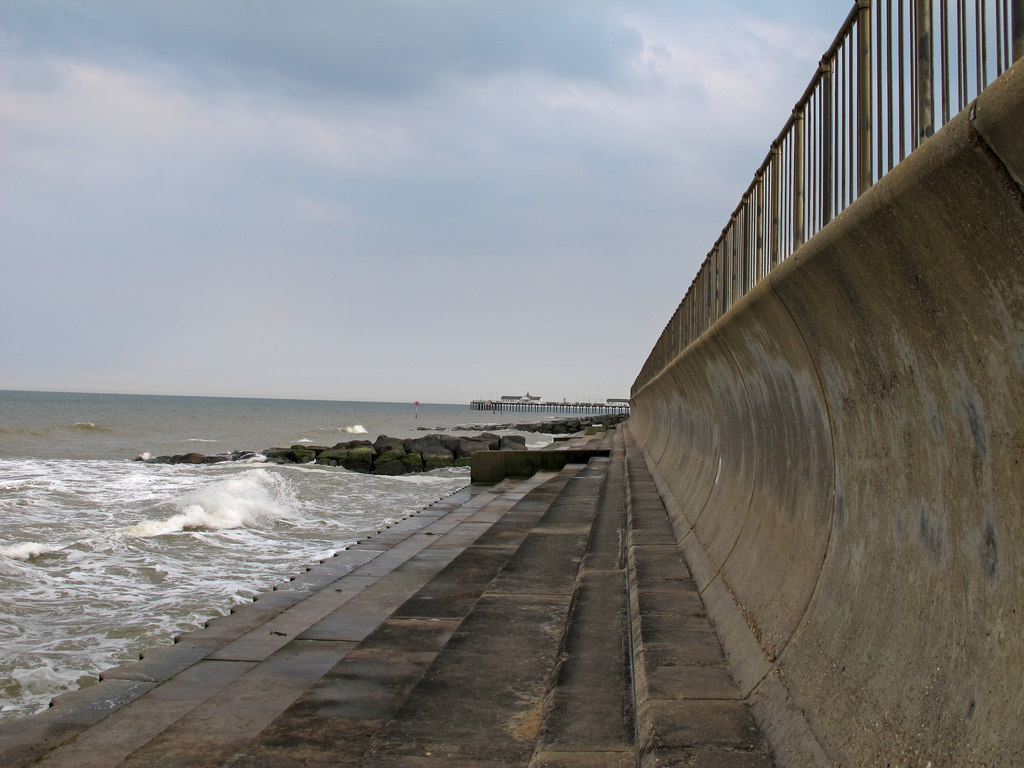 Concrete walls can be built to stop the sea coming further onto the land or to stop parts of the coast wearing away where people may live, work or visit.
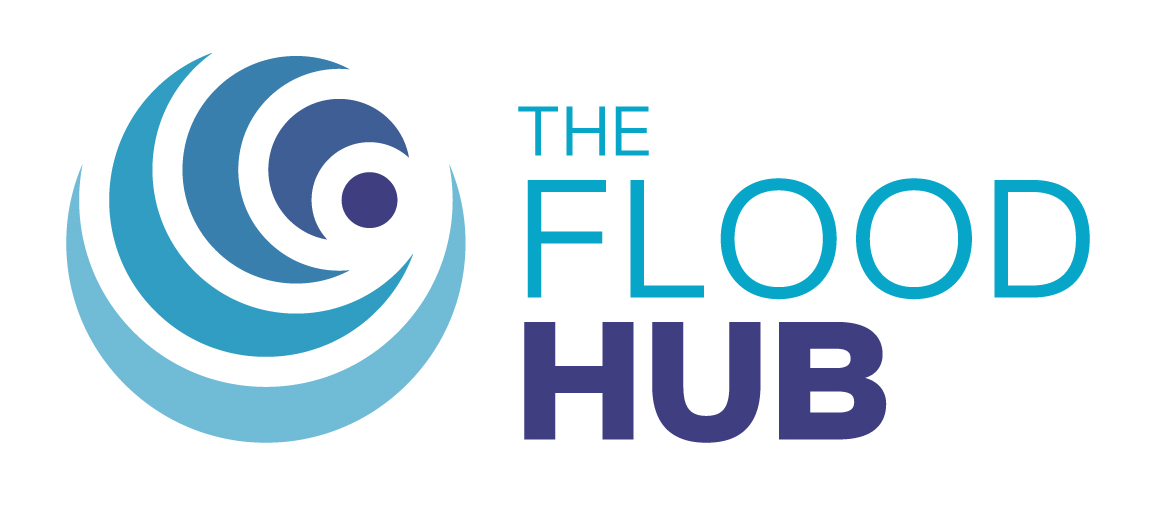 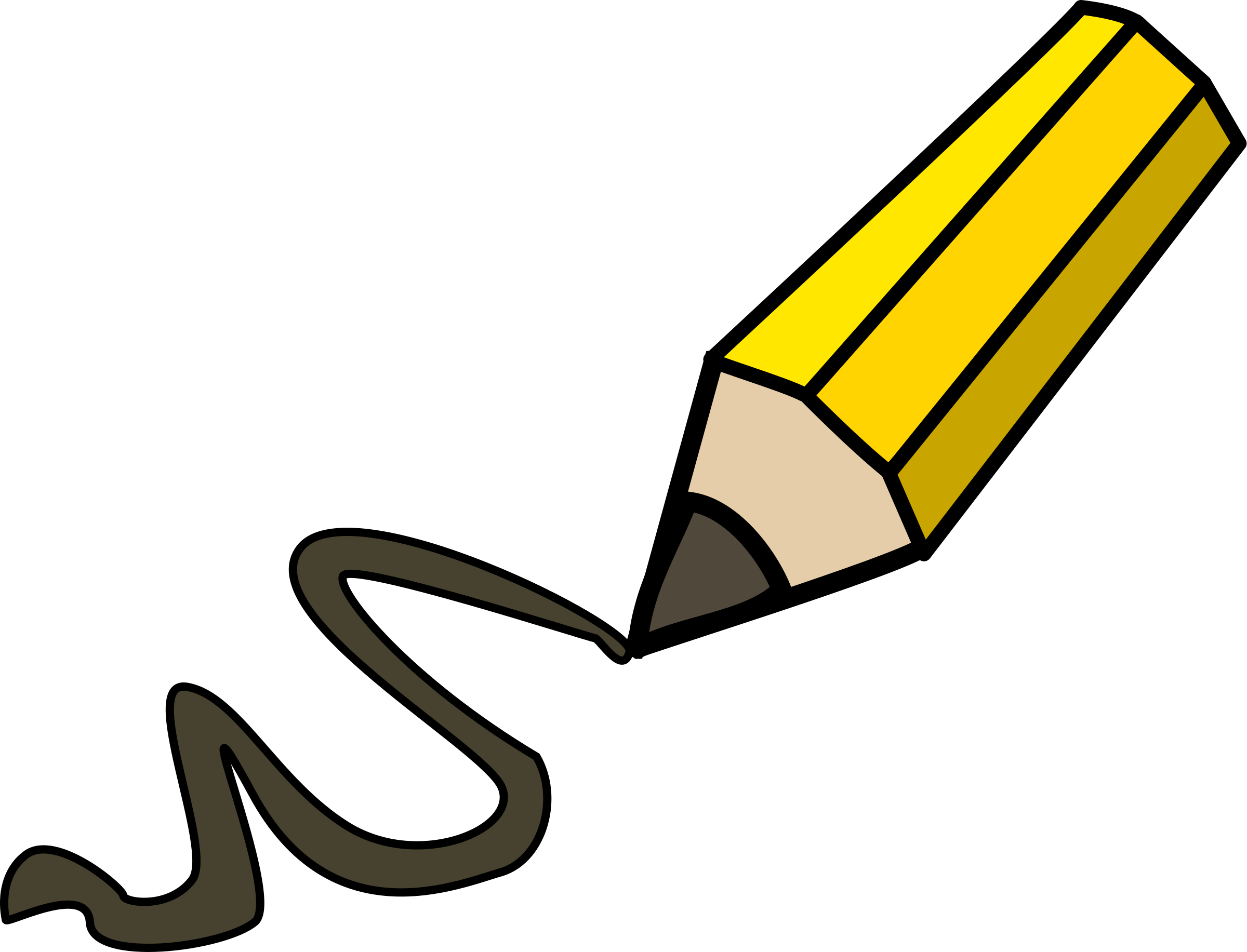 The Sea Wall at Easton Marshes, near Southwold cc-by-sa/2.0 - © Roger Jones - geograph.org.uk/p/5836022
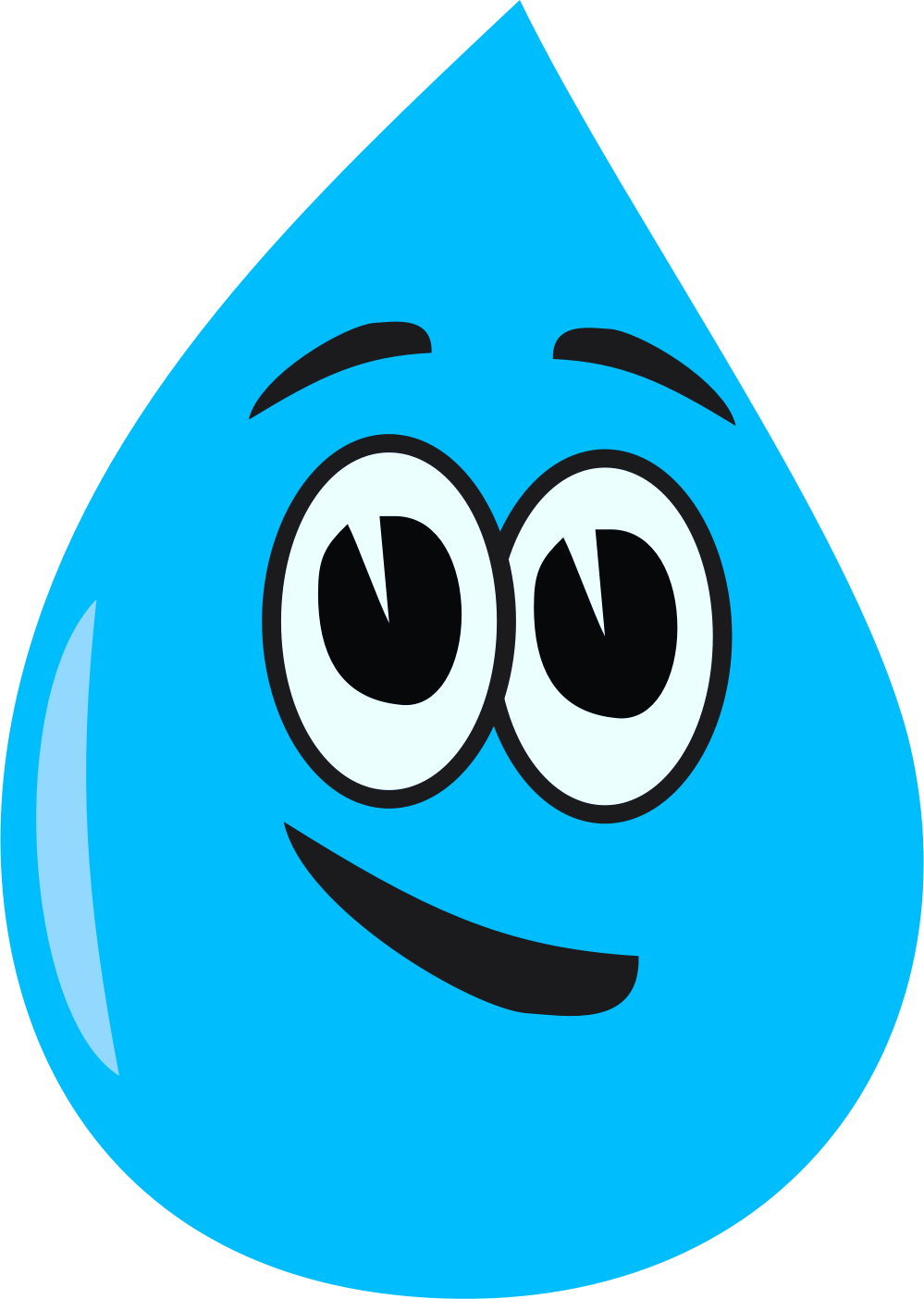 Coastal Management
Revetments
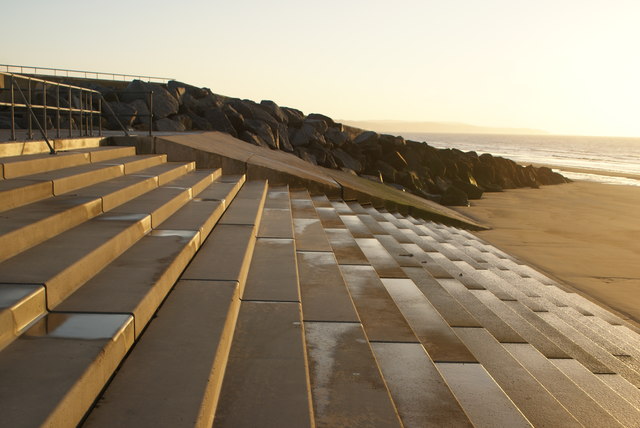 You may have seen these and thought they were just steps!

But these steps and slopes made of wood or concrete are designed to reduce the force of the waves so they do less damage.
View along the stepped revetment on Dymchurch beach #2 cc-by-sa/2.0 - © Robert Lamb - geograph.org.uk/p/5107531
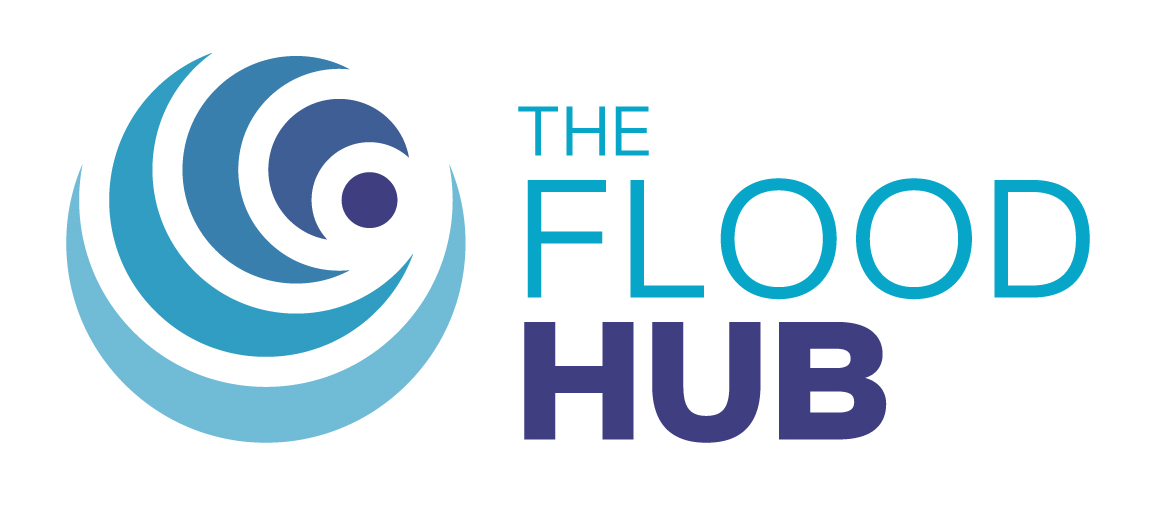 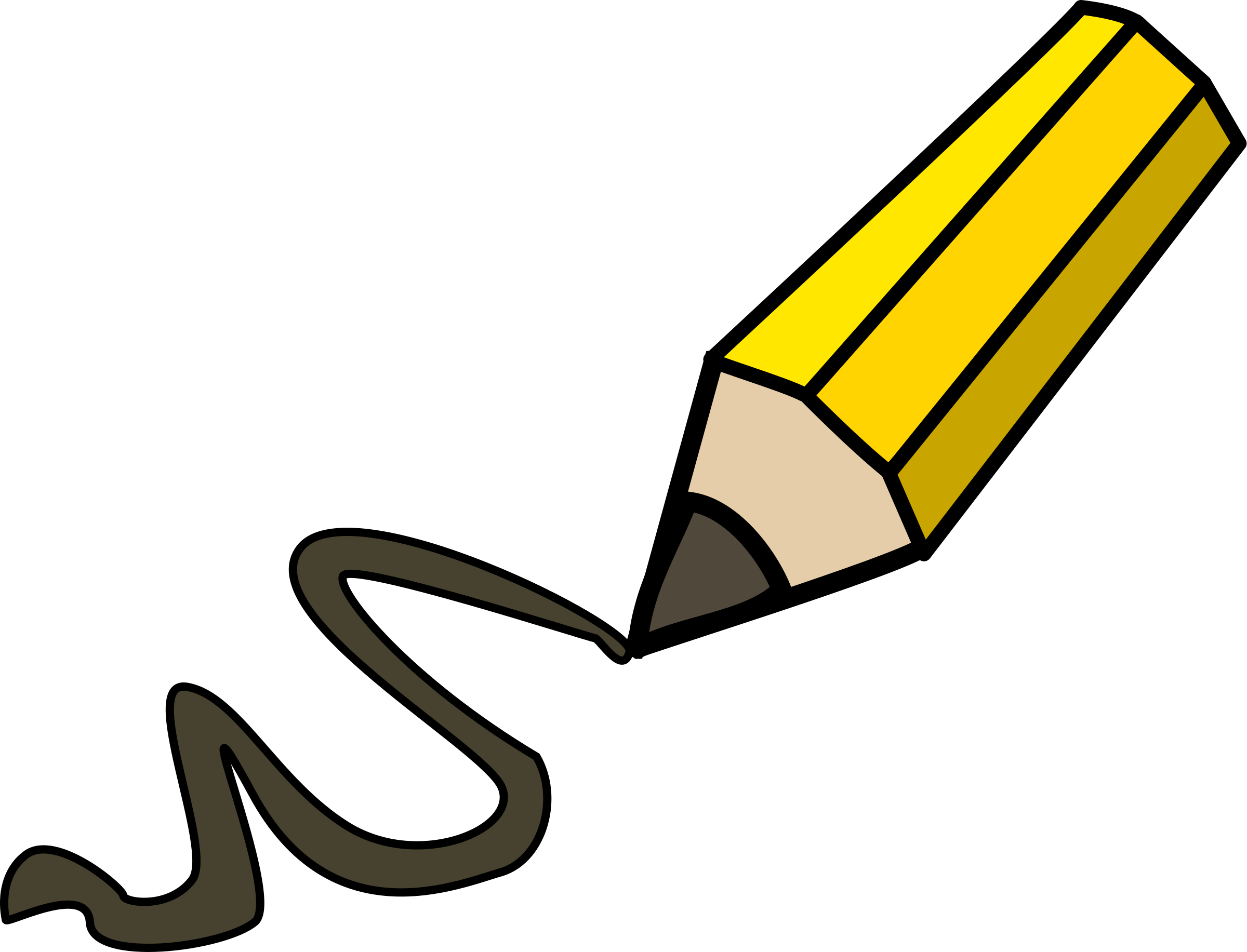 FT Q C43
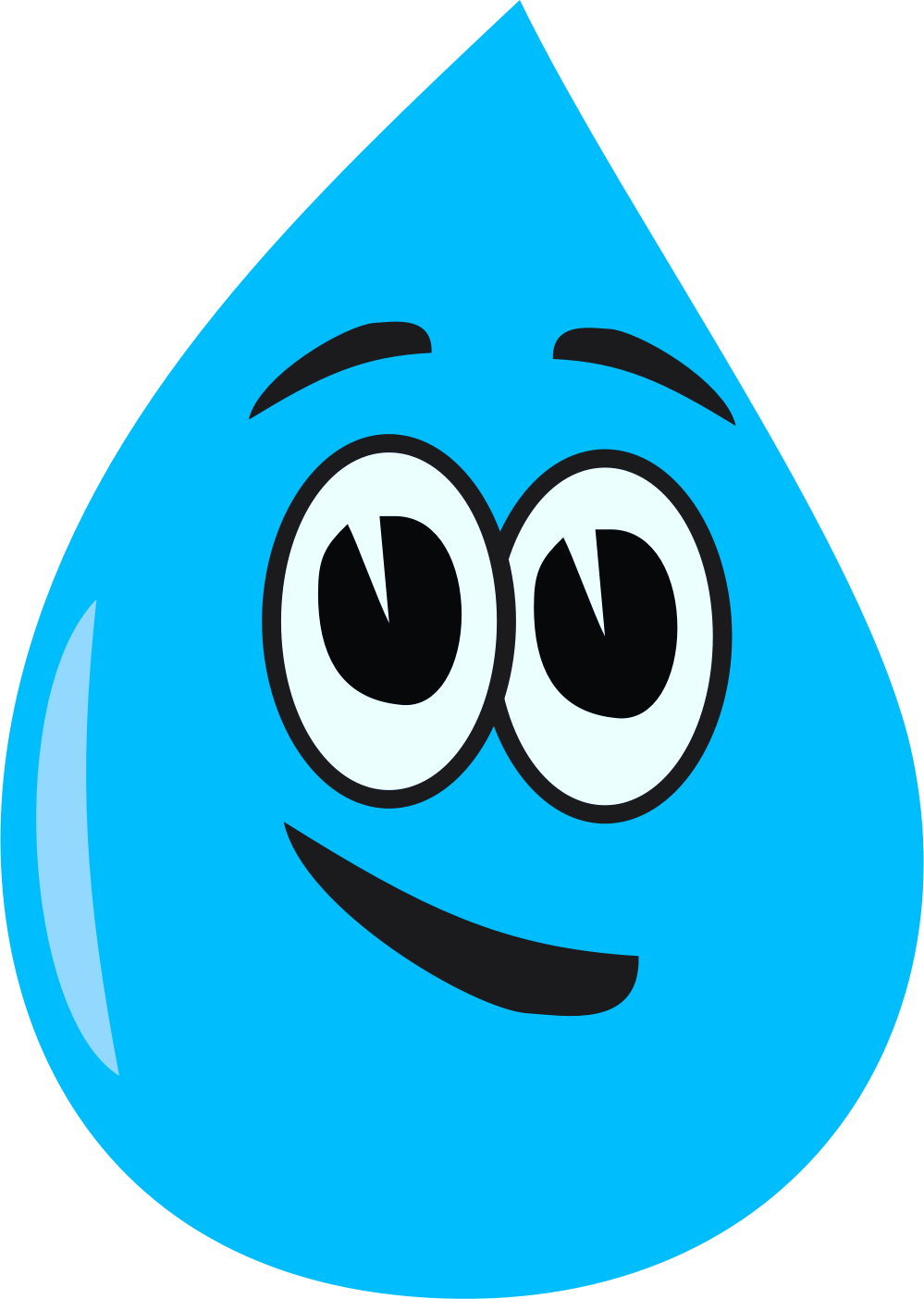 Coastal Management
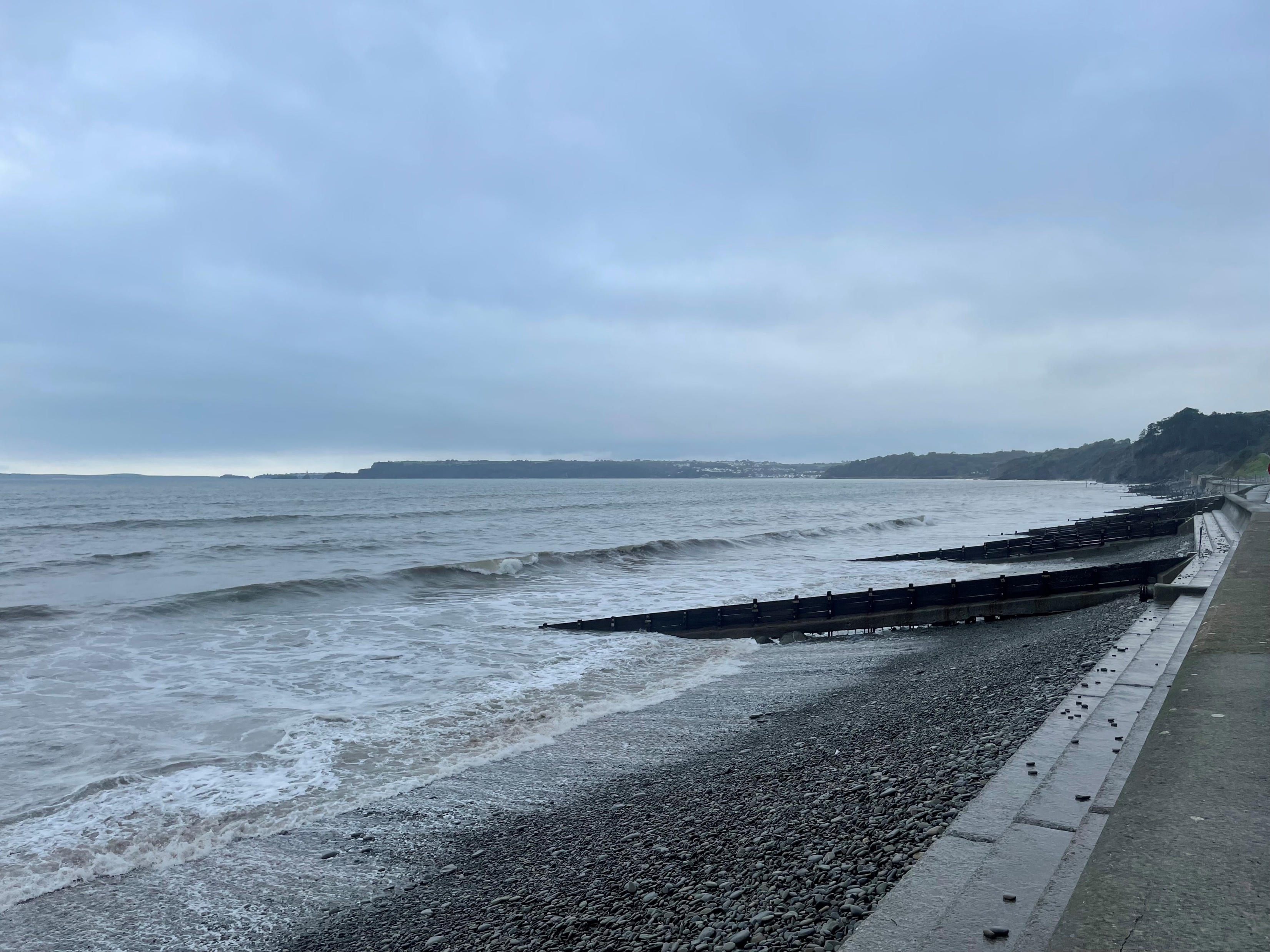 Groynes
These barriers stretch out from the beach towards the sea and stop the 
sand and pebbles moving along the 
beach from one area to another.
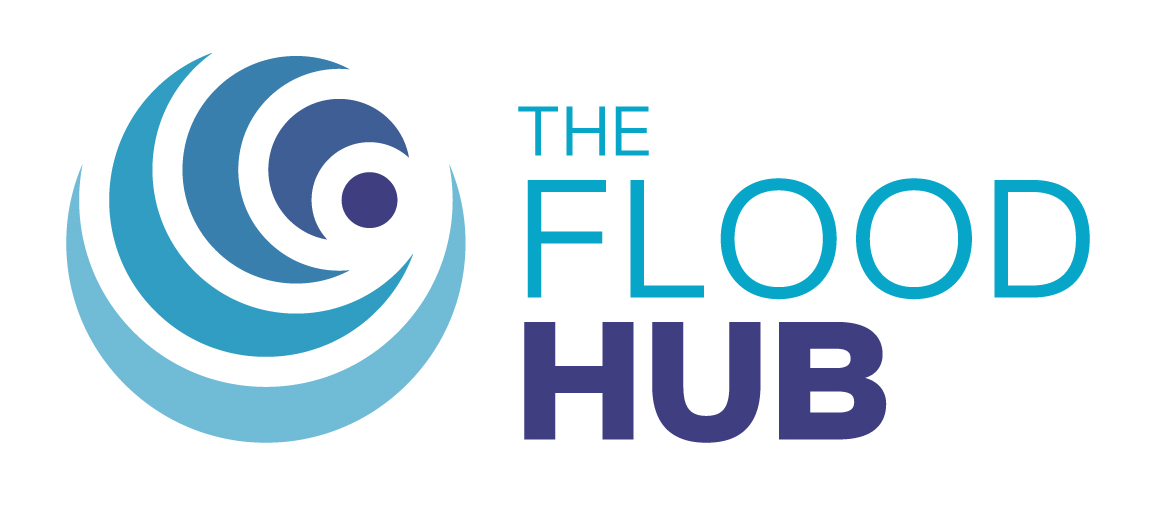 Image: The Flood Hub
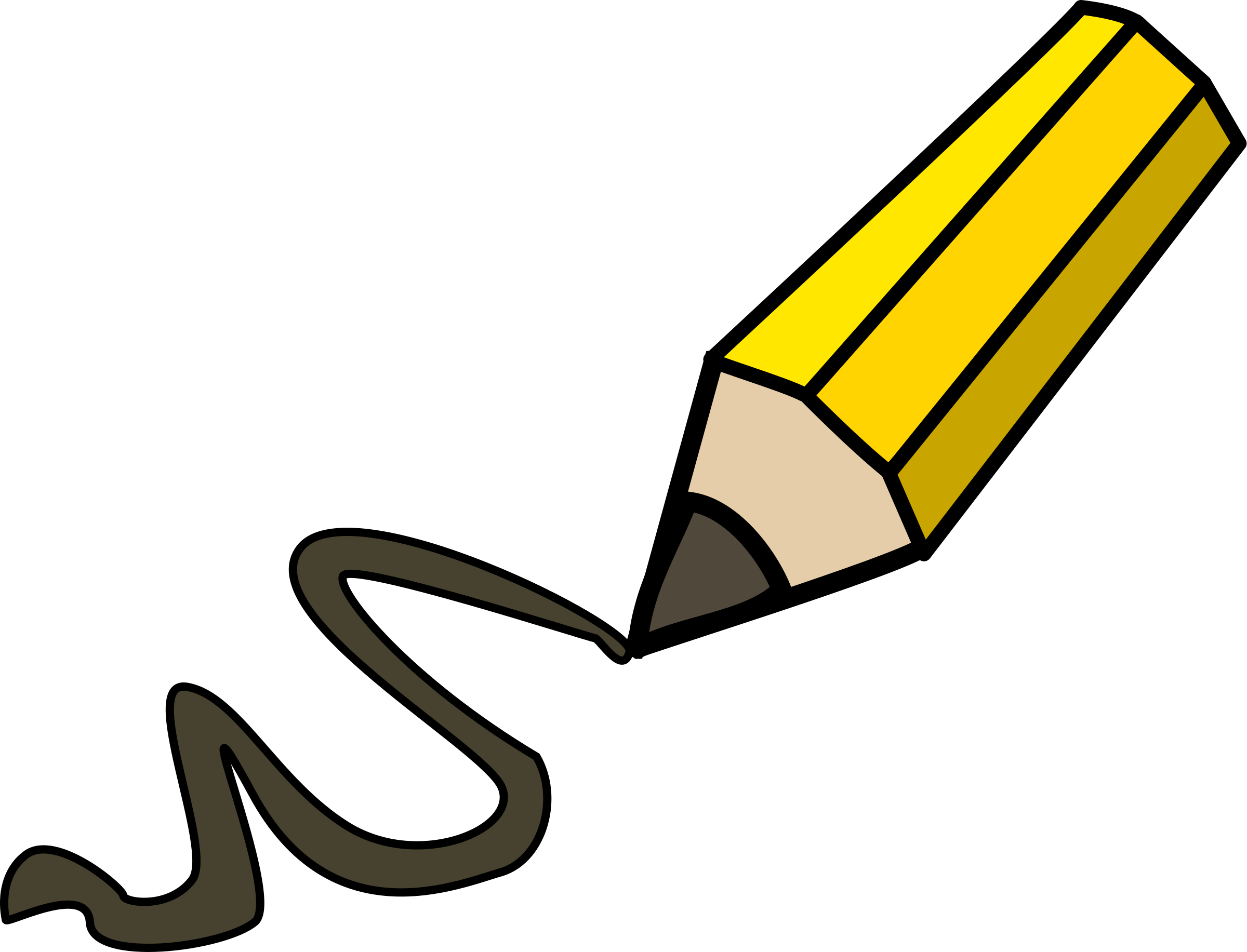 FT Q C43
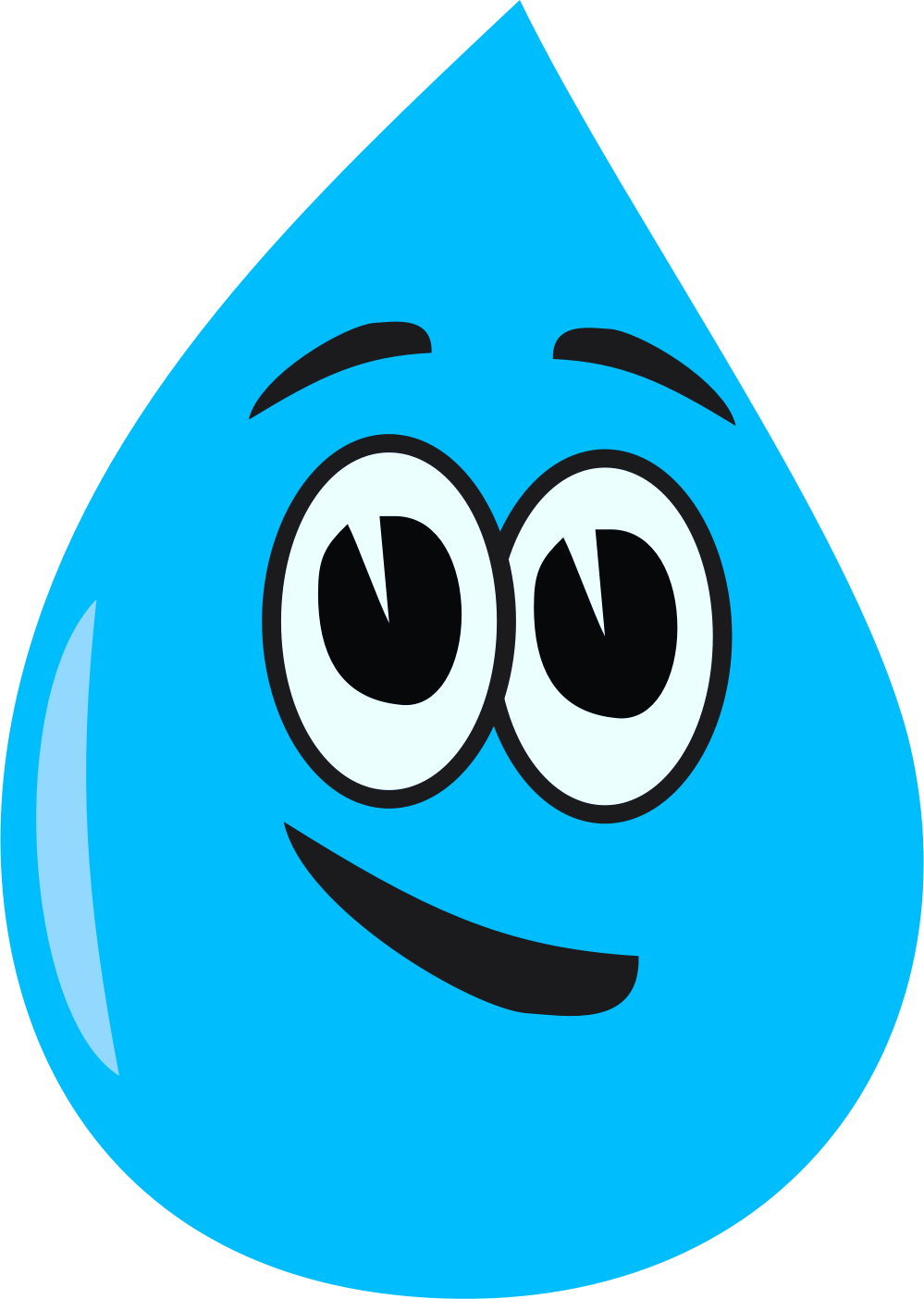 Coastal Management
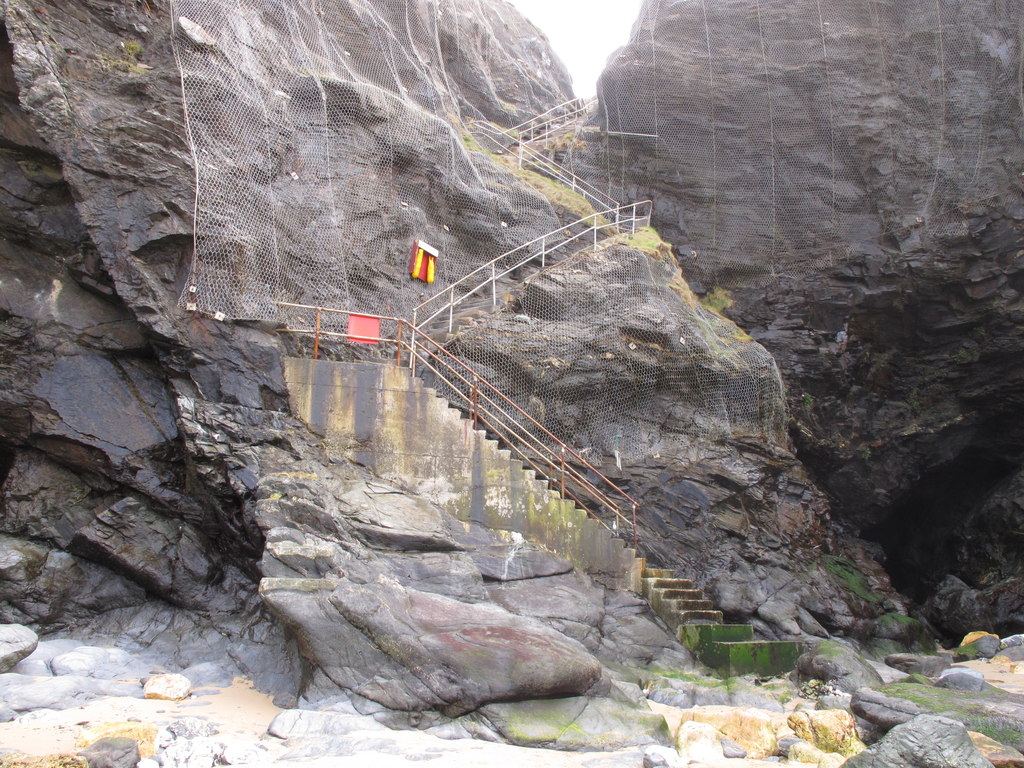 Cliff Stabilisation
Steel netting can be spread out over the cliff and held in place with large bolts. This holds loose parts of the cliff in place, stopping rocks breaking off and causing further damage.
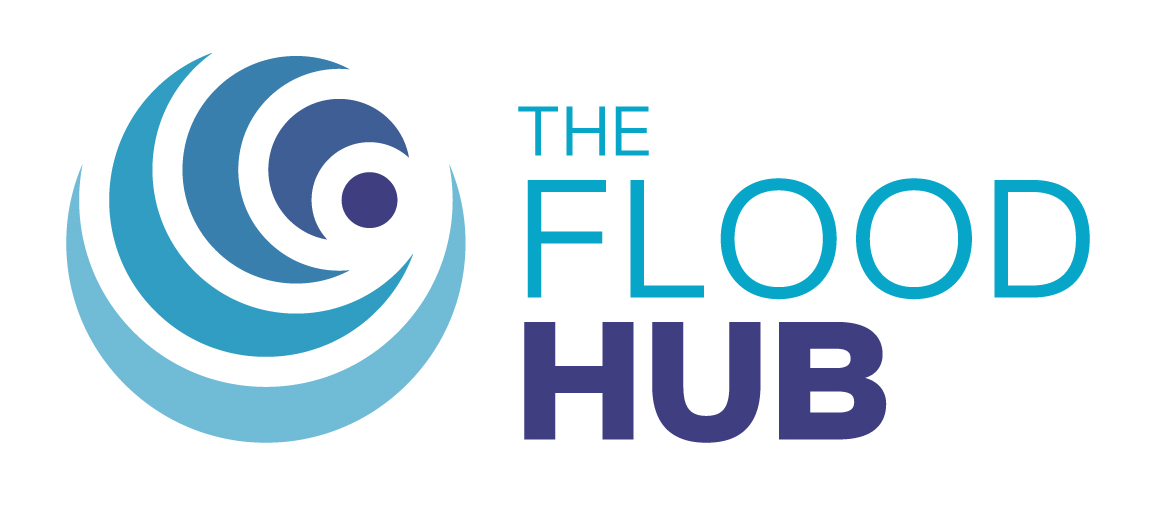 Rock netting by beach stairs, Bedruthan Steps cc-by-sa/2.0 - © David Hawgood - geograph.org.uk/p/2855121
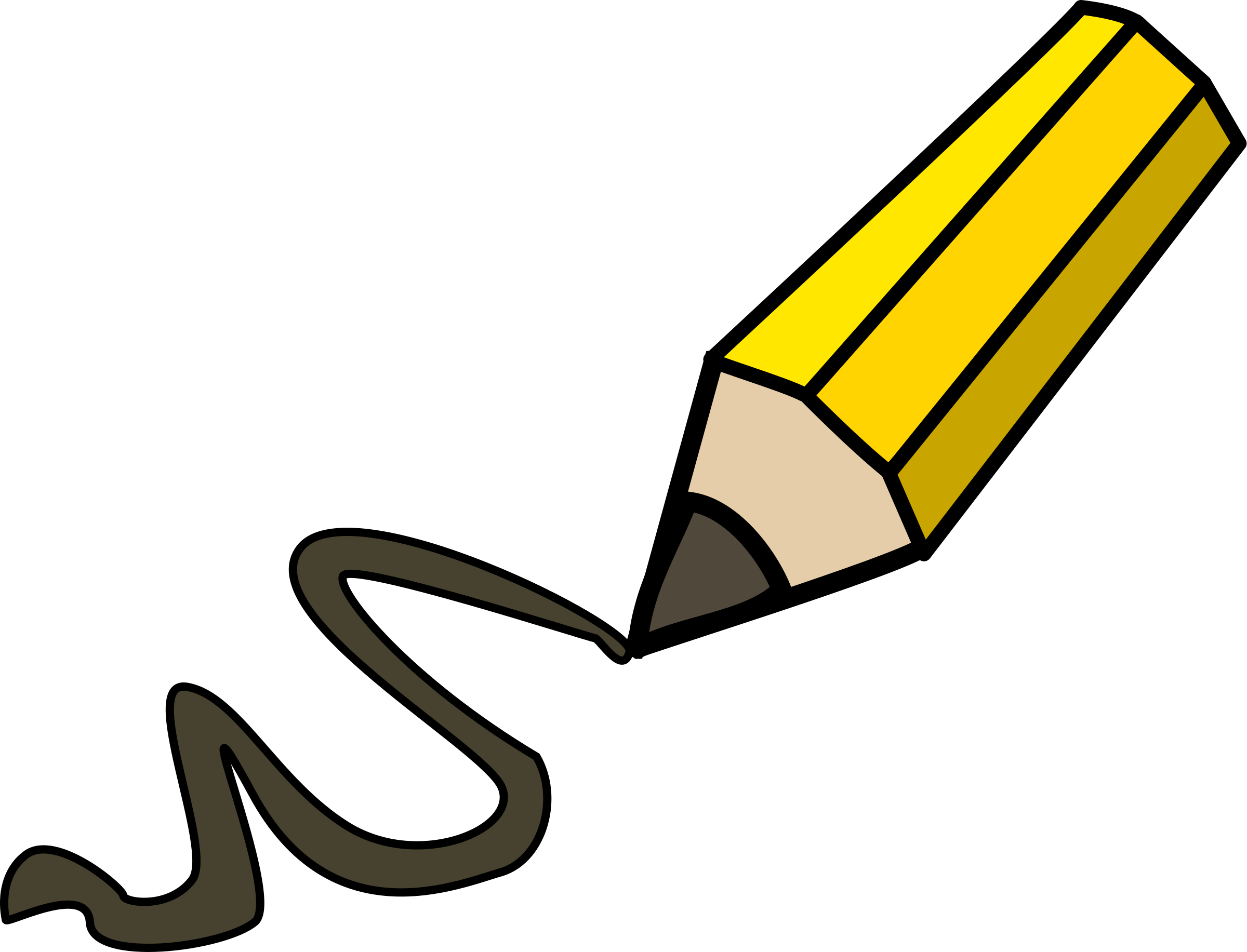 FT Q C43
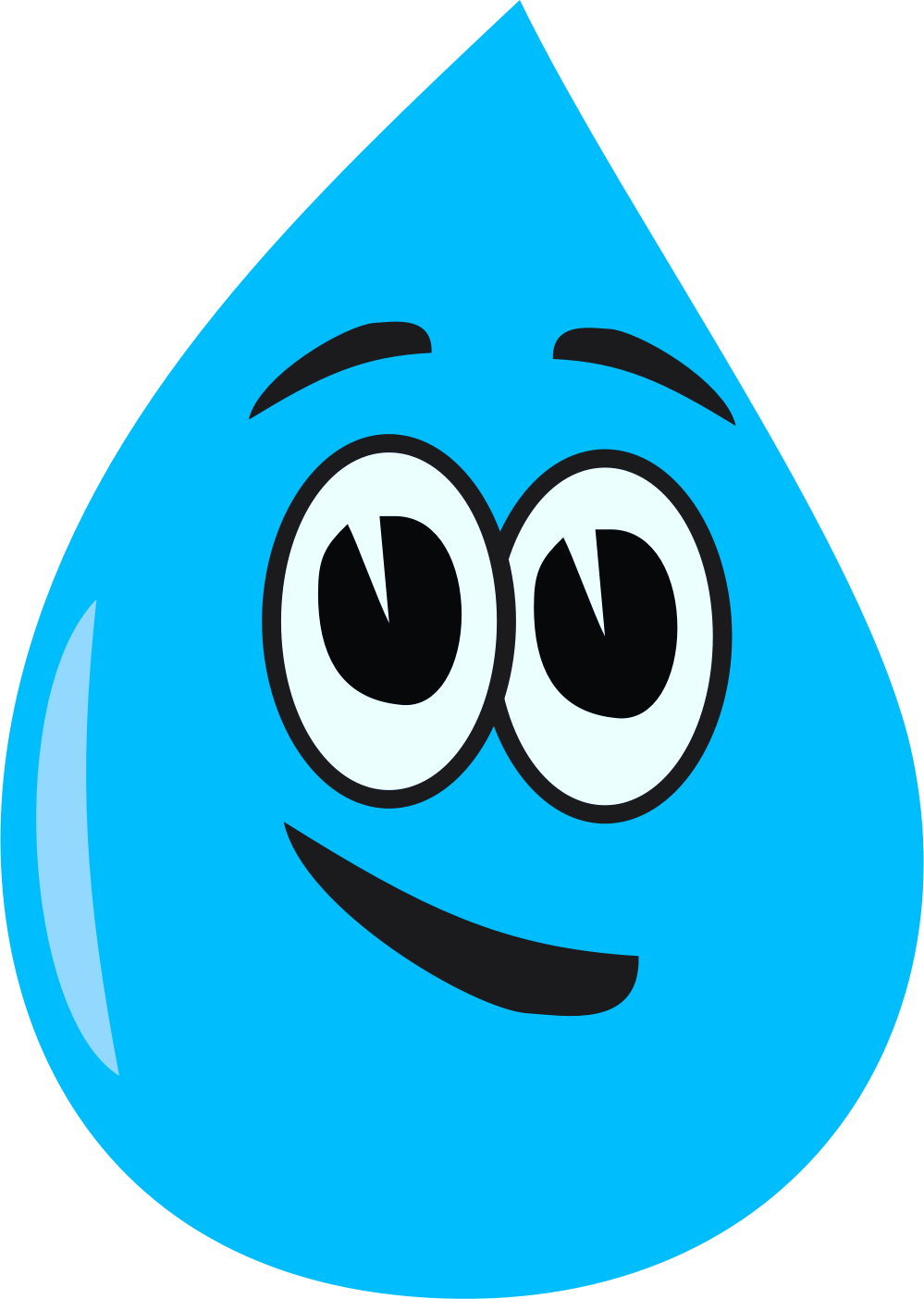 Coastal Management
Beach Nourishment
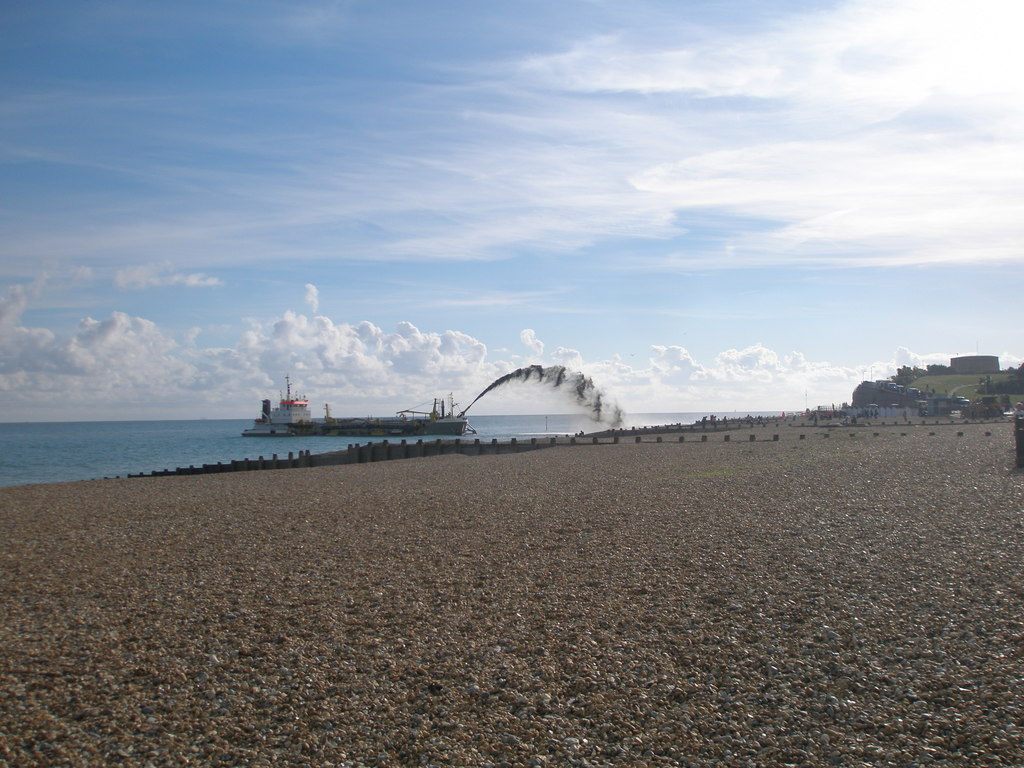 In this picture we see a large boat,  which is sucking up sand and pebbles  from the sea floor and pumping them  back onto the beach. 

This replaces the material that has 
been eroded.
Beach replenishment at Eastbourne cc-by-sa/2.0 - © Adrian Diack - geograph.org.uk/p/5164948
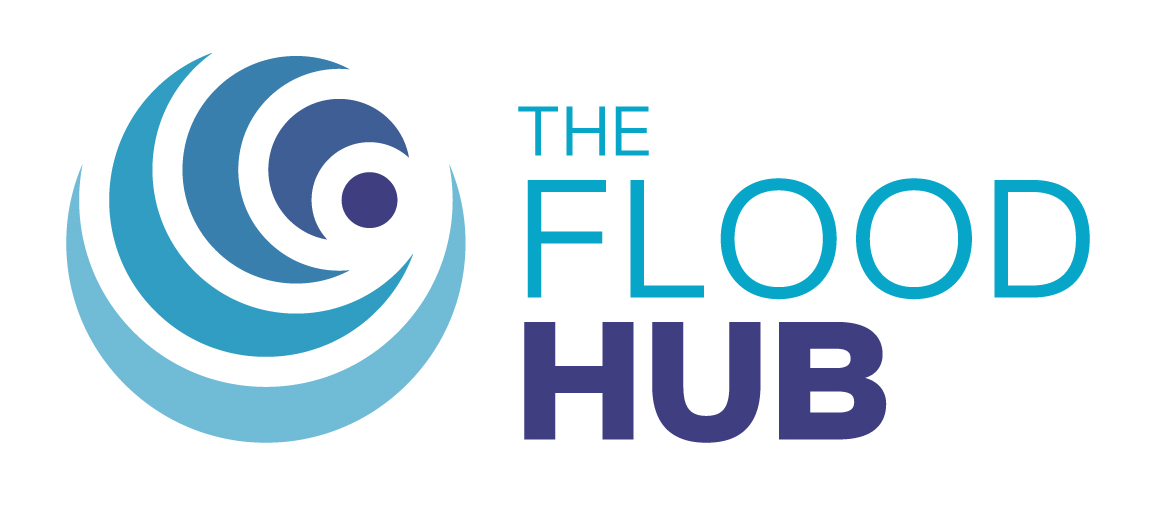 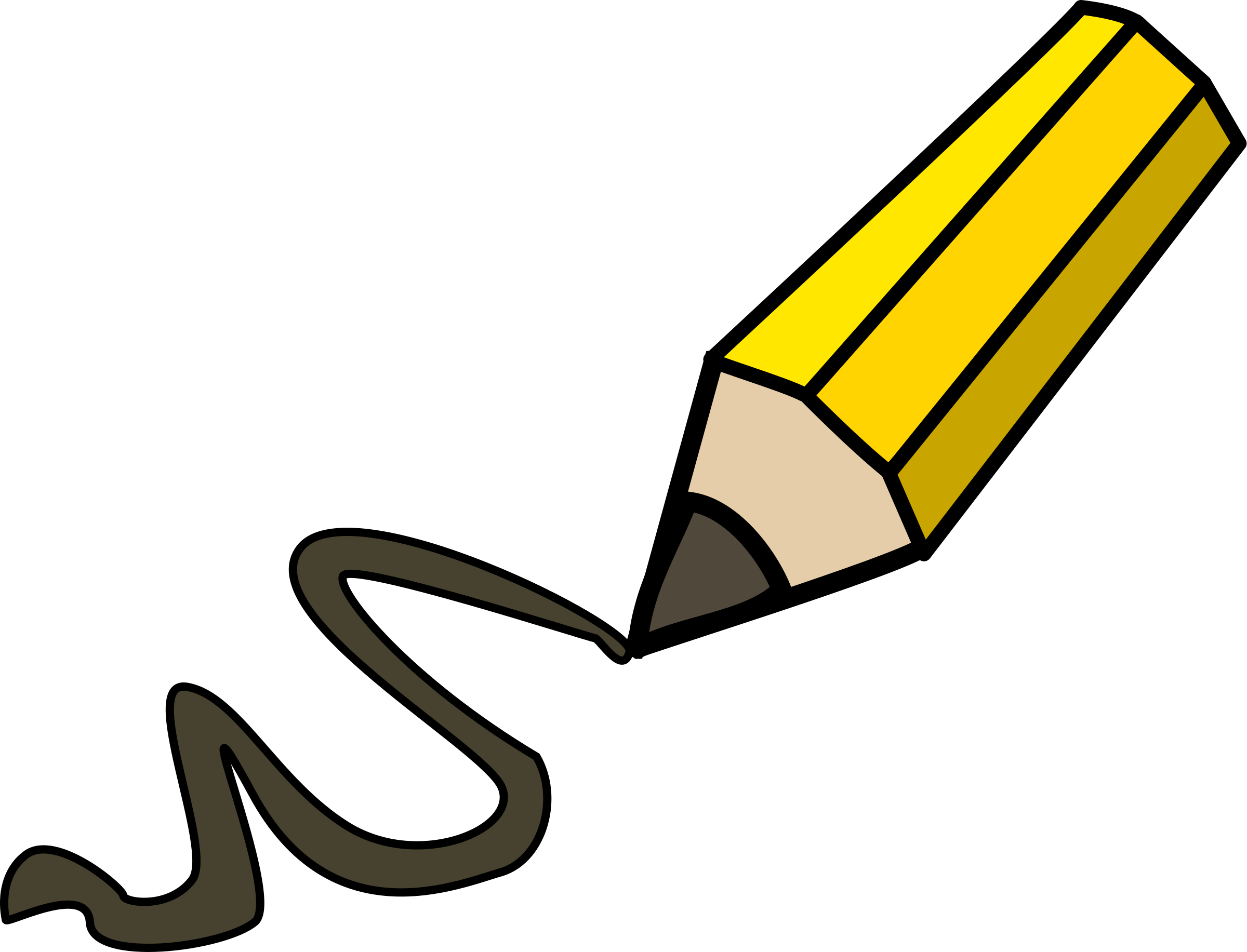 FT Q C43
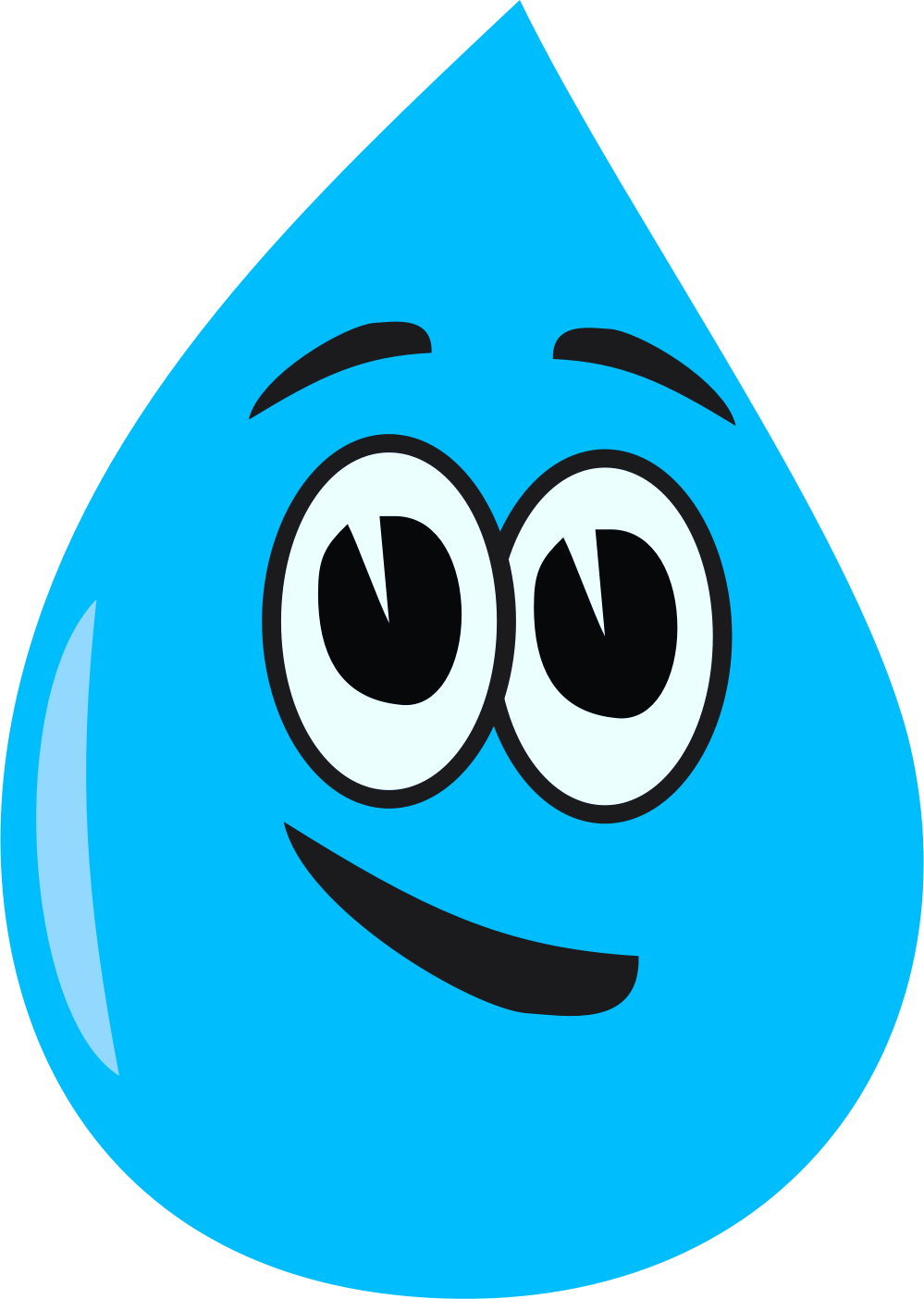 Sometimes we can’t do anything!
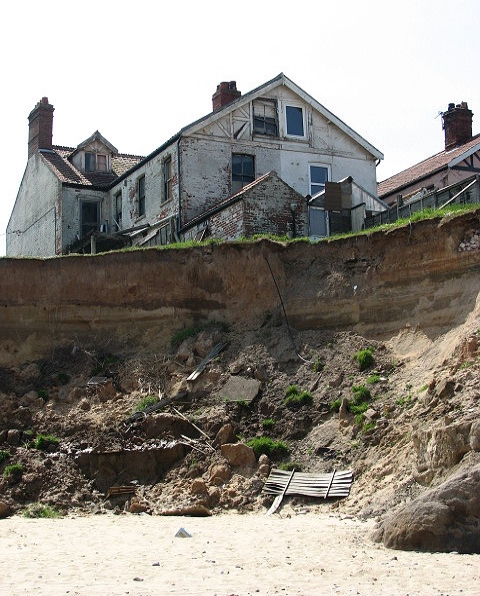 Sometimes, as we saw earlier in Holderness,
it is not possible or practical to stop coastal
erosion. People are now losing their homes 
to the sea as it gets closer!

This video looks at whether we should protect properties at the coast: https://www.youtube.com/watch?
v=F7xNJiU3ZgE
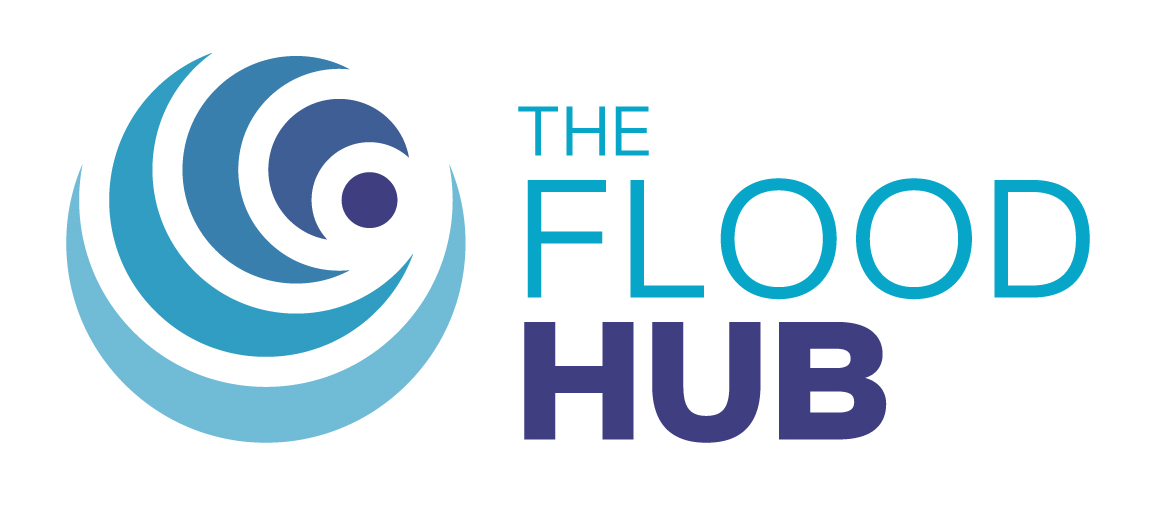 Falling into the sea cc-by-sa/2.0 - © Evelyn Simak - geograph.org.uk/p/799578
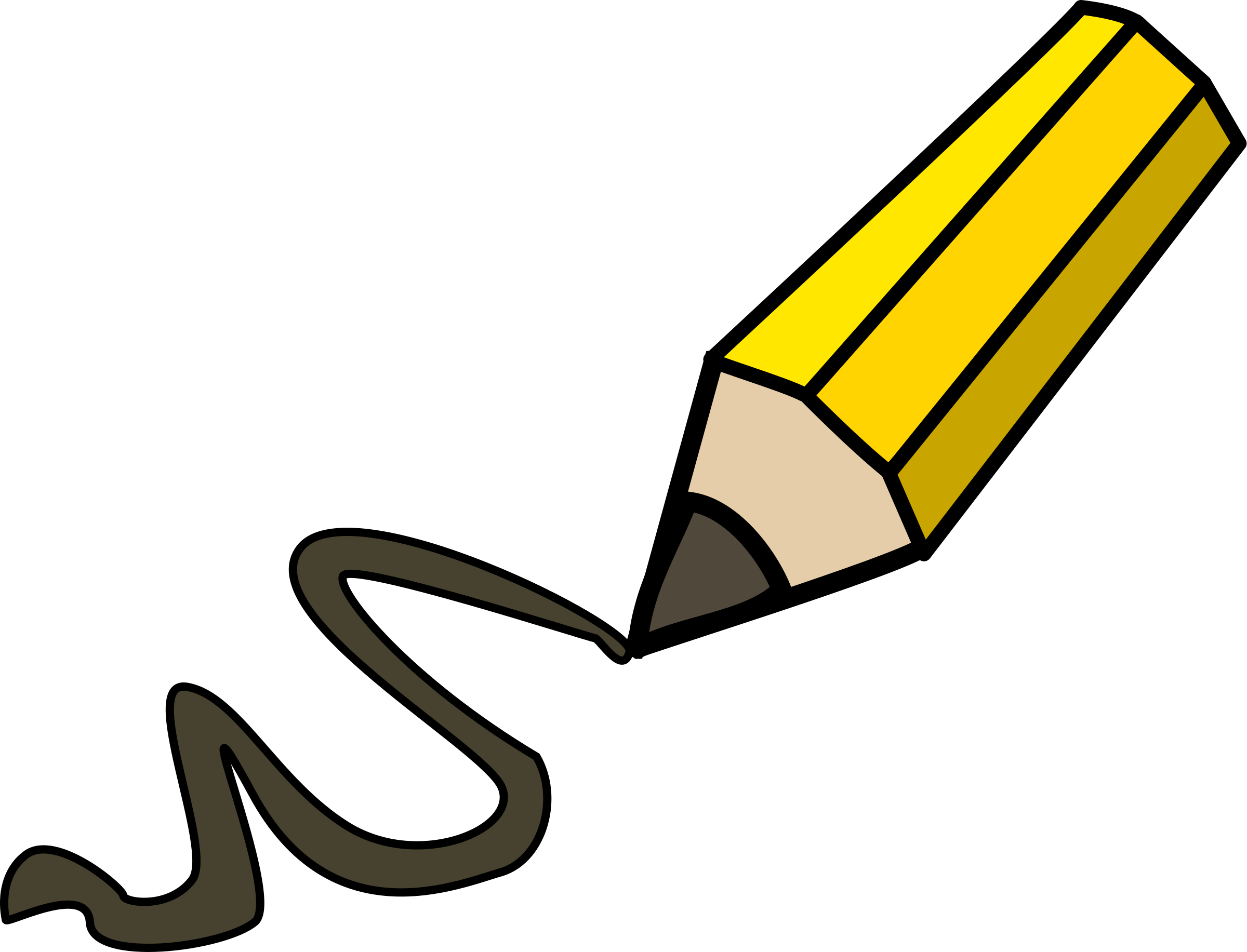 FT Q C43
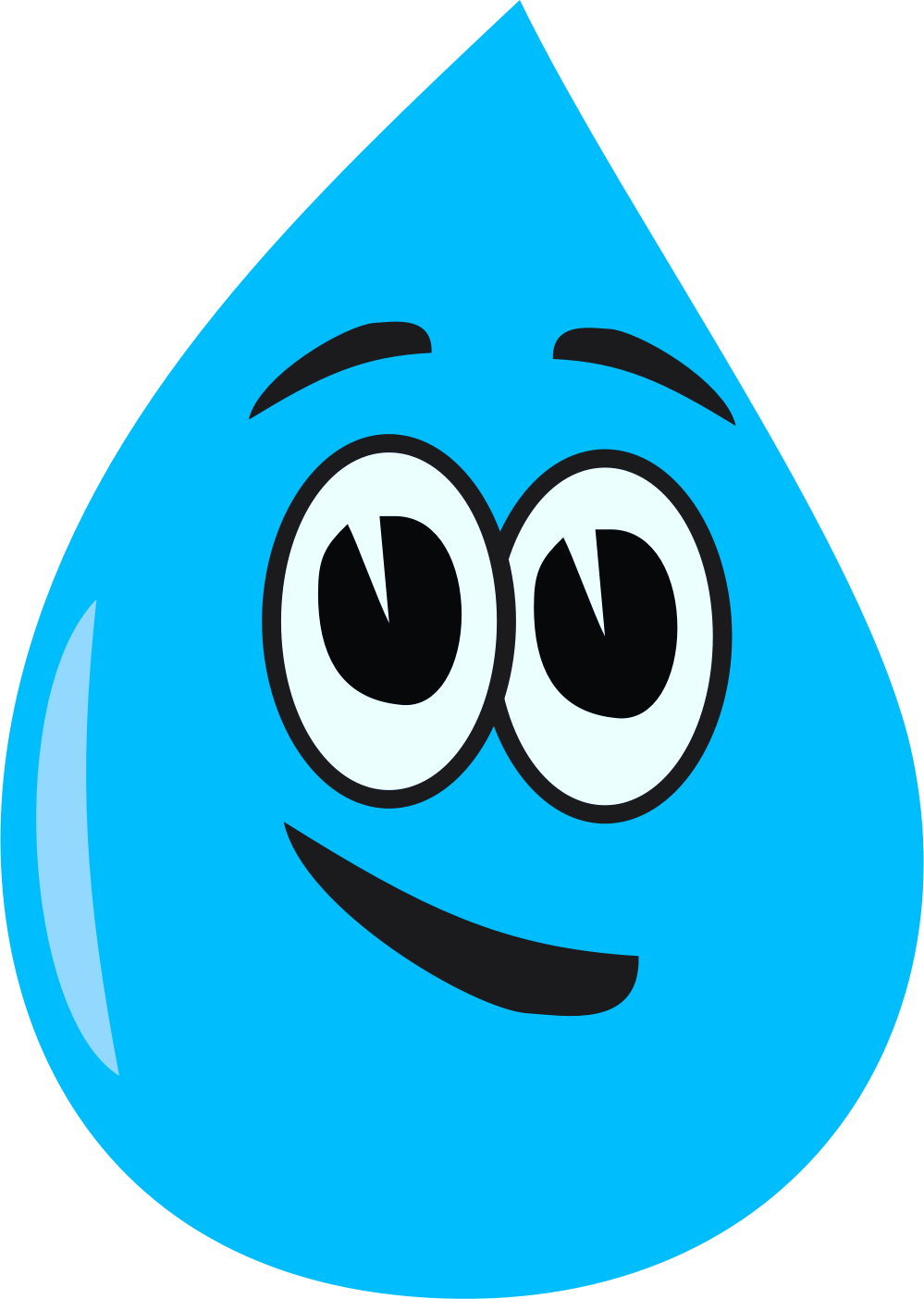 Homework: Where is erosion happening fastest?
FT Q C43
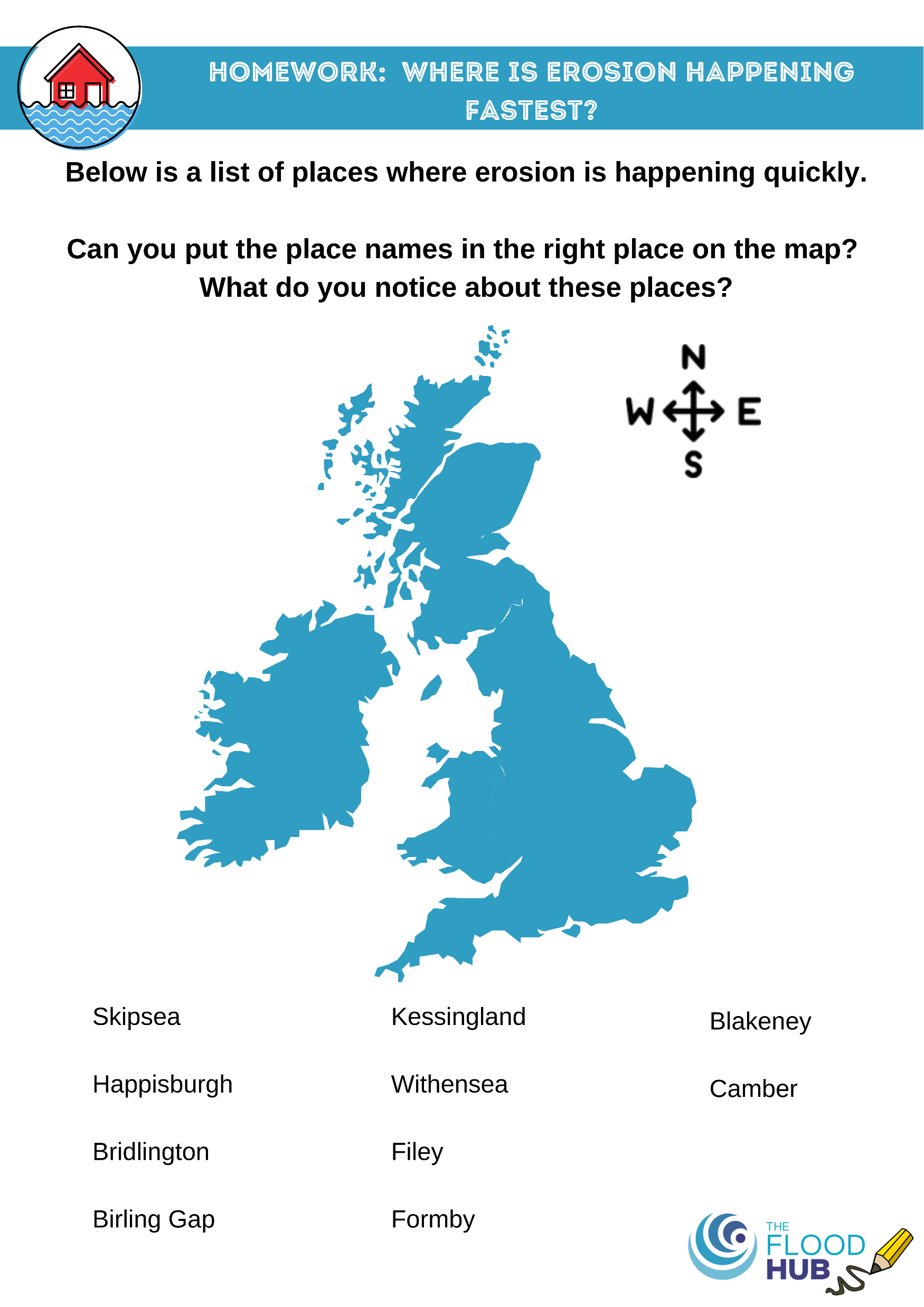 Complete the worksheet called ‘Where is erosion happening fastest?’
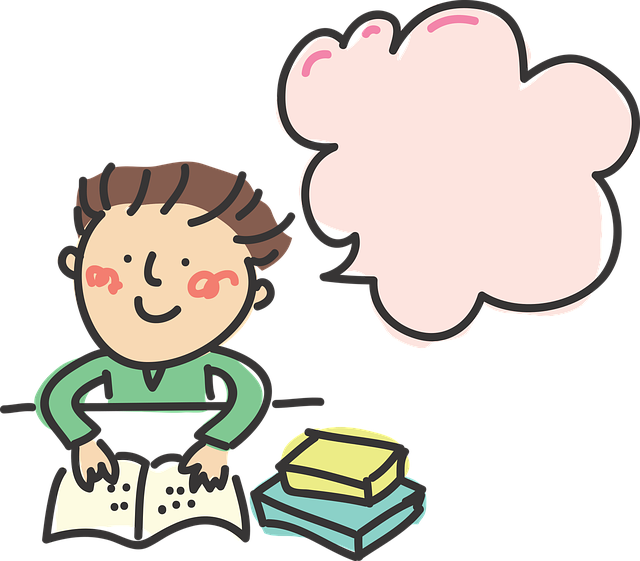 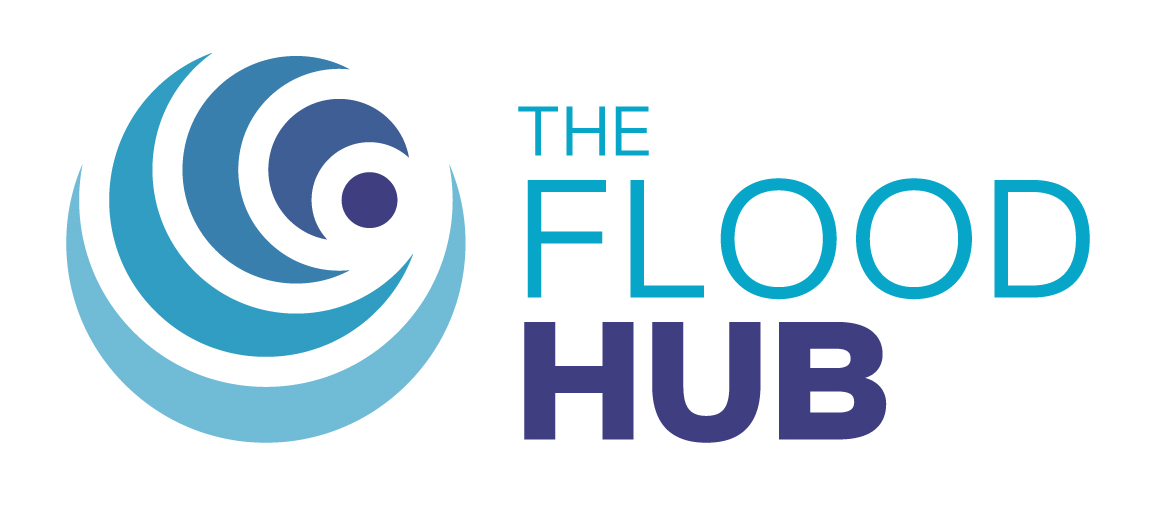 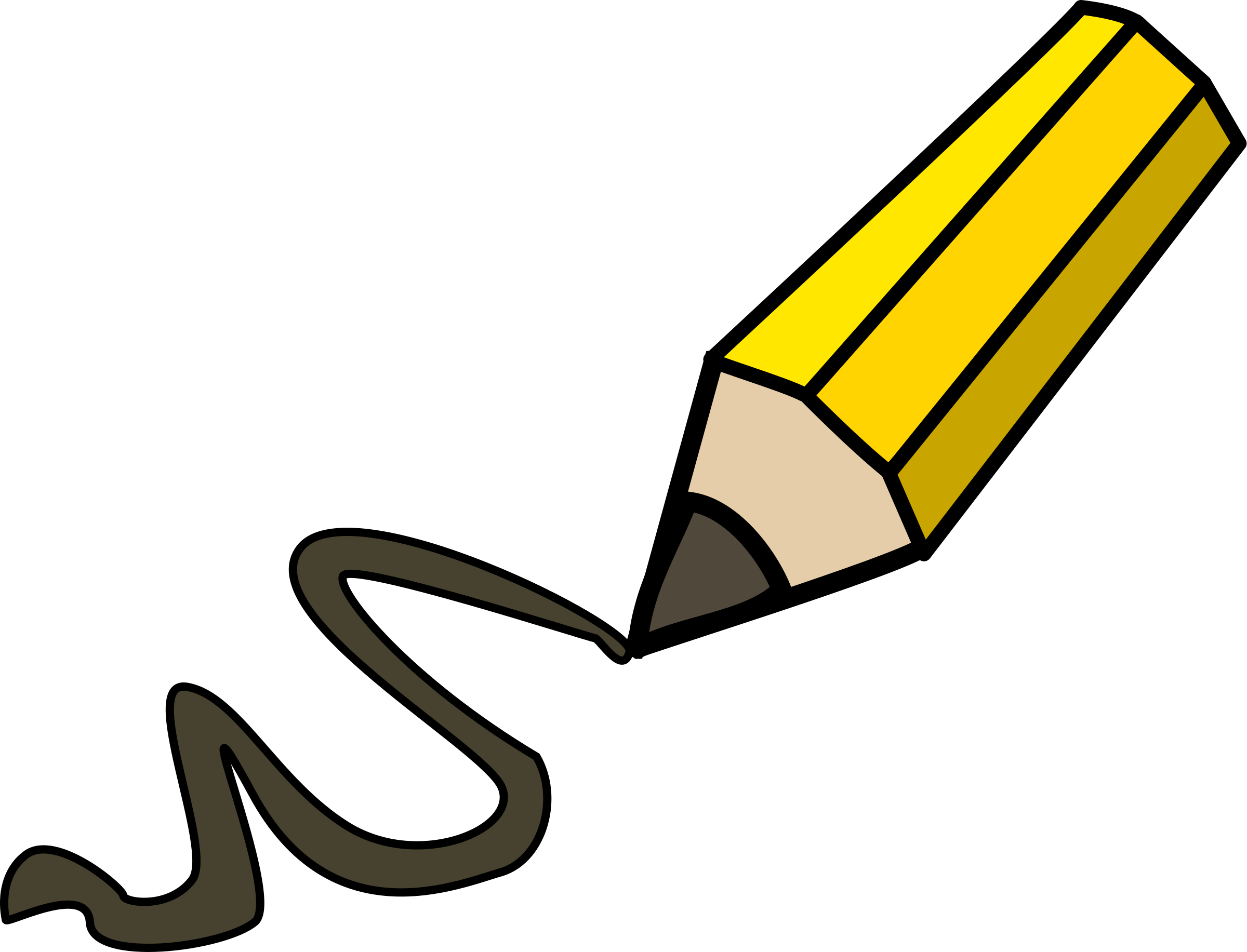 FT Q C43